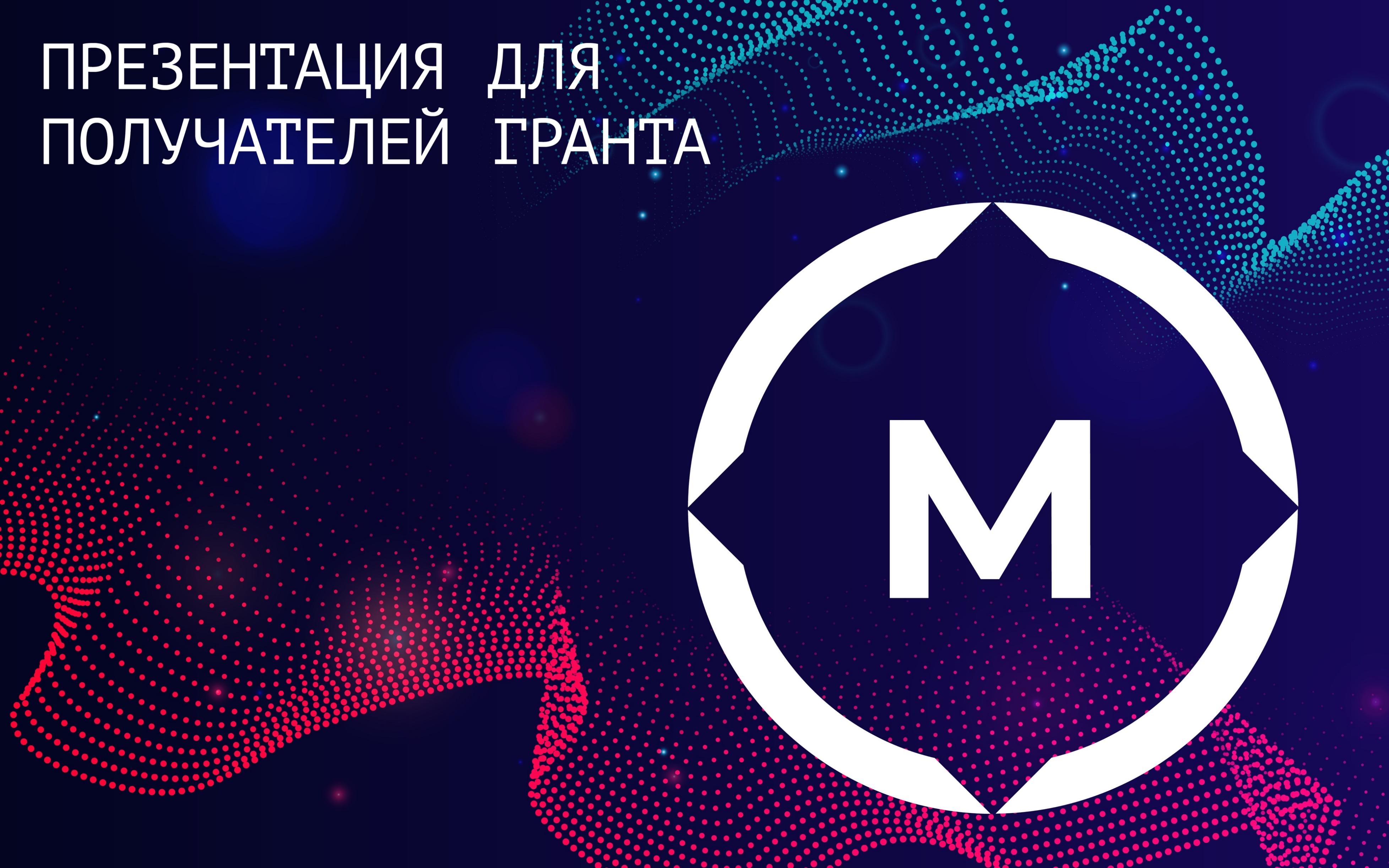 ОБЩАЯ	ИНФОРМАЦИЯ
РЕГИОН: Курганская область

НАИМЕНОВАНИЕ	ОРГАНИЗАЦИИ:
Государственное бюджетное профессиональное образовательное учреждение «Курганский техникум сервиса и технологий»
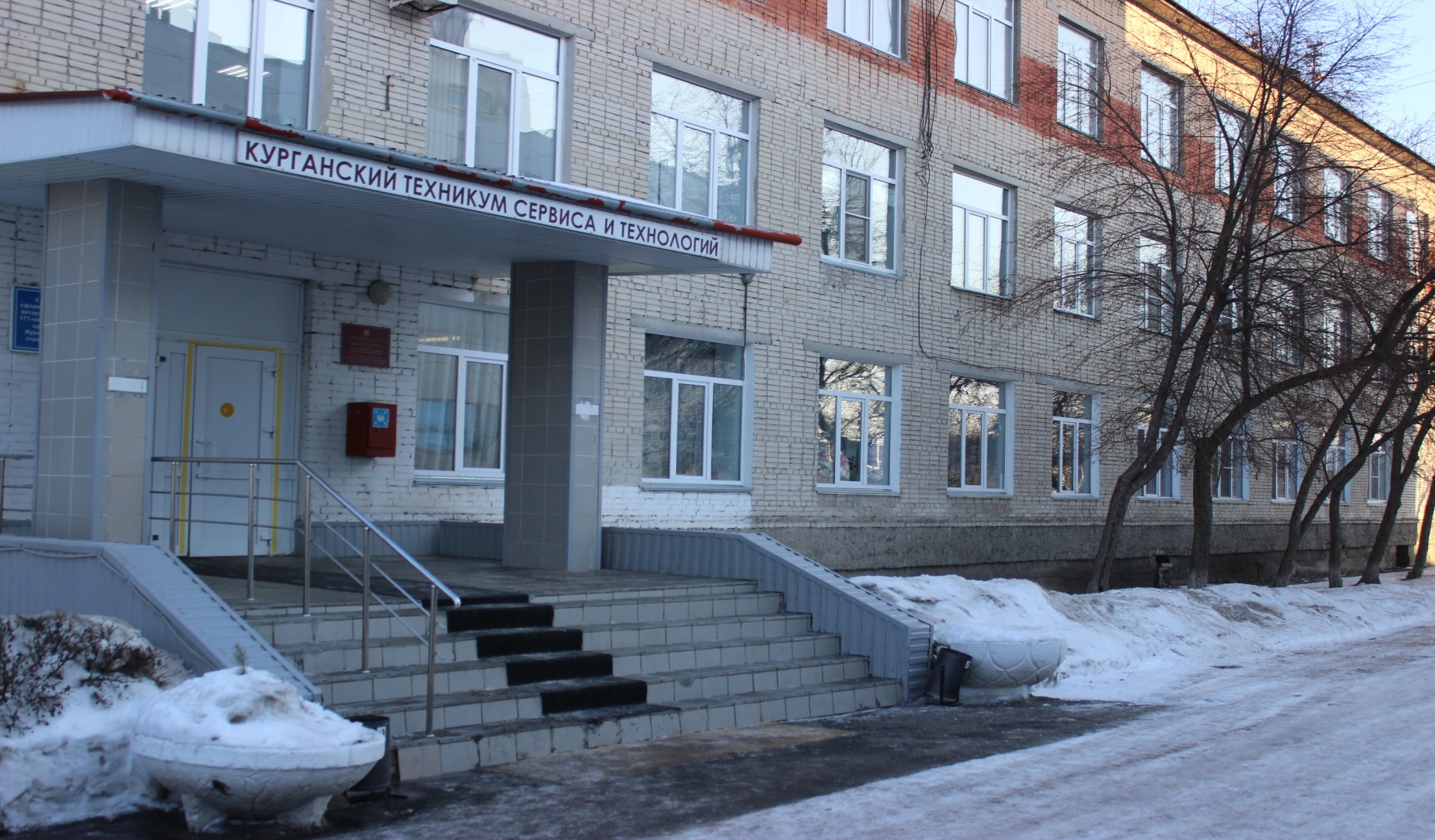 ЮРИДИЧЕСКИЙ 	АДРЕС:	г. Курган, ул. Некрасова, д.10
ФОТО ФАСАДА ЗДАНИЯ МАСТЕРСКИХ
ОБЪЕМ	ФИНАНСИРОВАНИЯ	ПРОЕКТА  (В	ТЫС.	РУБЛЕЙ)
Мастерская № 1 по компетенции «Кондитерское дело»
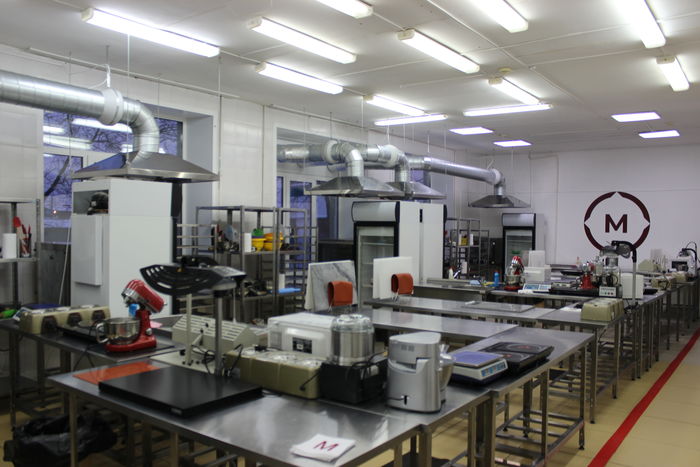 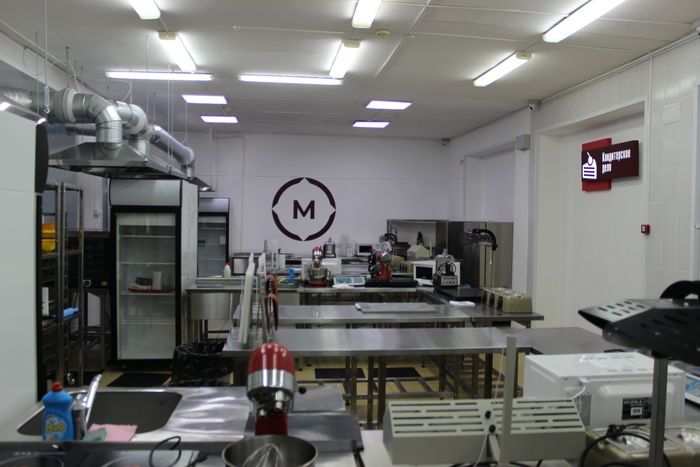 ПАНОРАМНАЯ ФОТОГРАФИЯ МАСТЕРСКОЙ
Мастерская № 1 по компетенции «Кондитерское дело»
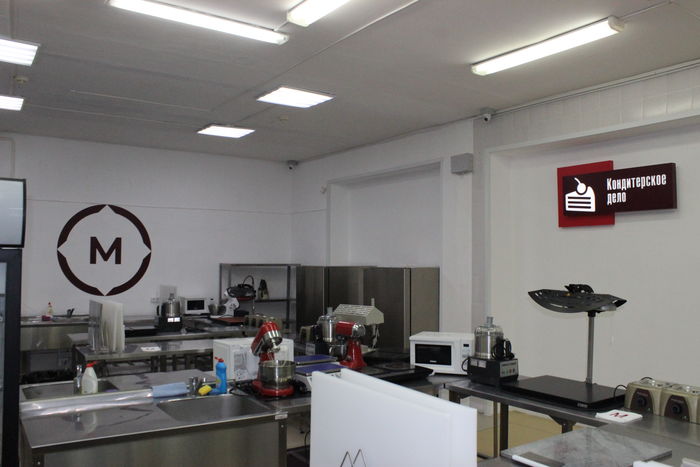 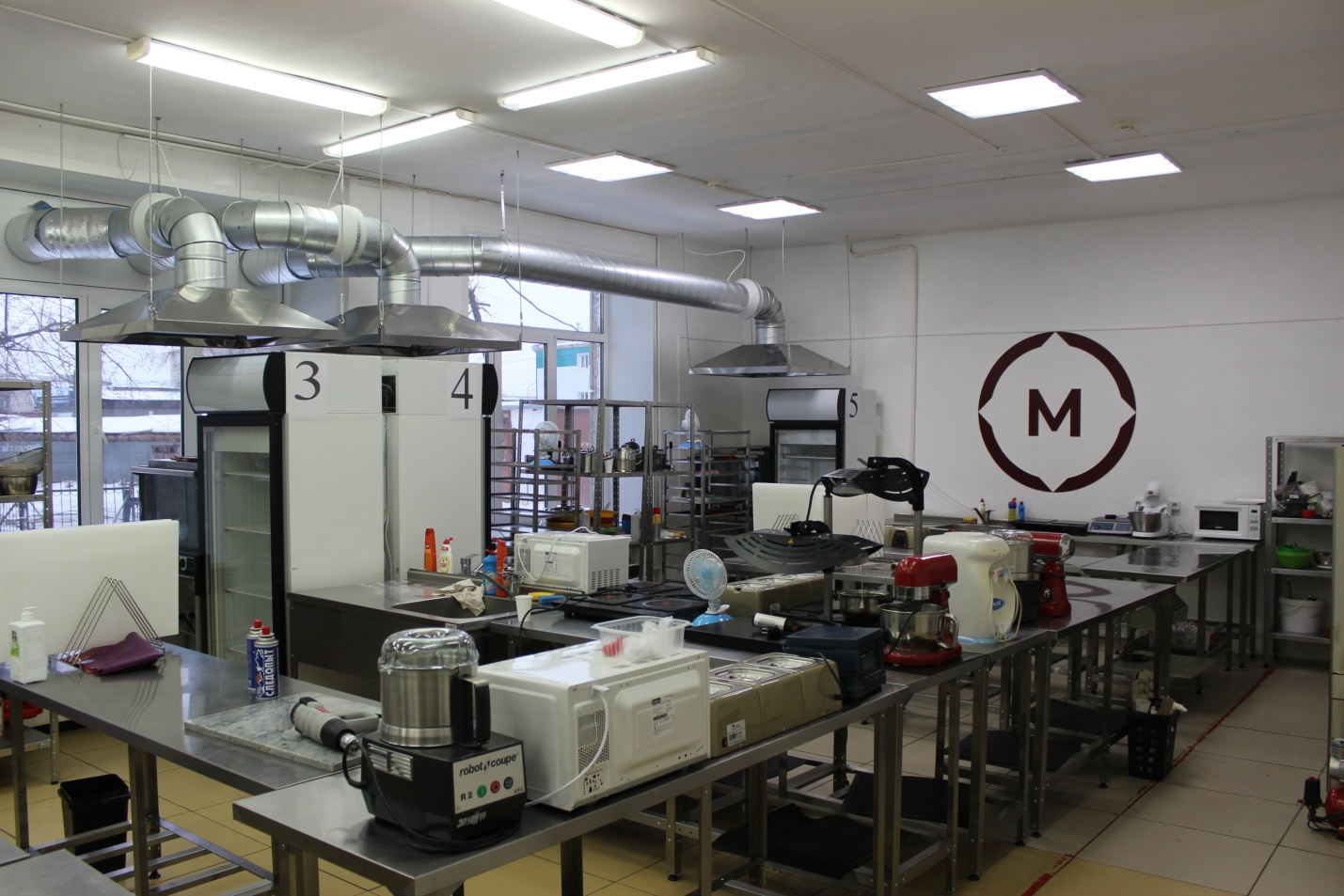 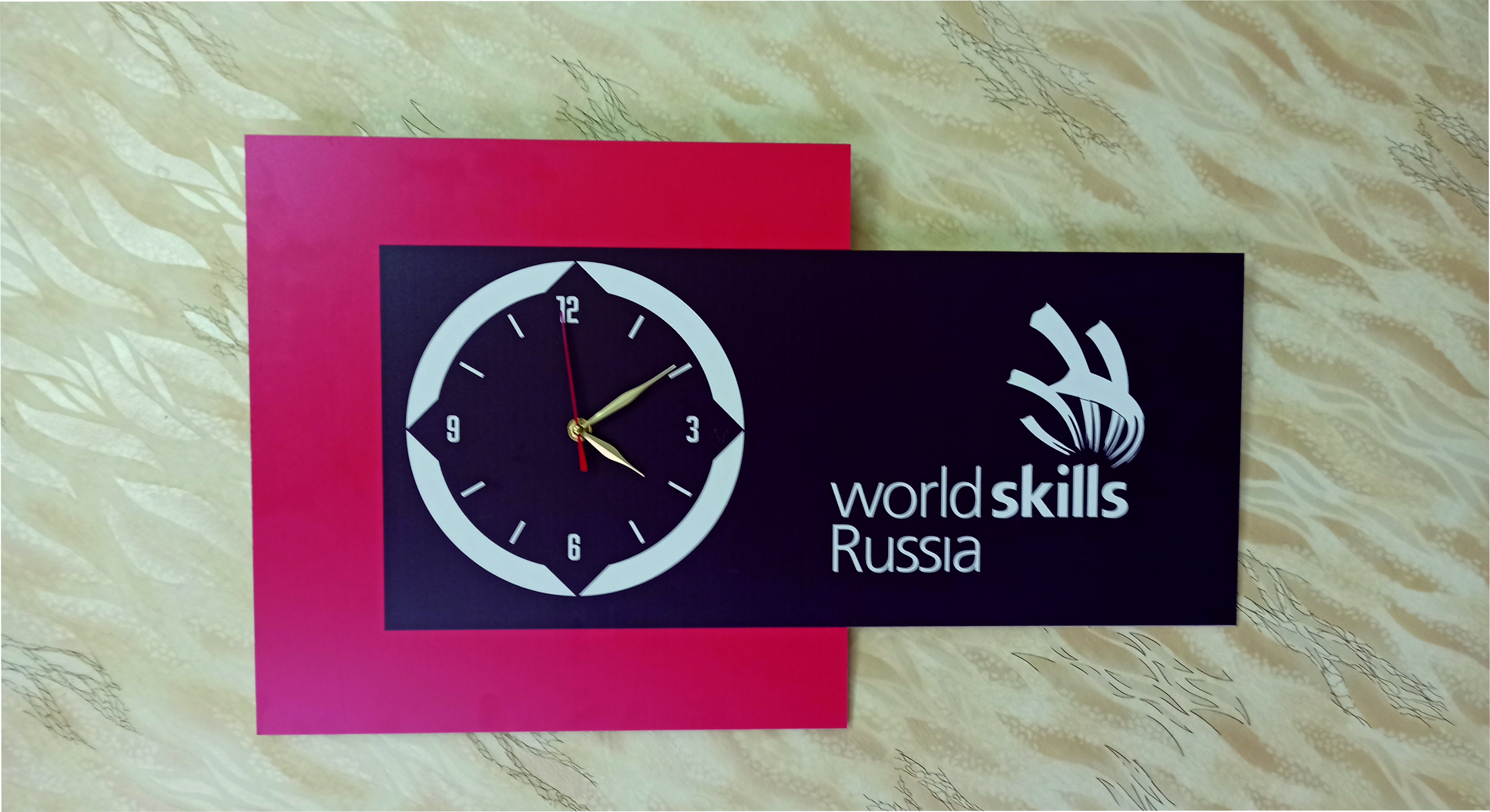 ФОТО ЭЛЕМЕНТОВ БРЕНДБУКА
ФОТО РАБОЧЕГО МЕСТА
Мастерская №2 по компетенции «Парикмахерское искусство»
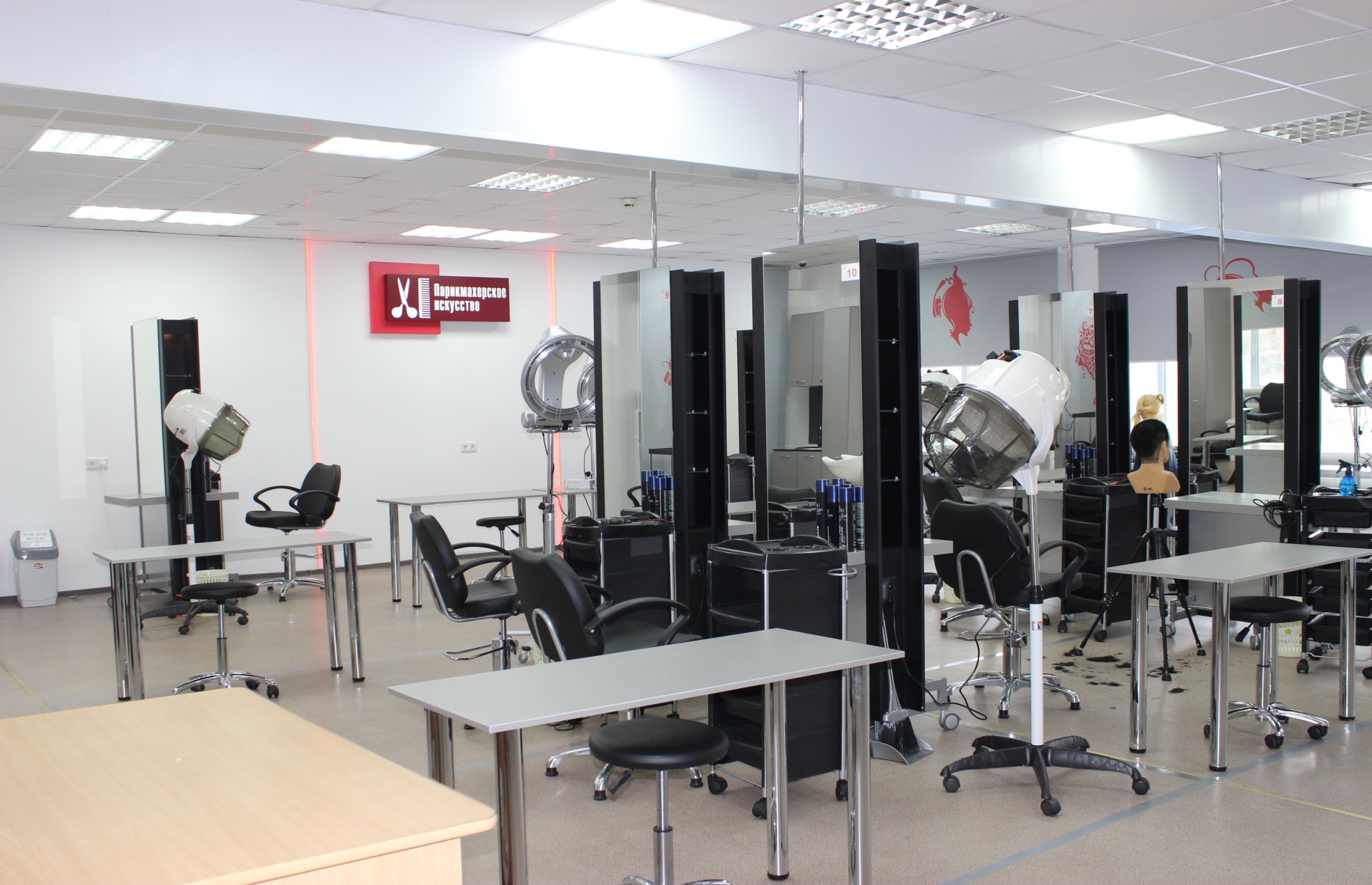 ПАНОРАМНАЯ ФОТОГРАФИЯ МАСТЕРСКОЙ
Мастерская №2 по компетенции «Парикмахерское искусство»
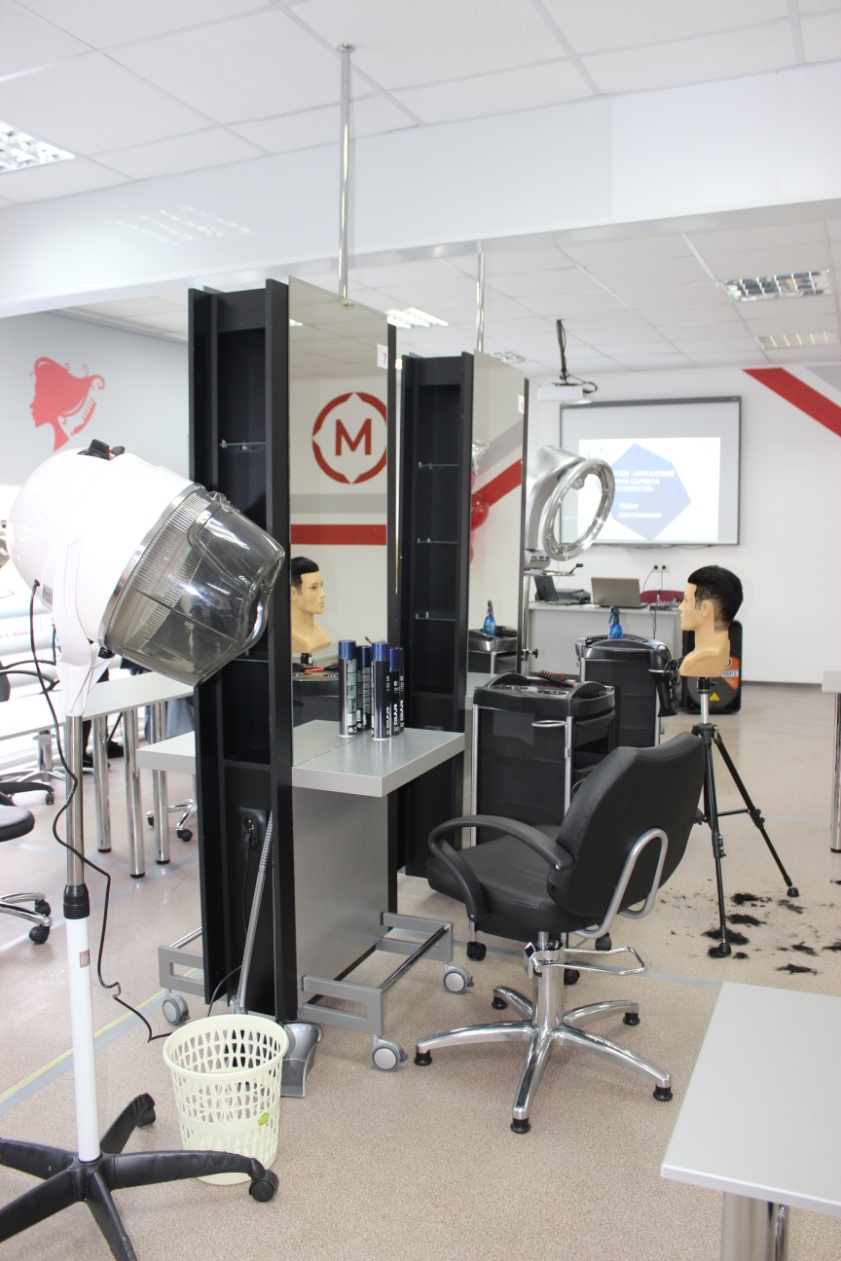 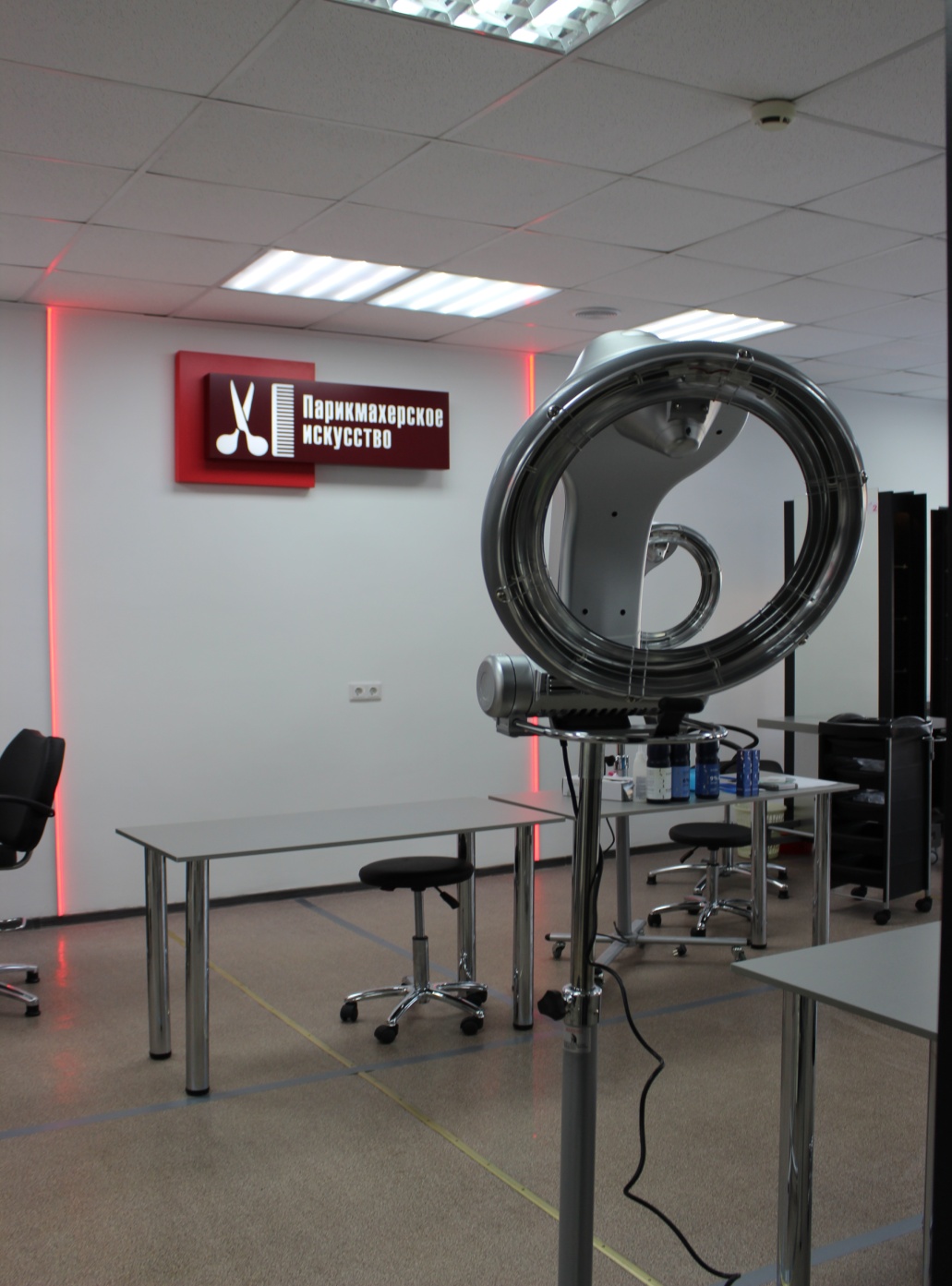 ФОТО ЭЛЕМЕНТОВ БРЕНДБУКА
ФОТО РАБОЧЕГО МЕСТА
Мастерская №2 по компетенции «Парикмахерское искусство»
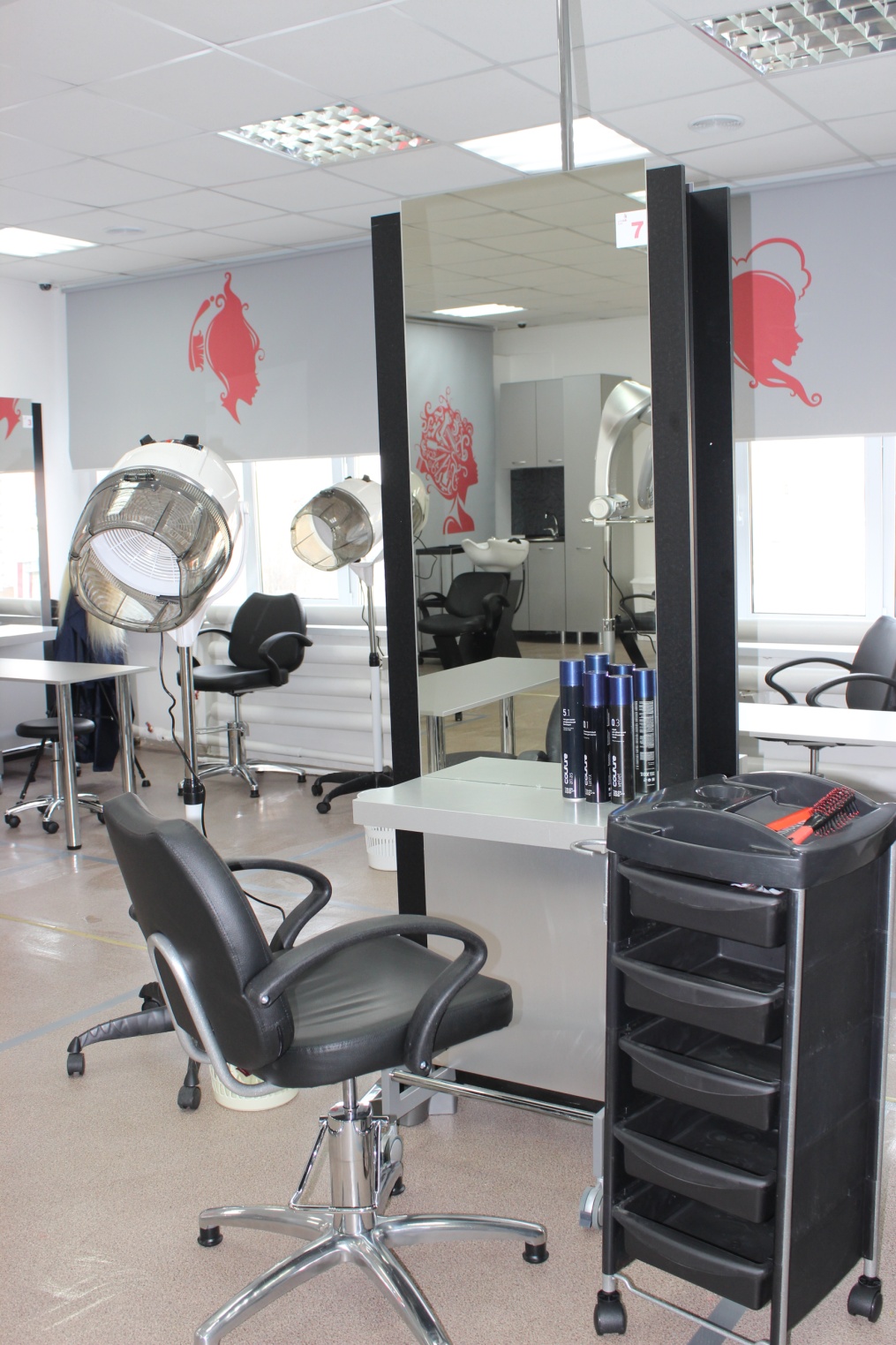 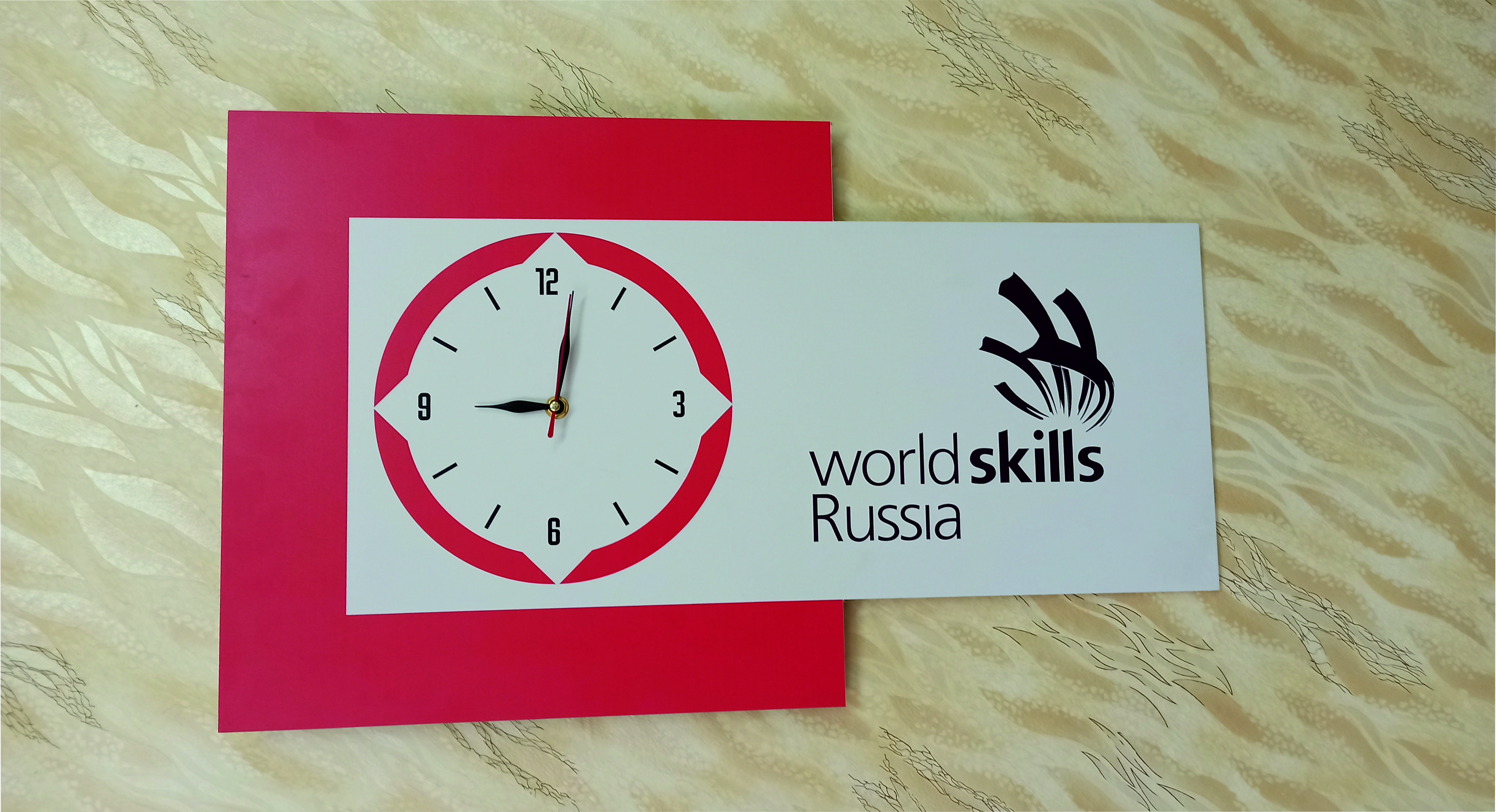 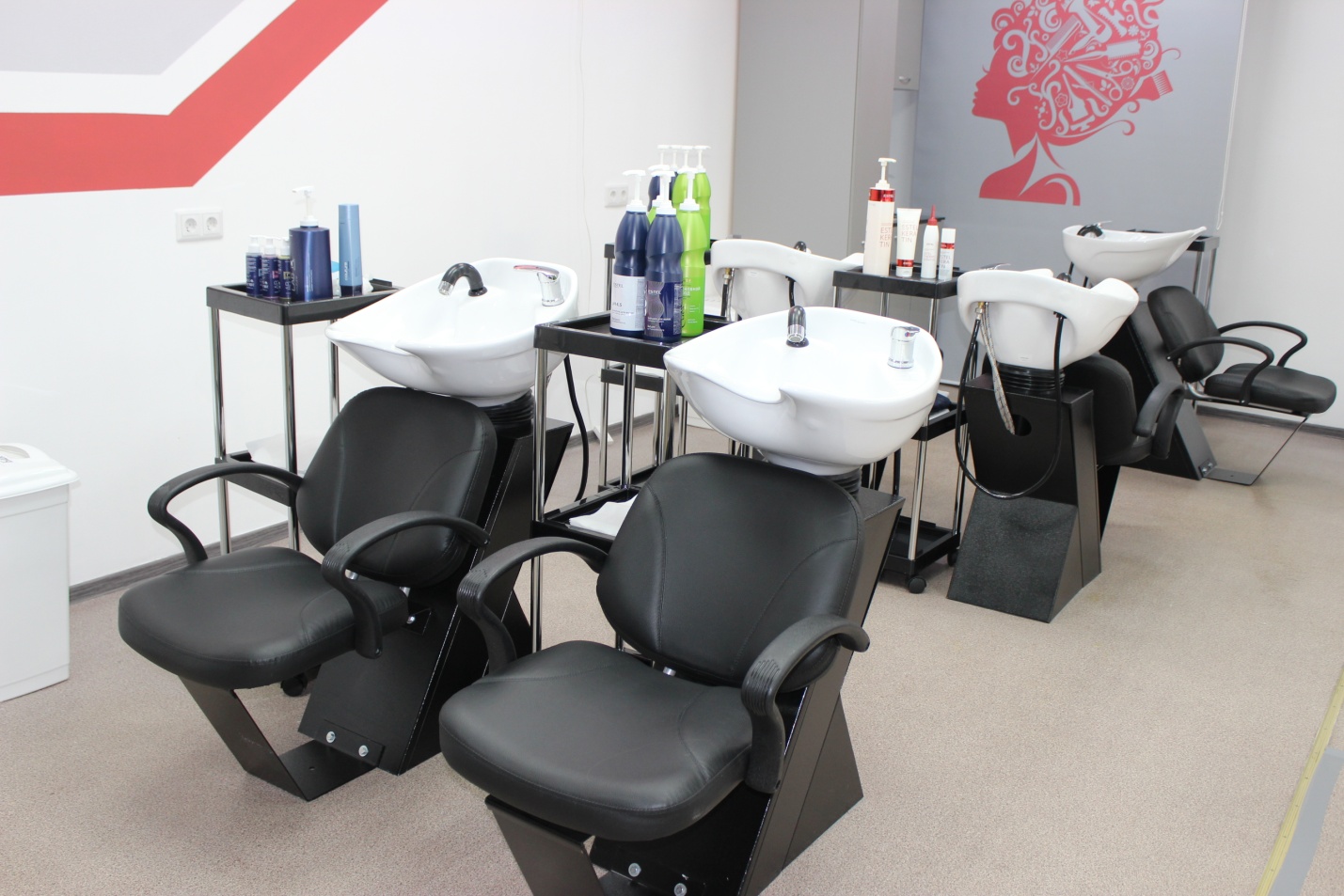 ФОТО ЭЛЕМЕНТОВ БРЕНДБУКА
ФОТО РАБОЧЕГО МЕСТА
Мастерская № 3 по компетенции «Поварское дело»
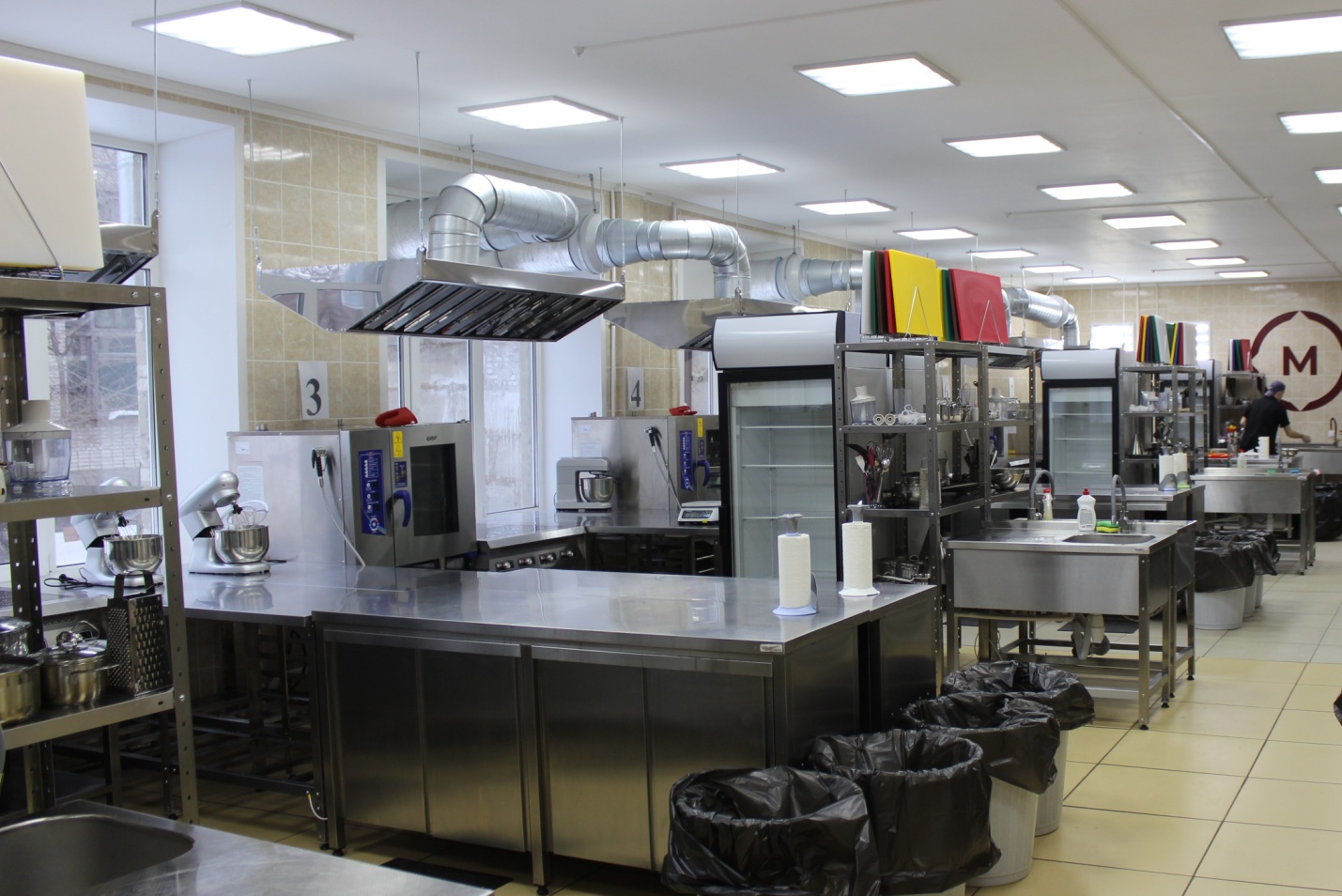 ПАНОРАМНАЯ ФОТОГРАФИЯ МАСТЕРСКОЙ
Мастерская № 3 по компетенции «Поварское дело»
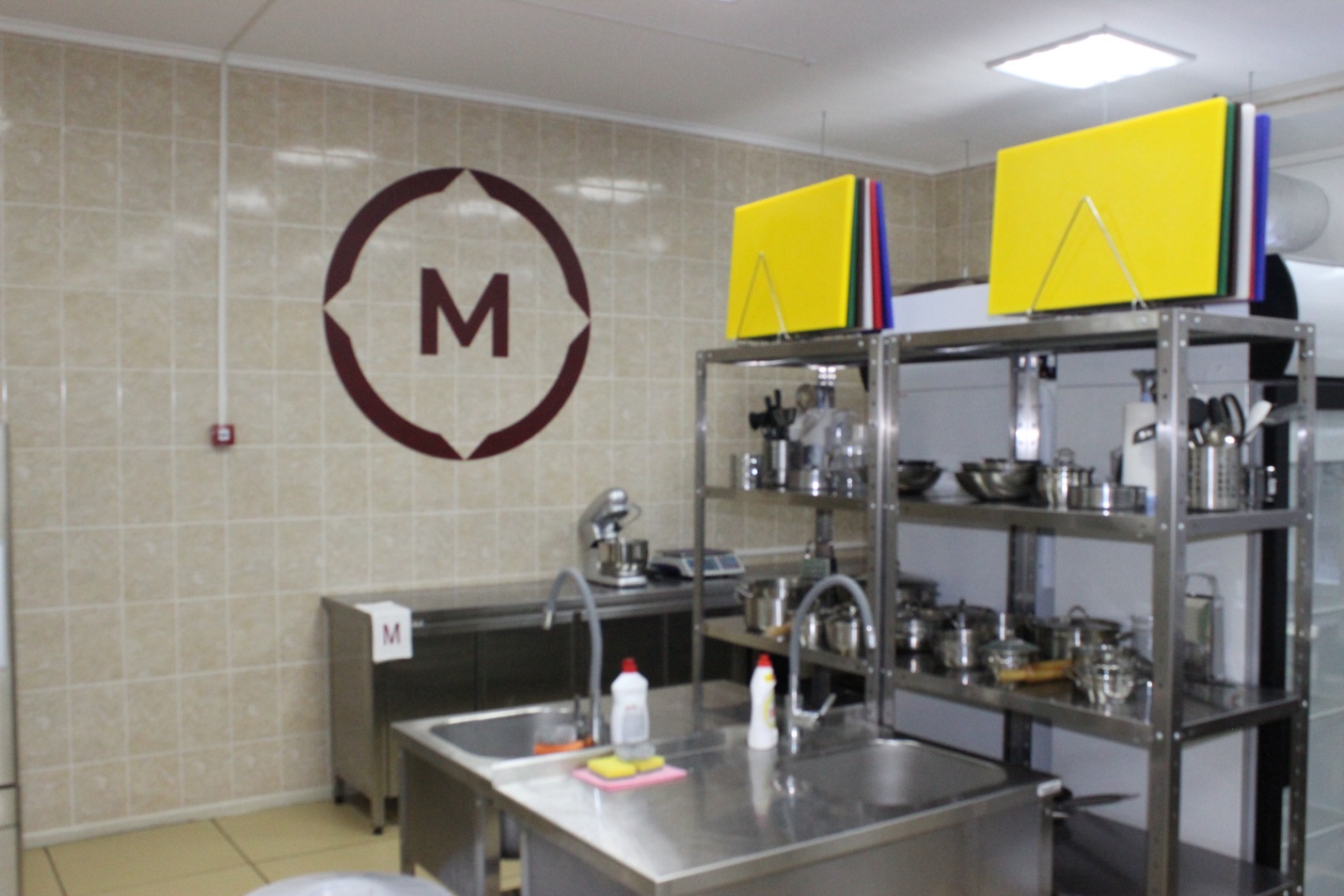 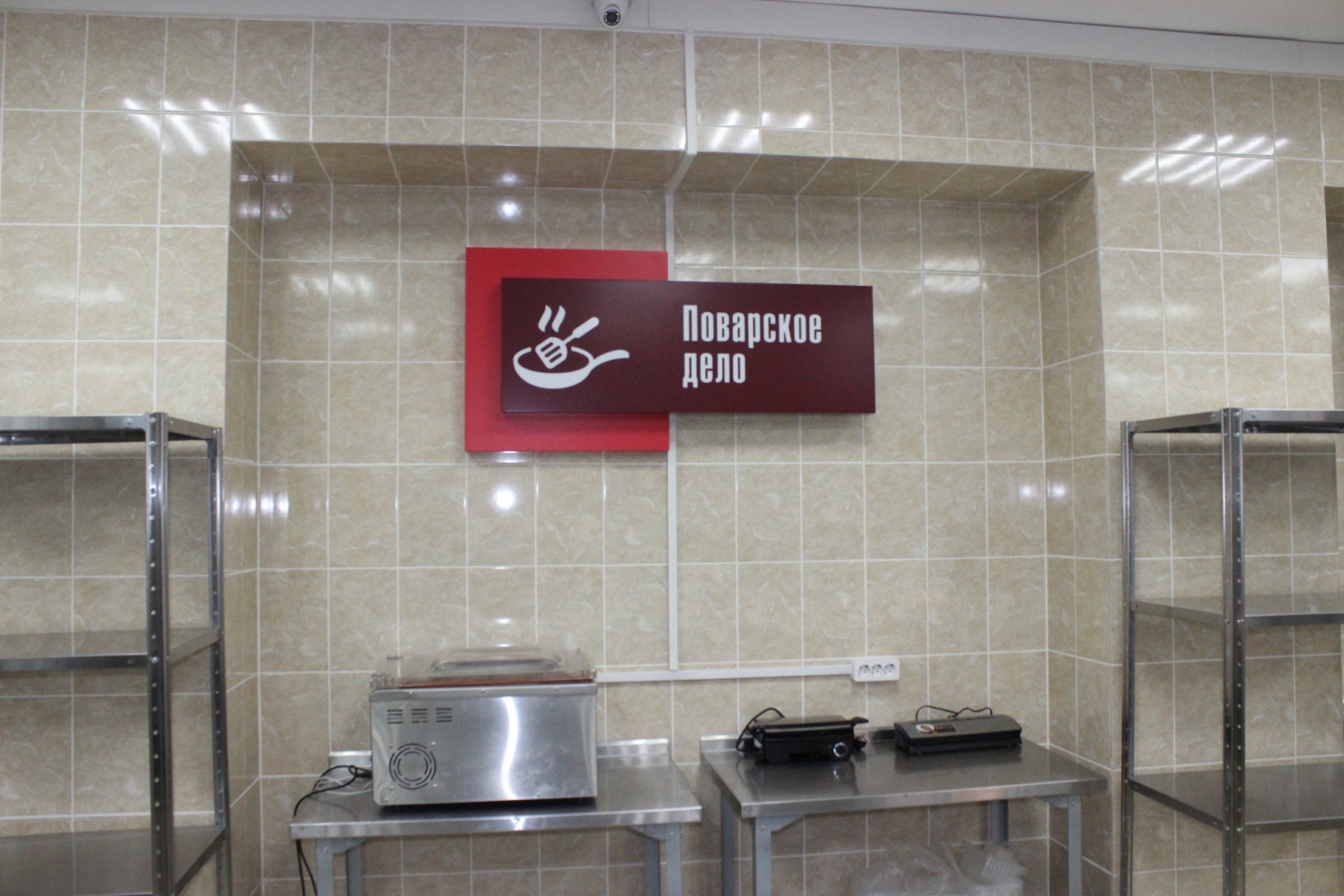 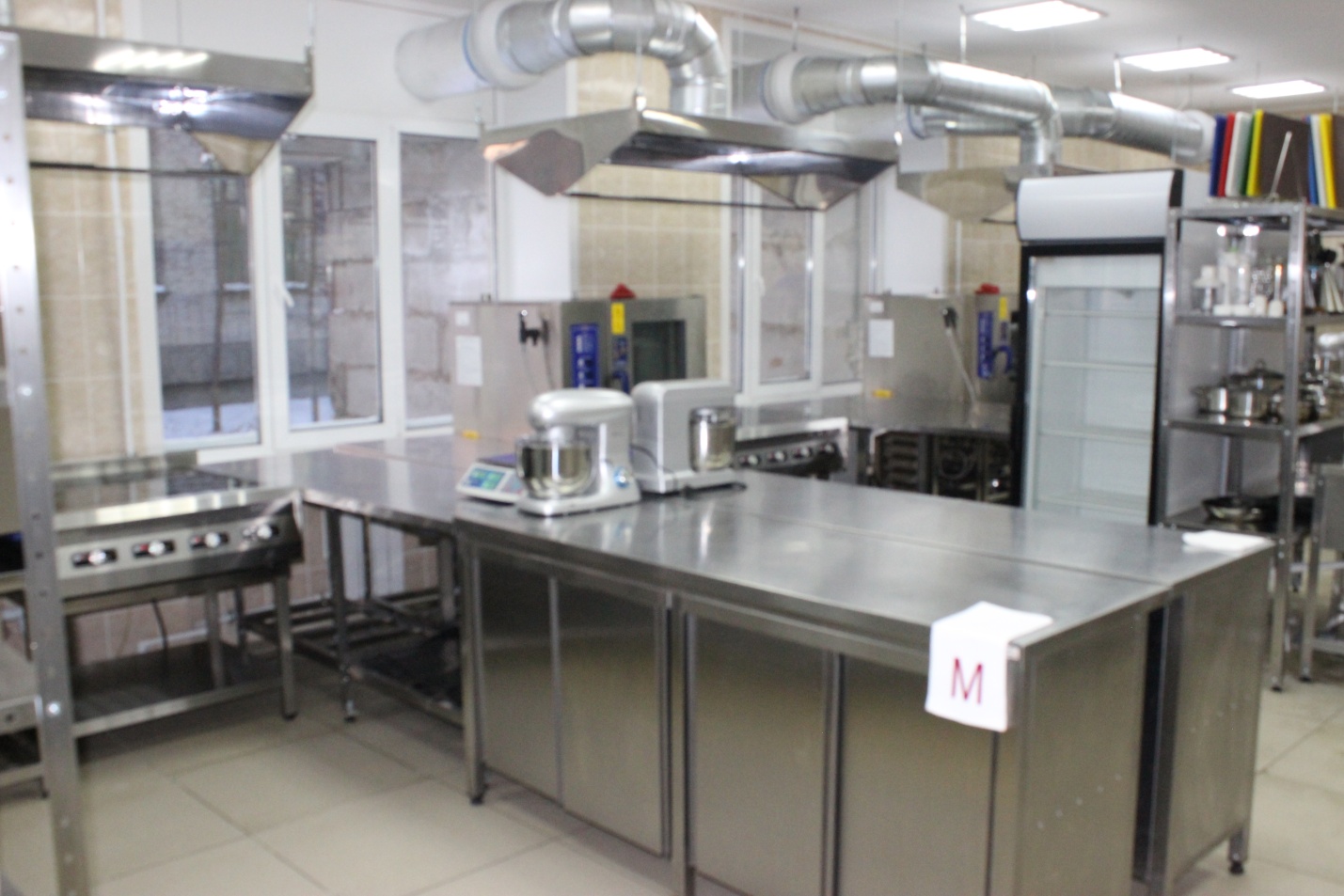 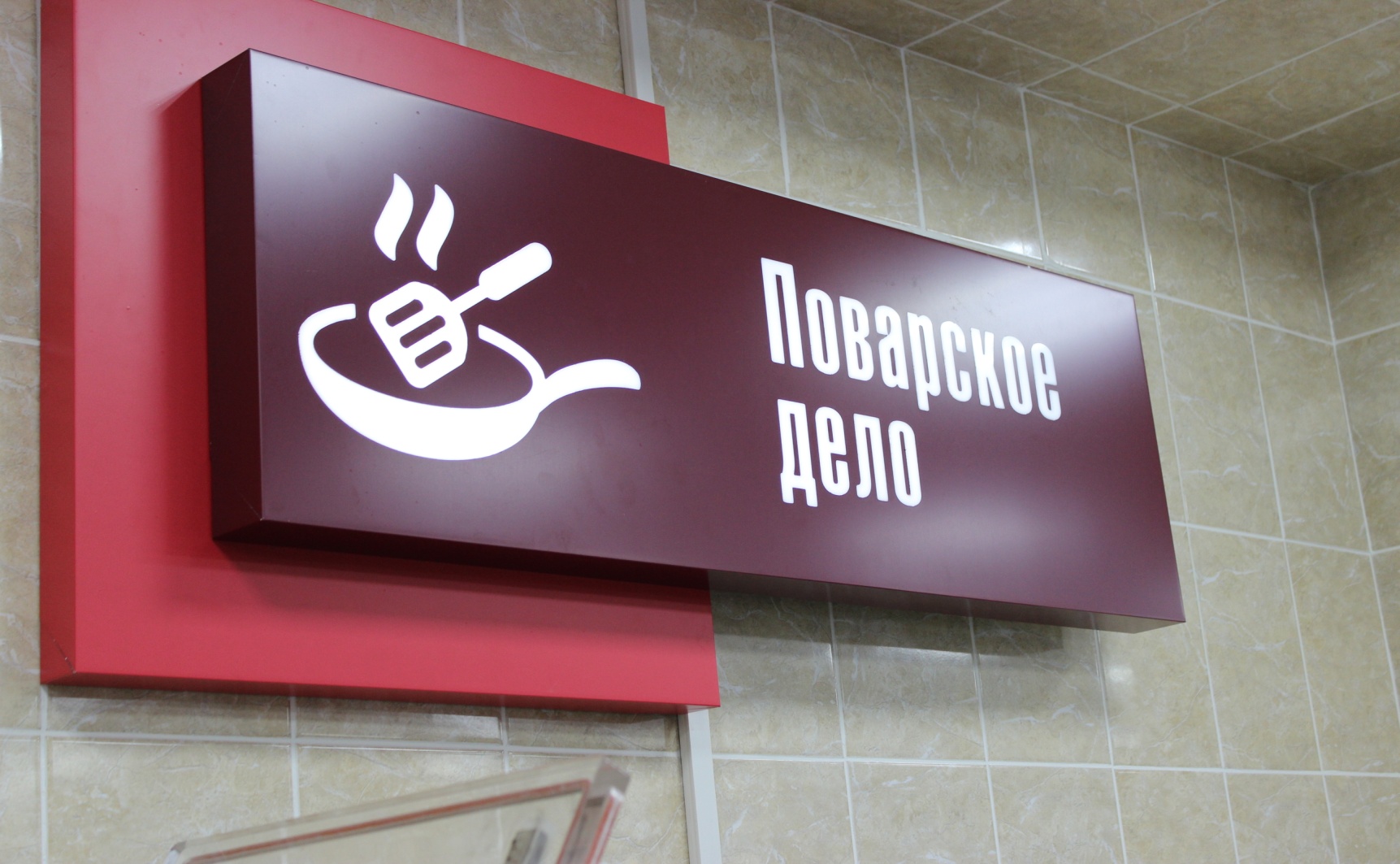 ФОТО ЭЛЕМЕНТОВ БРЕНДБУКА
ФОТО РАБОЧЕГО МЕСТА
Мастерская № 3 по компетенции «Поварское дело»
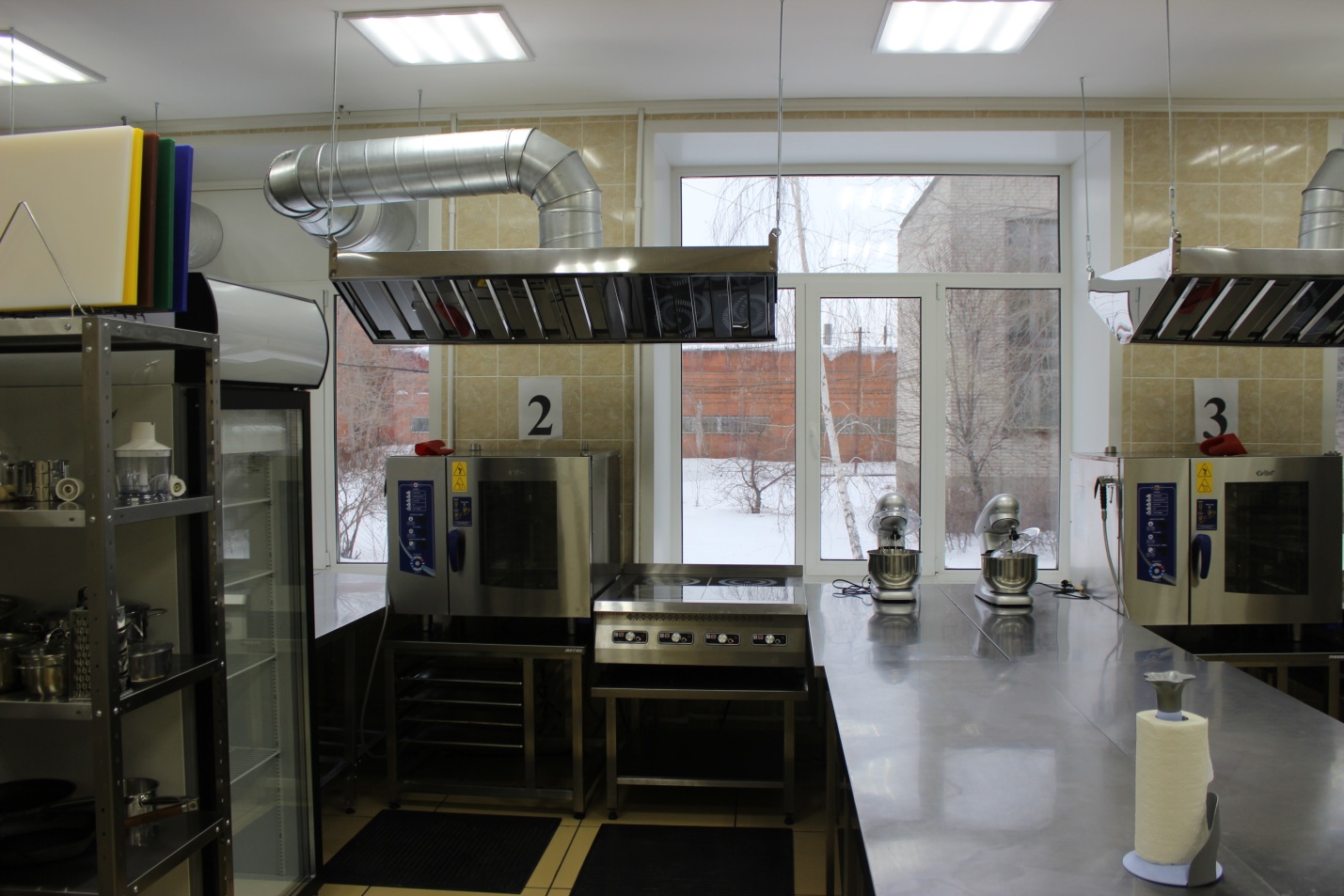 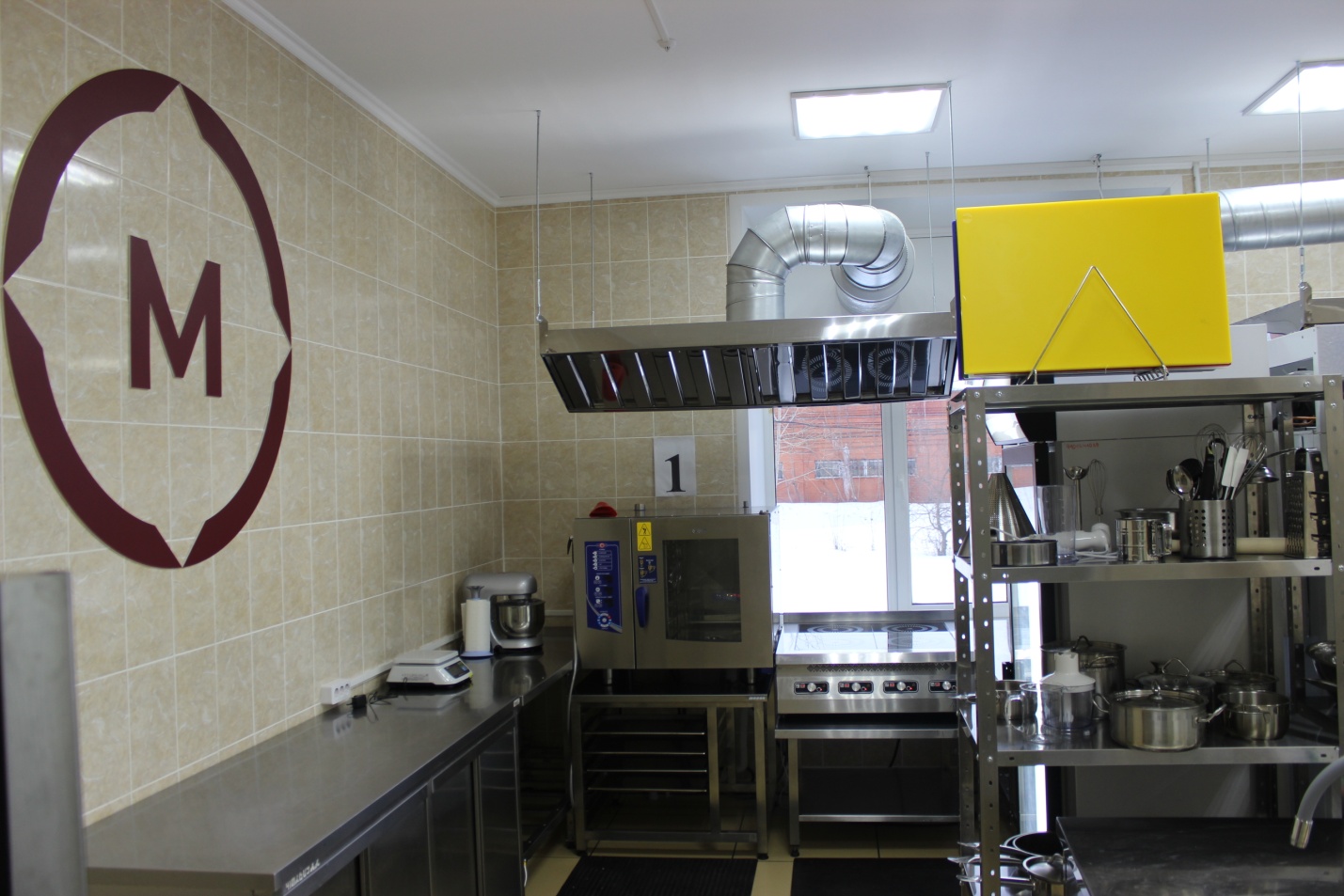 ФОТО ЭЛЕМЕНТОВ БРЕНДБУКА
ФОТО РАБОЧЕГО МЕСТА
Мастерская № 4 по компетенции «Ресторанный сервис»
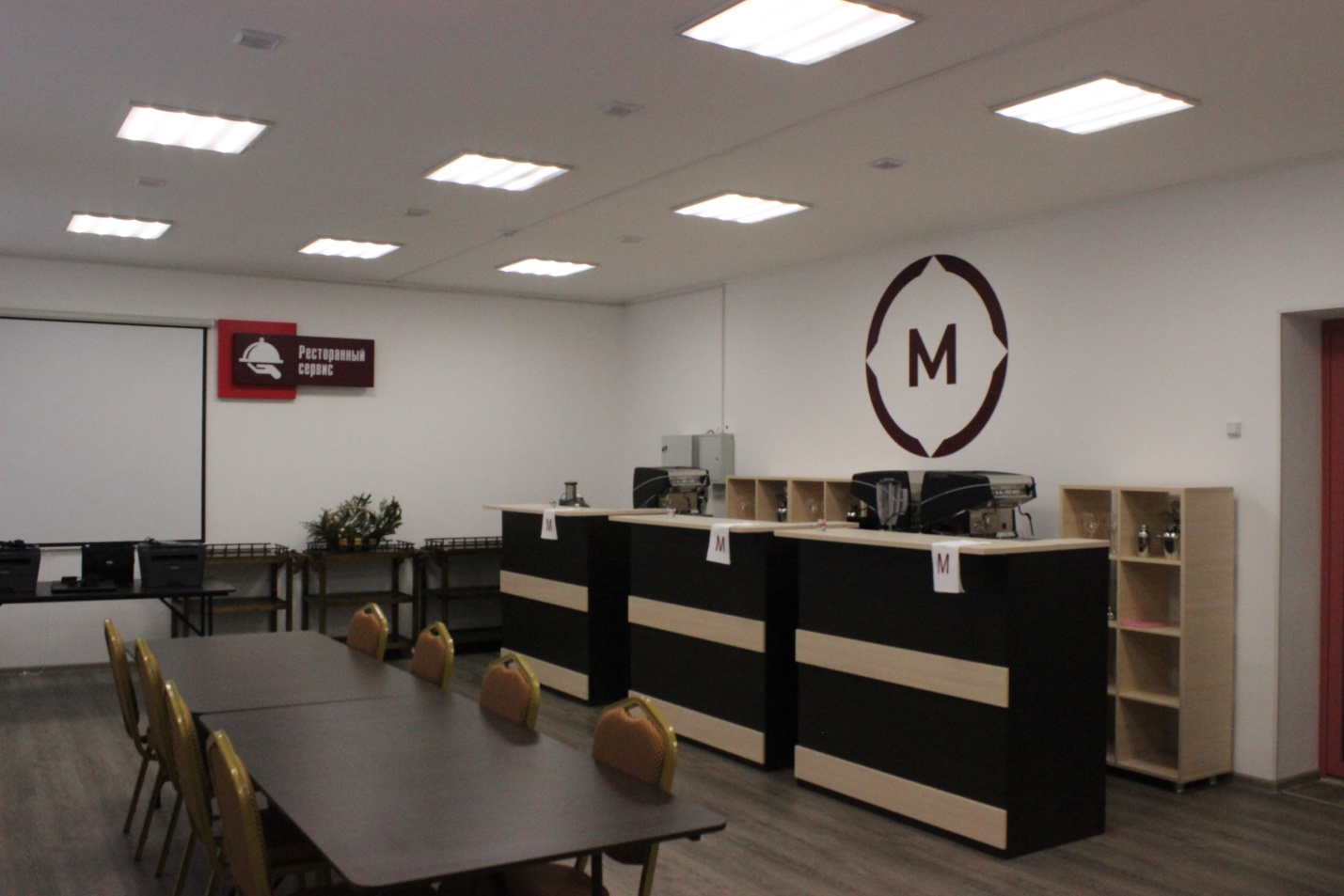 ПАНОРАМНАЯ ФОТОГРАФИЯ МАСТЕРСКОЙ
Мастерская № 4 по компетенции «Ресторанный сервис»
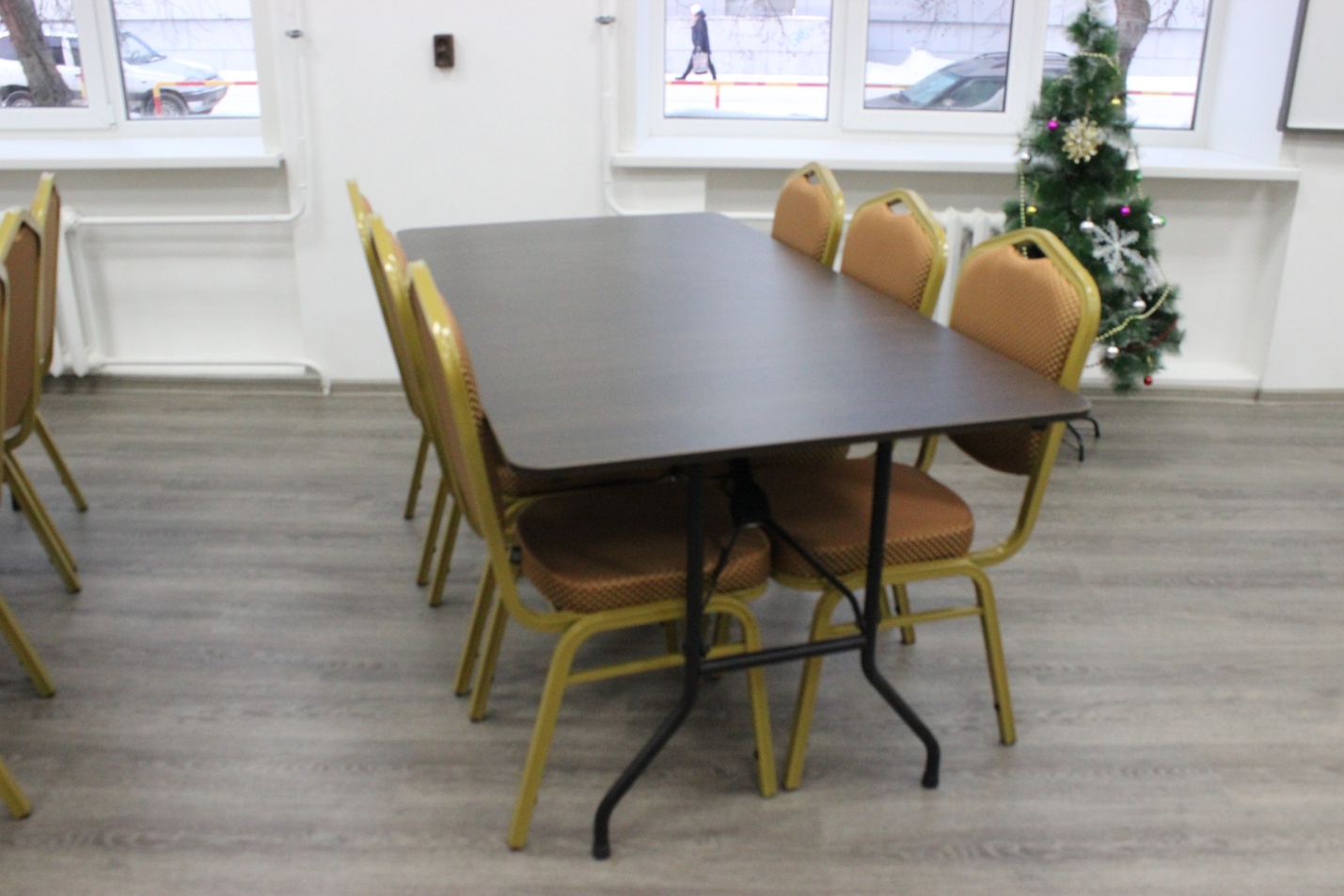 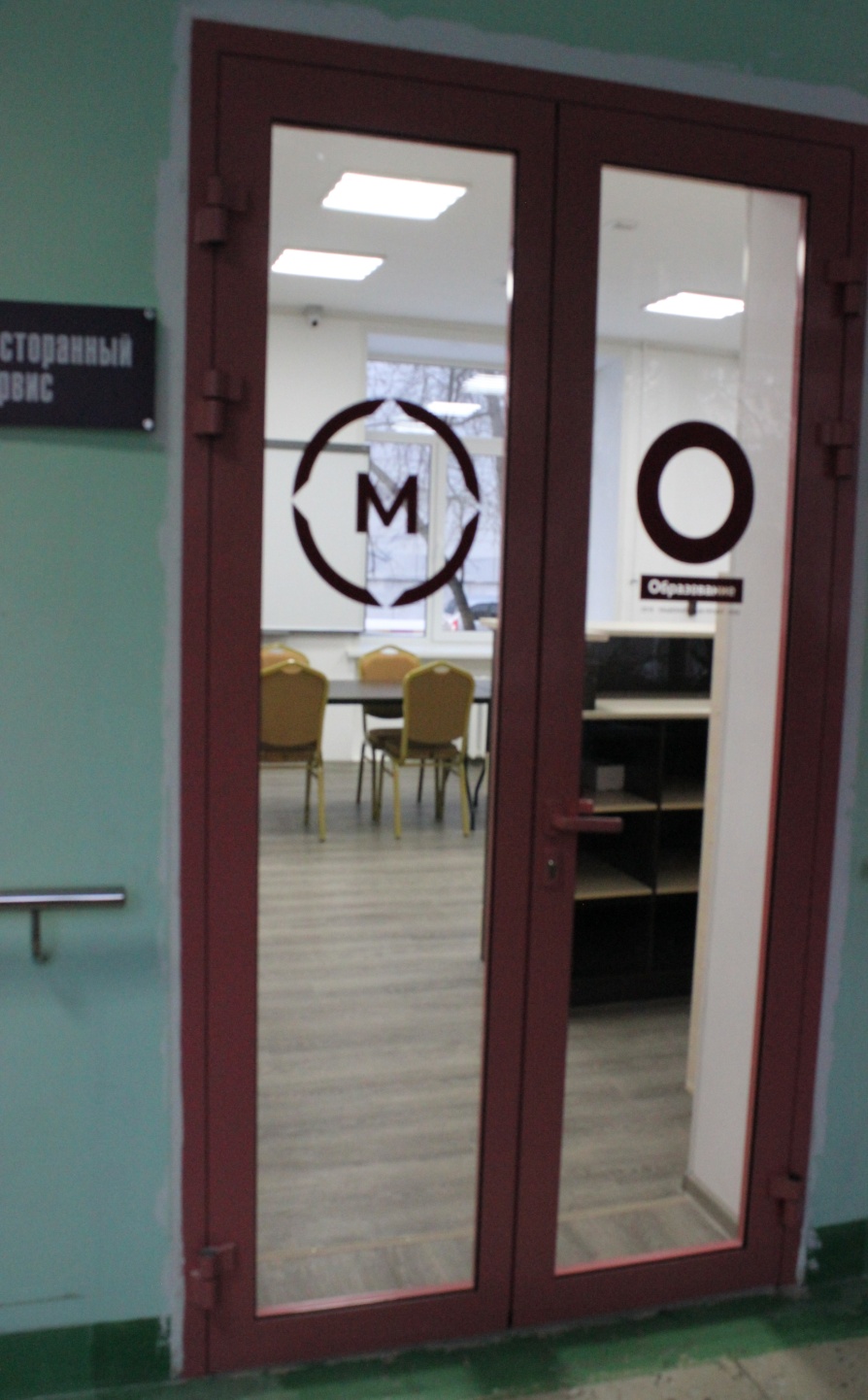 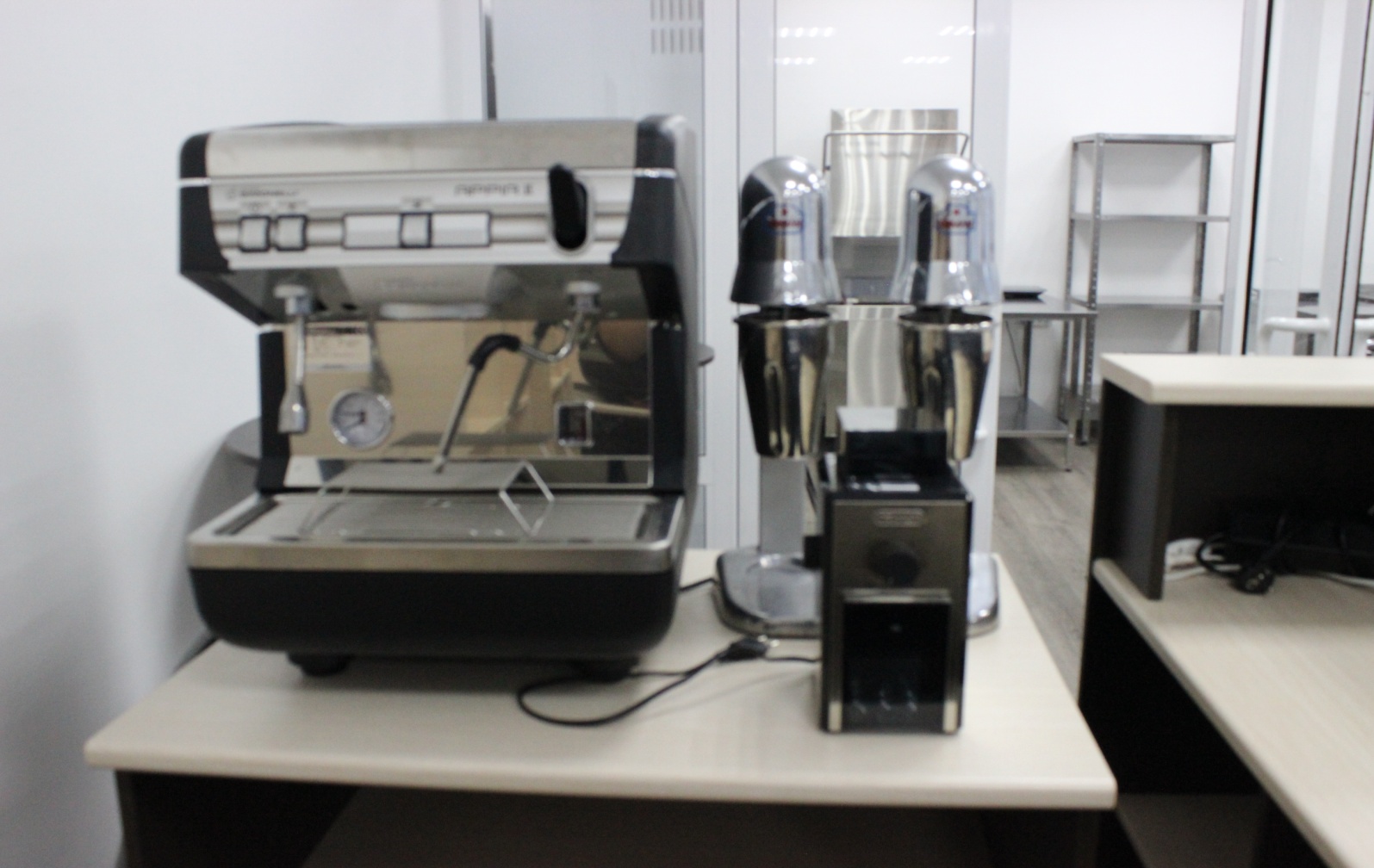 ФОТО ЭЛЕМЕНТОВ БРЕНДБУКА
ФОТО РАБОЧЕГО МЕСТА
Мастерская № 4 по компетенции «Ресторанный сервис»
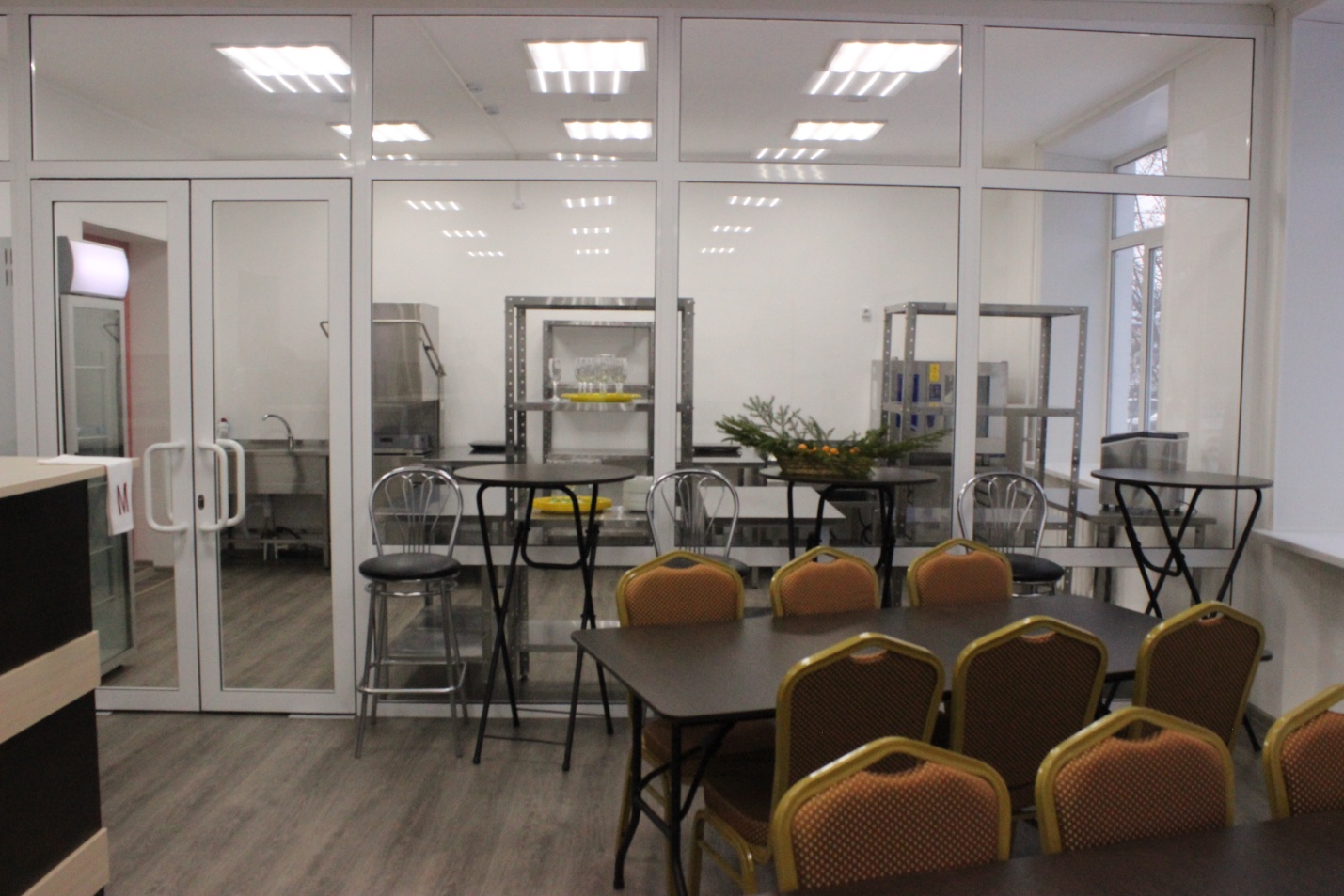 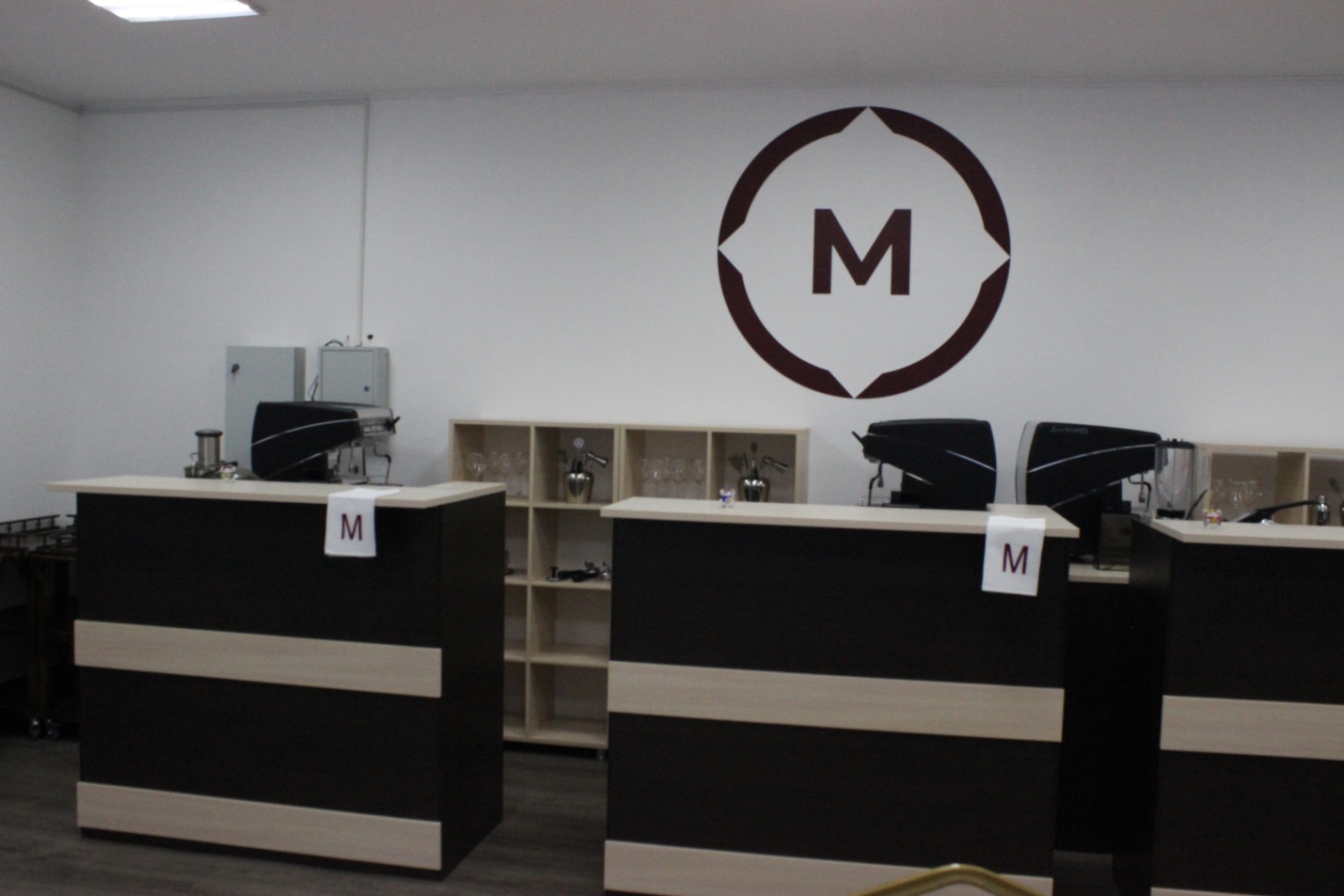 ФОТО ЭЛЕМЕНТОВ БРЕНДБУКА
ФОТО РАБОЧЕГО МЕСТА
Мастерская № 4 по компетенции «Ресторанный сервис»
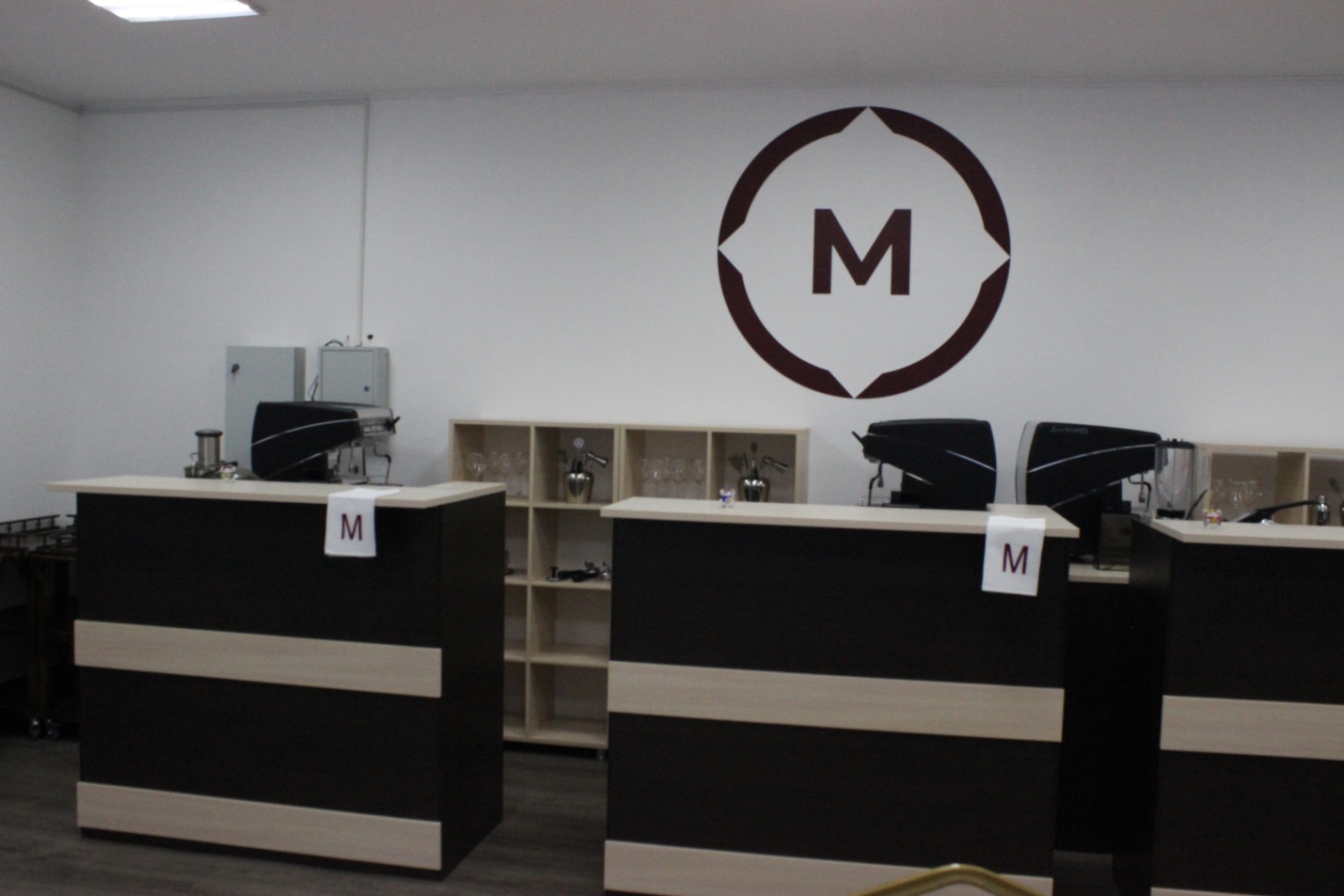 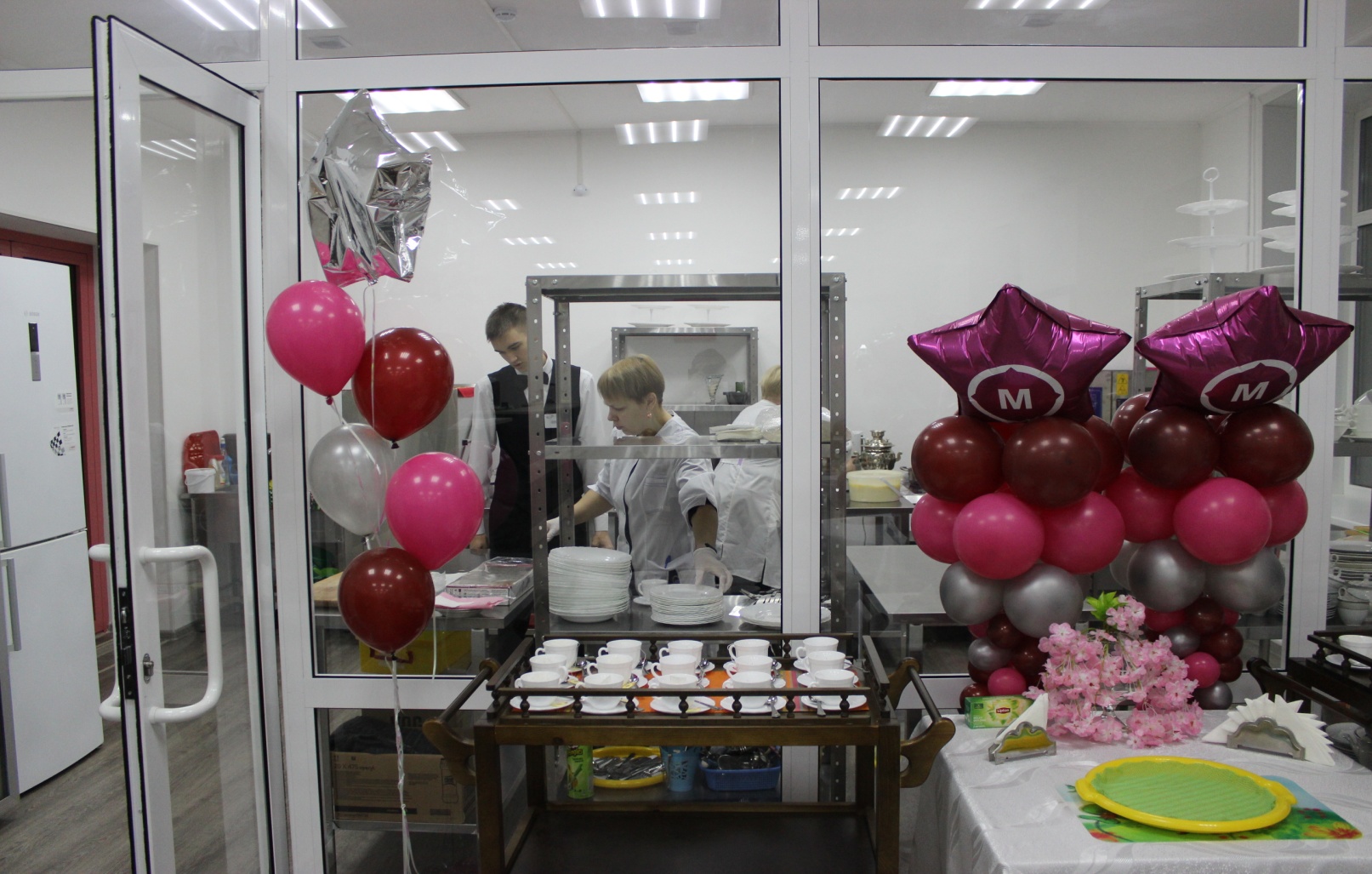 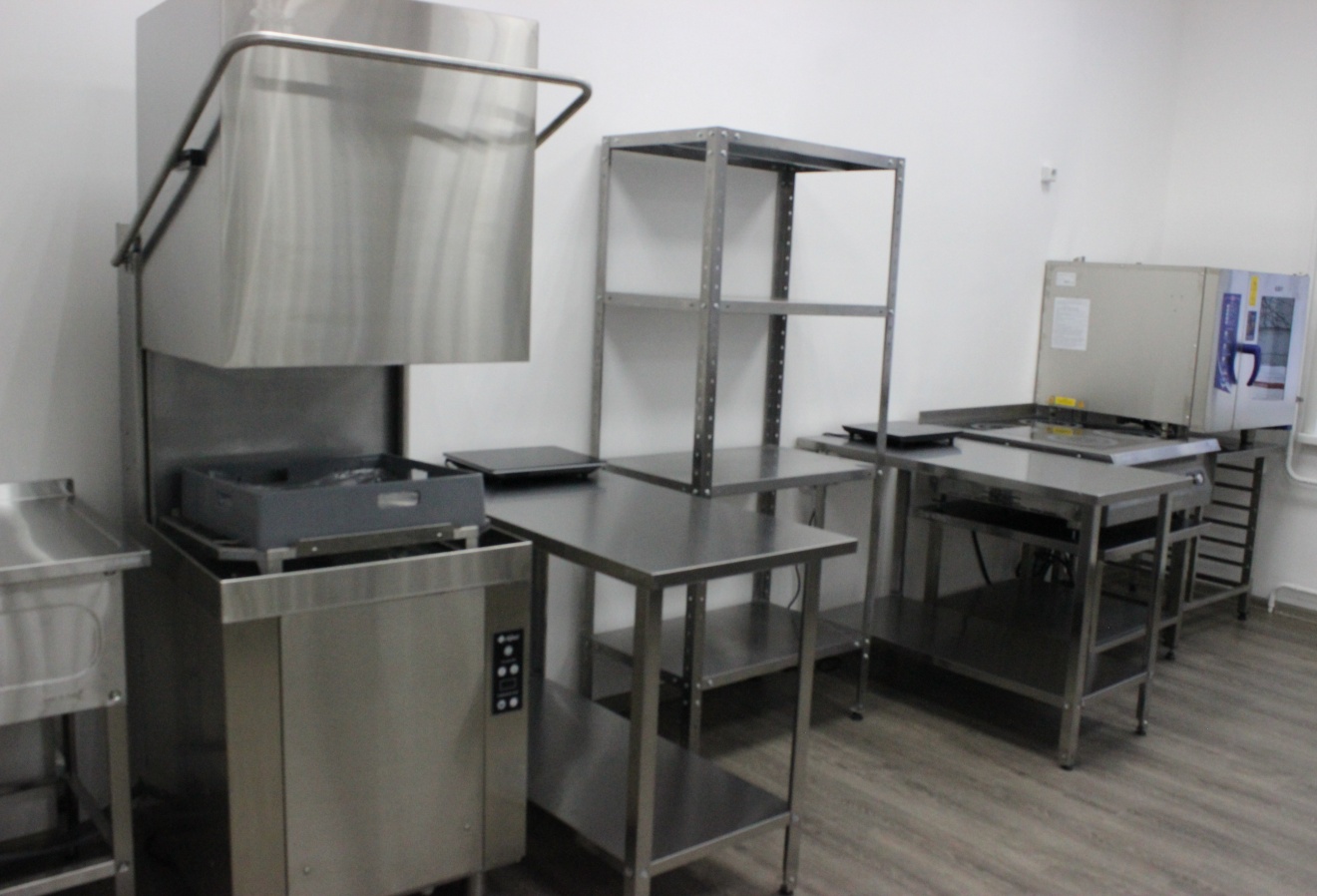 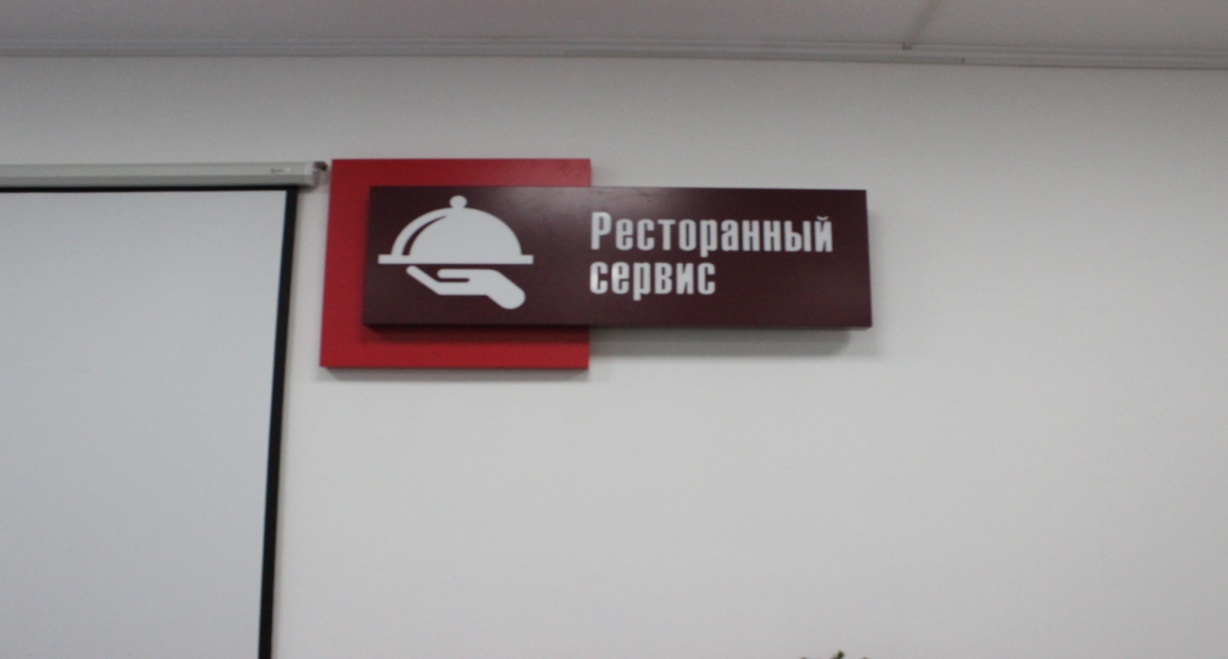 ФОТО ЭЛЕМЕНТОВ БРЕНДБУКА
ФОТО РАБОЧЕГО МЕСТА
Мастерская № 5 по компетенции «Хлебопечение»
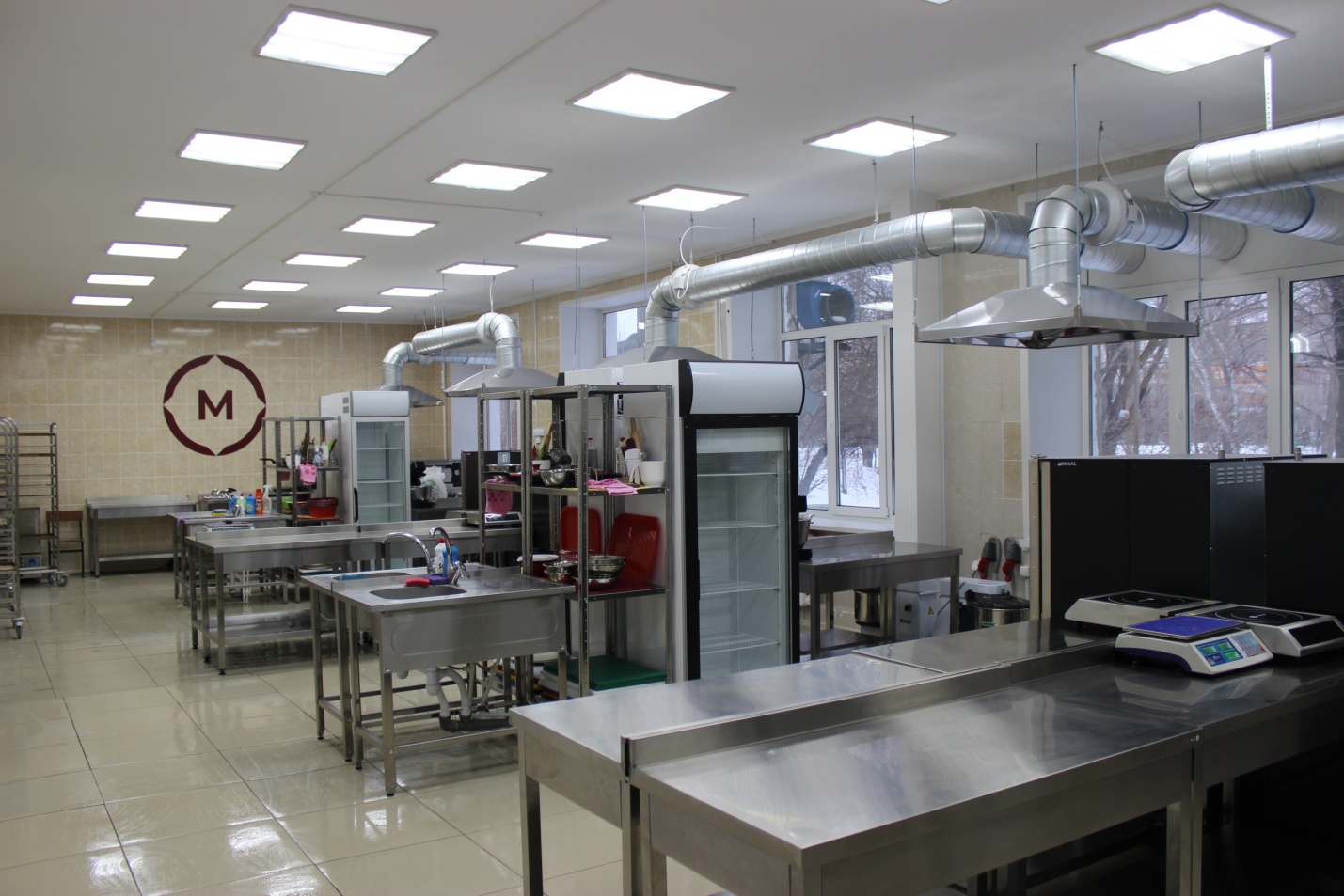 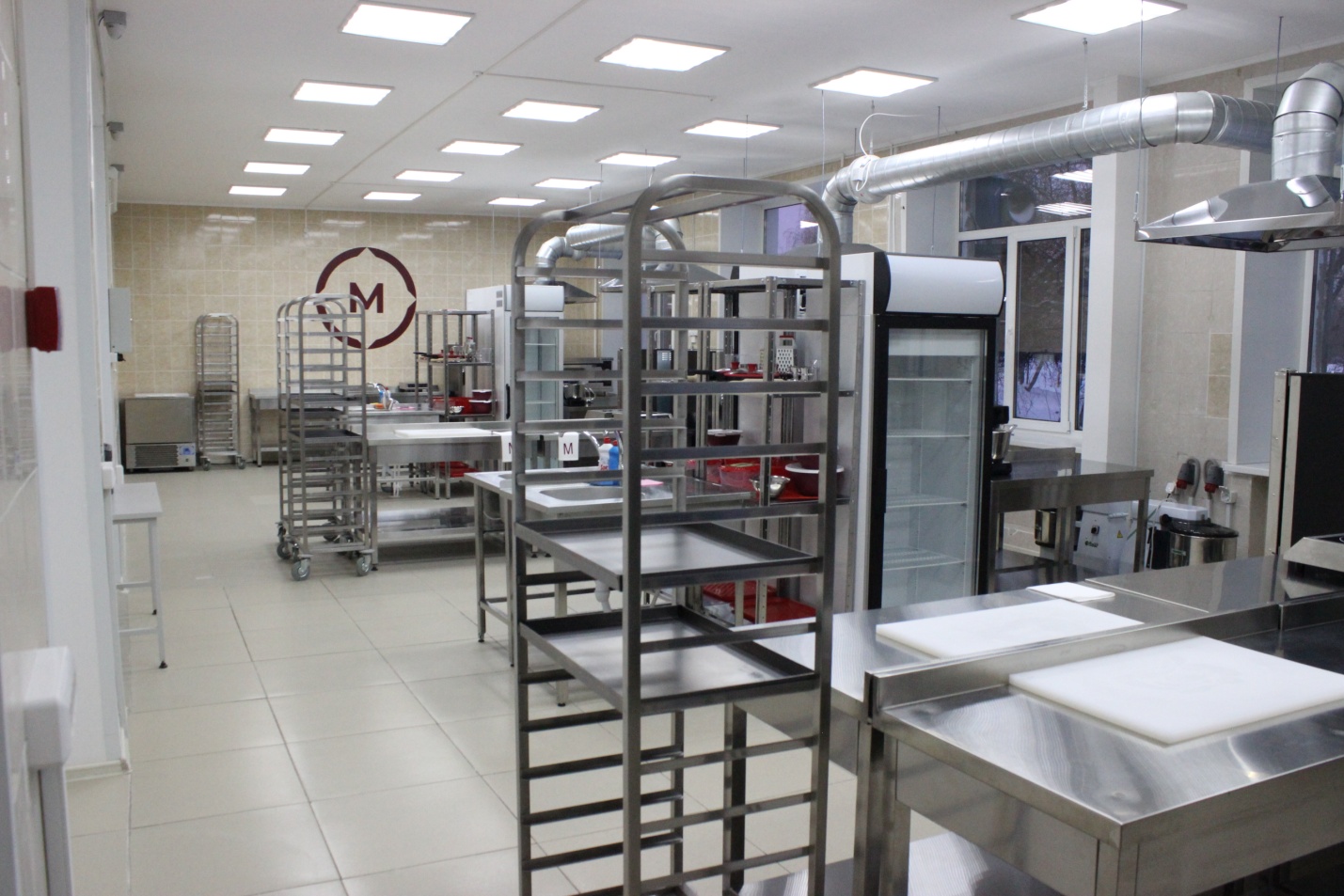 ПАНОРАМНАЯ ФОТОГРАФИЯ МАСТЕРСКОЙ
Мастерская № 5 по компетенции «Хлебопечение»
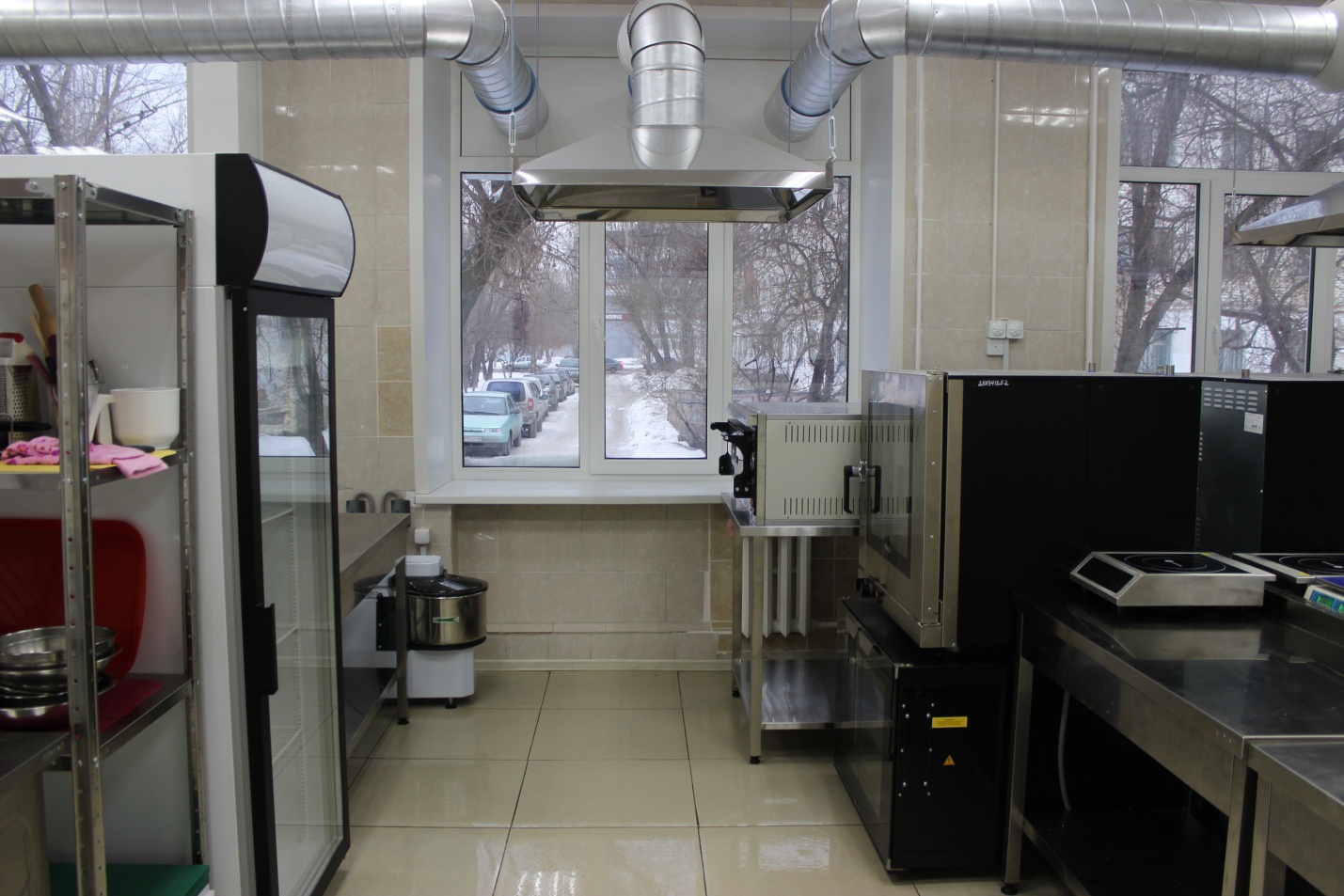 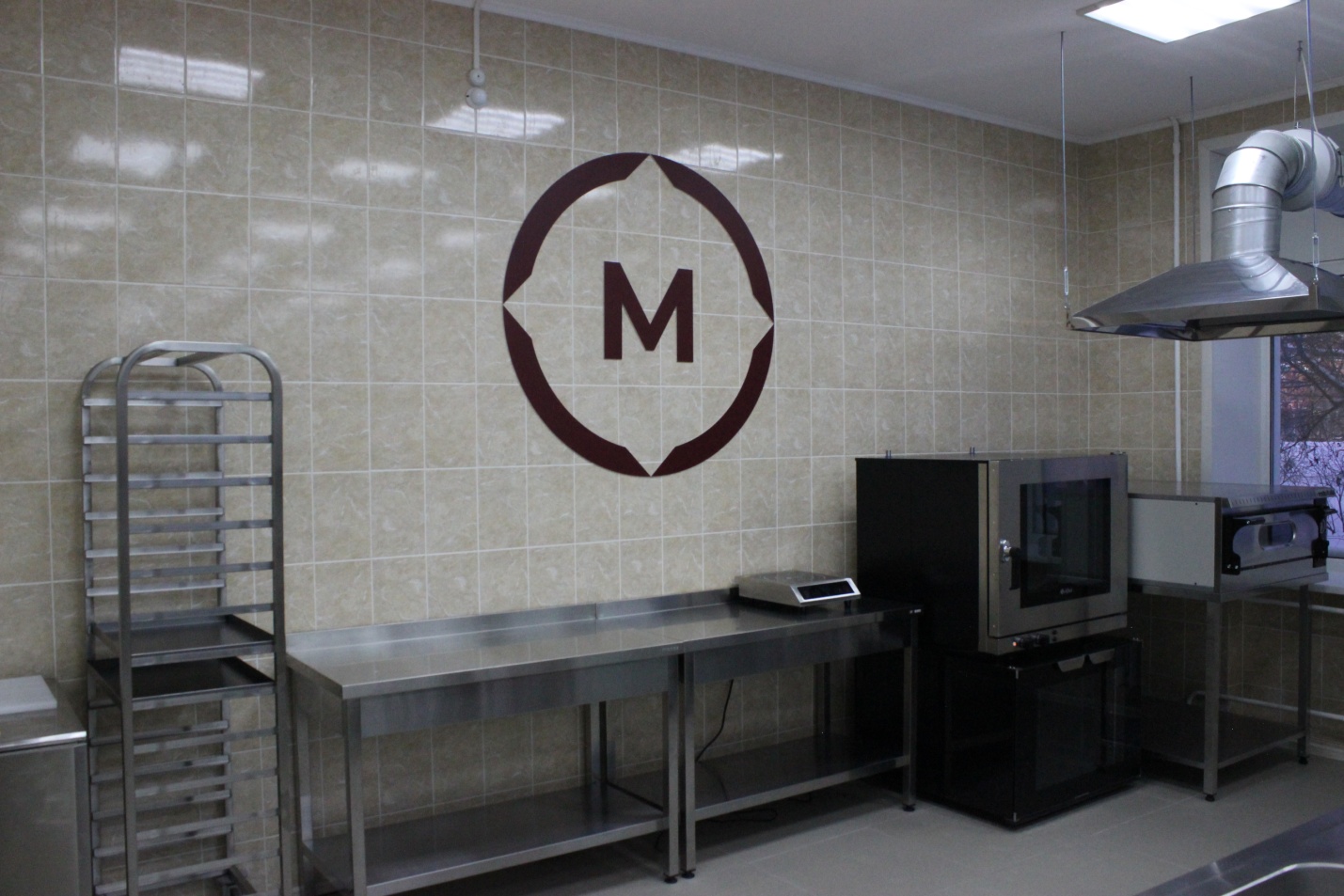 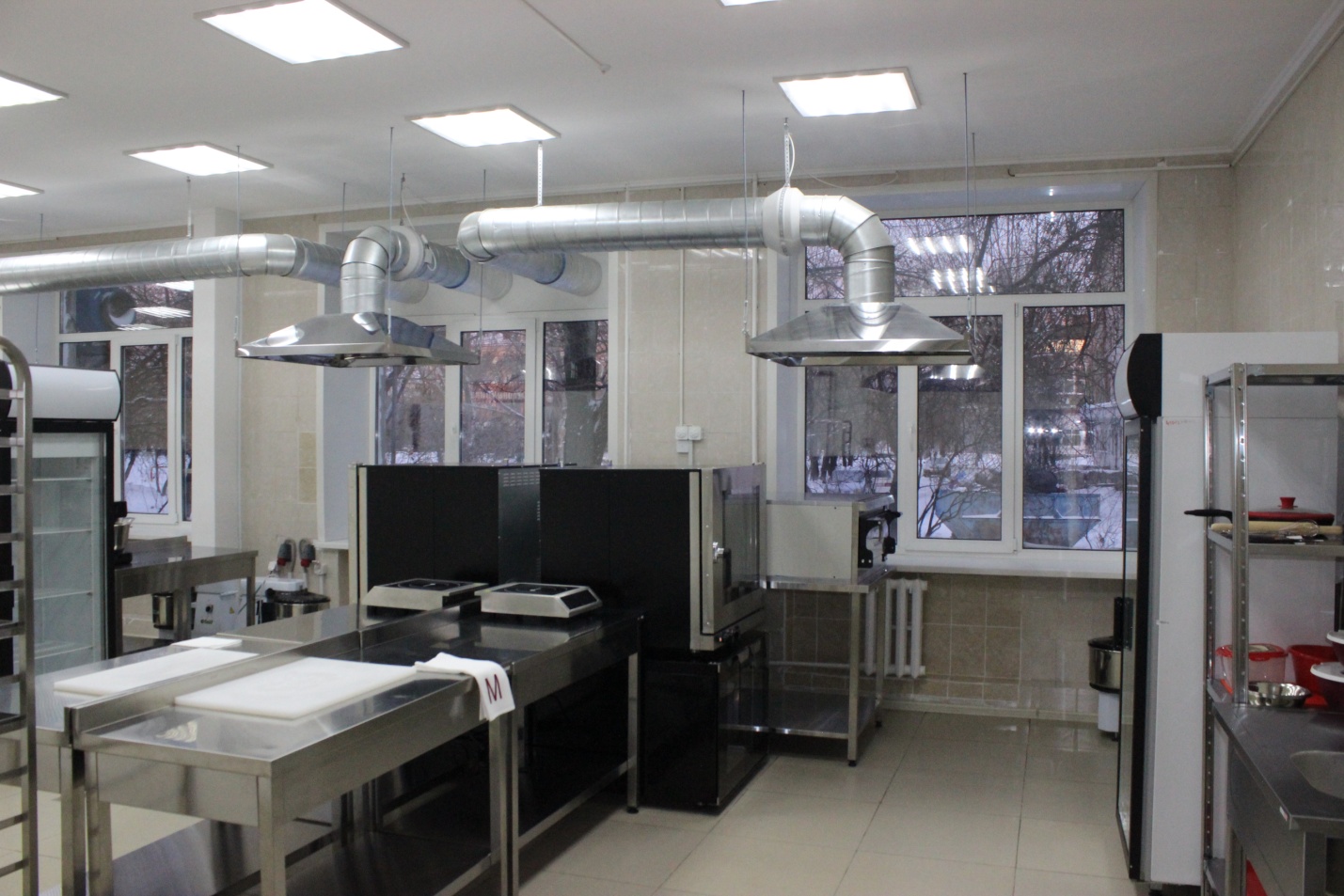 ФОТО ЭЛЕМЕНТОВ БРЕНДБУКА
ФОТО РАБОЧЕГО МЕСТА
Мастерская № 5 по компетенции «Хлебопечение»
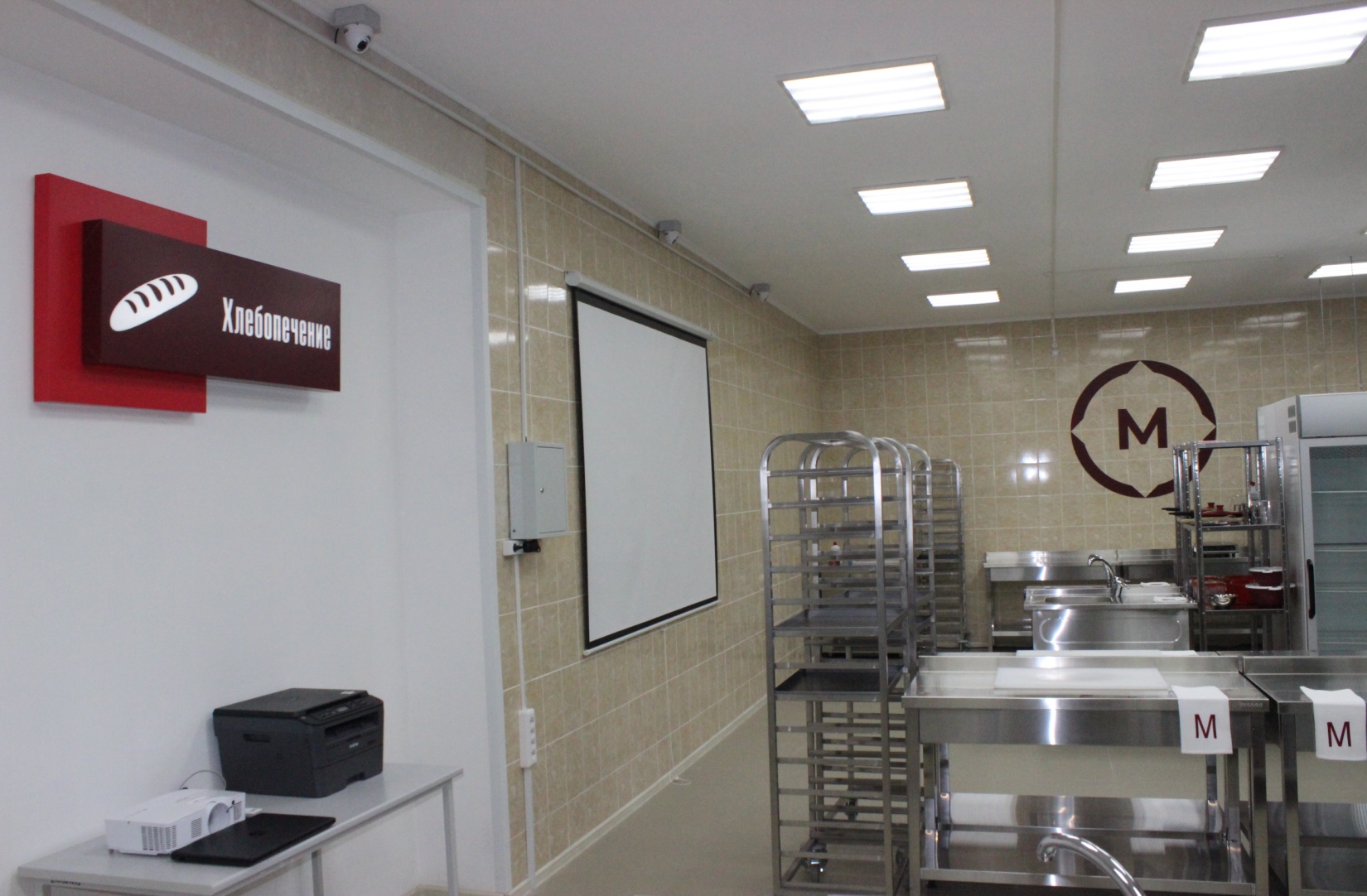 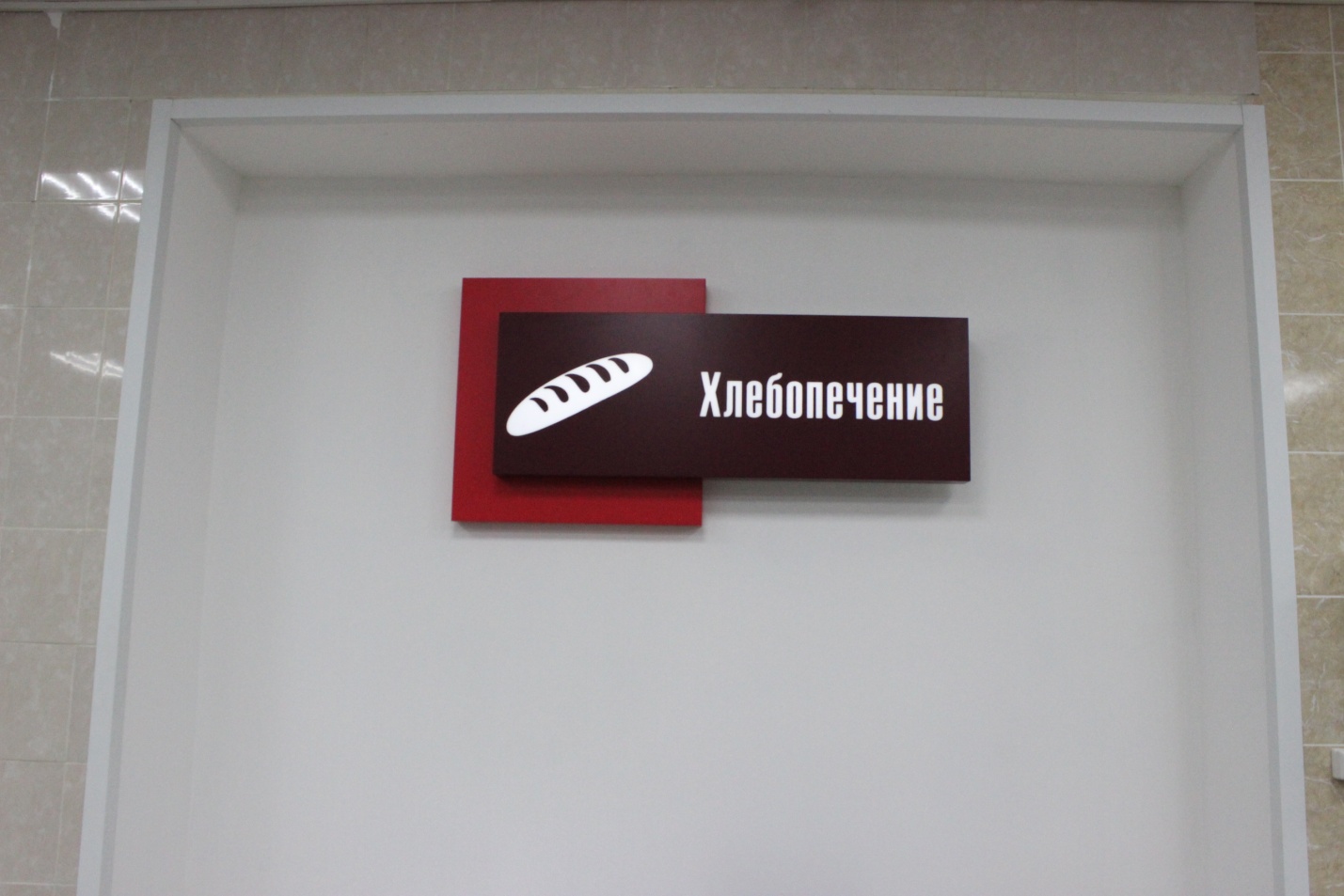 ФОТО ЭЛЕМЕНТОВ БРЕНДБУКА
ФОТО РАБОЧЕГО МЕСТА
Мастерская № 5 по компетенции «Хлебопечение»
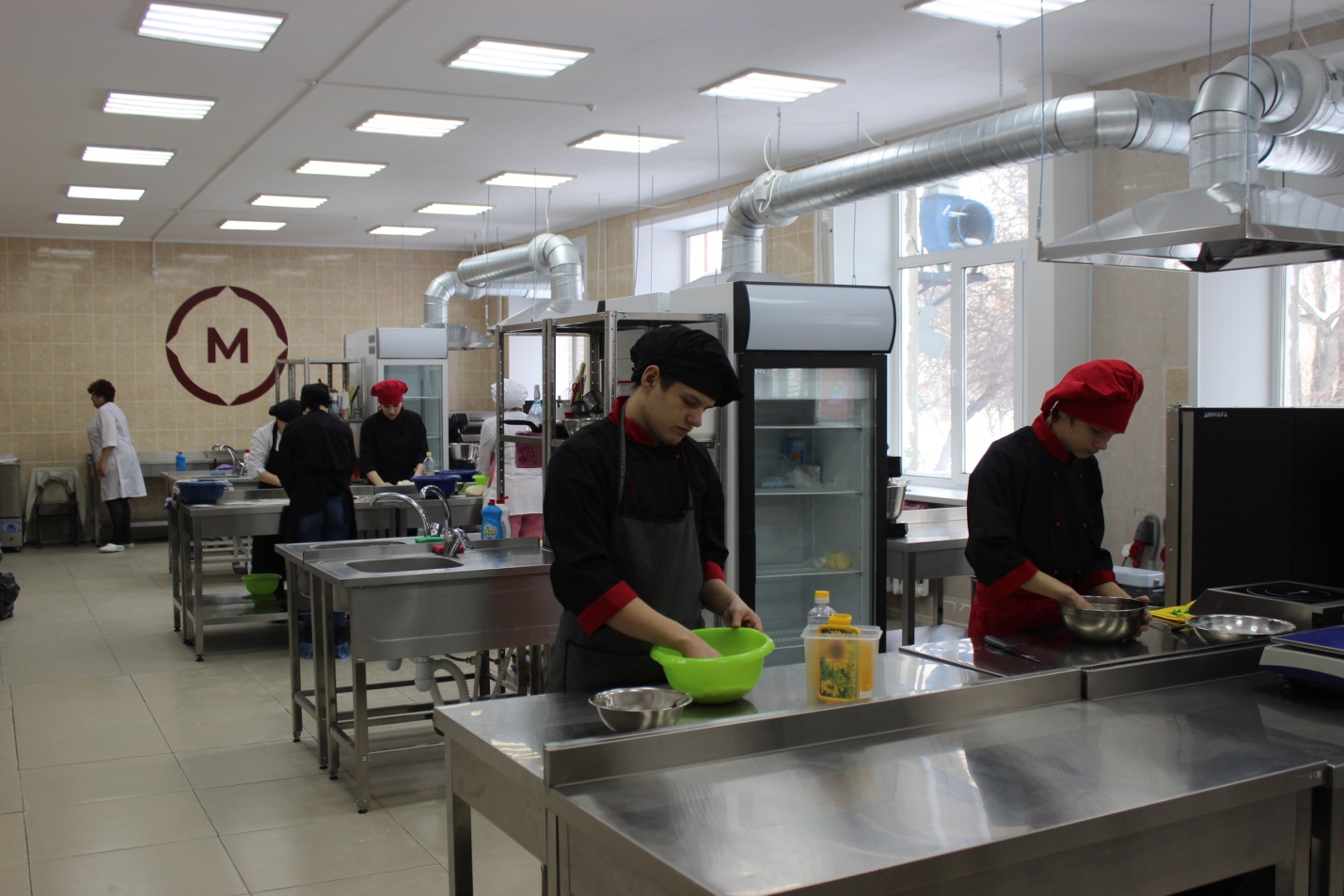 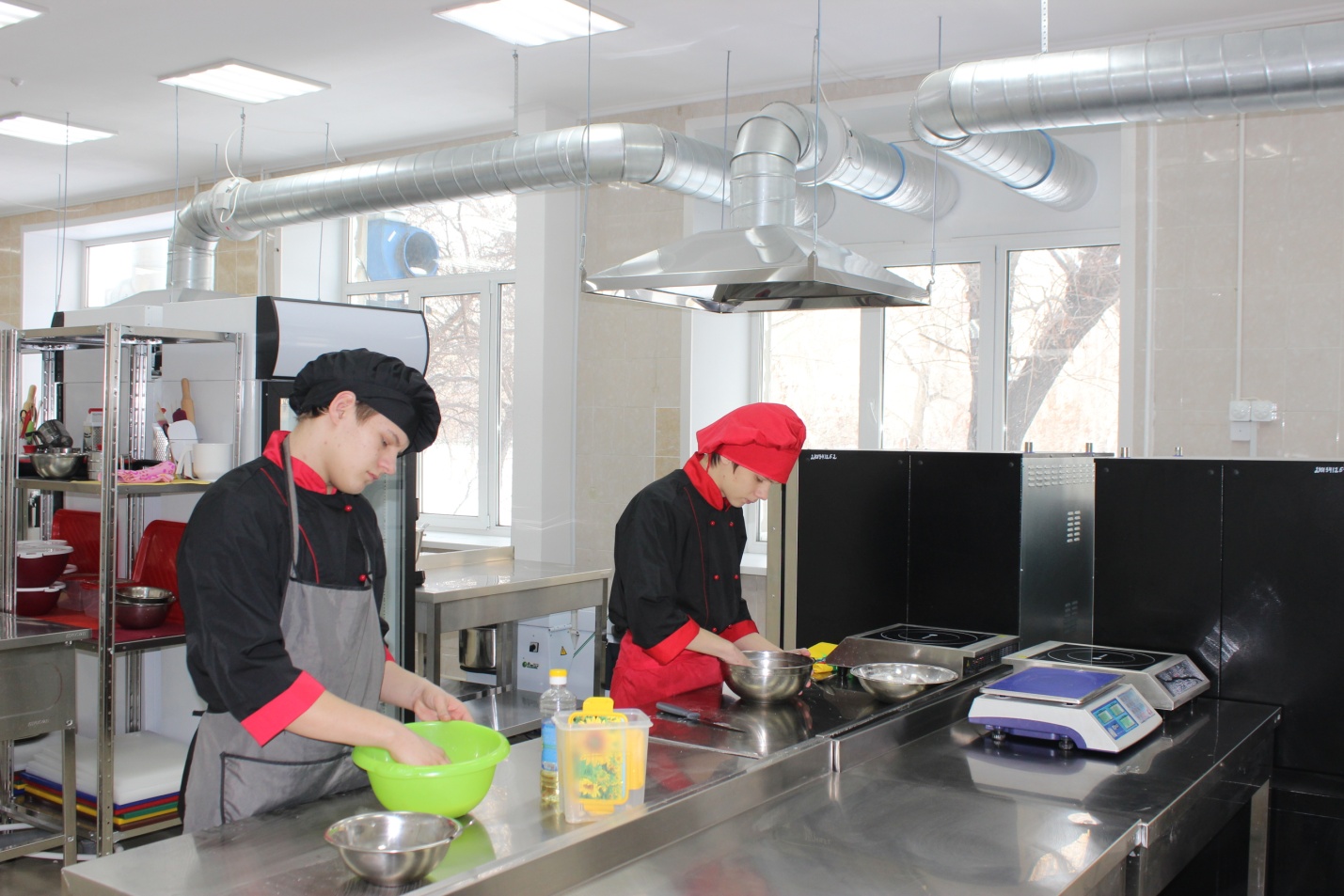 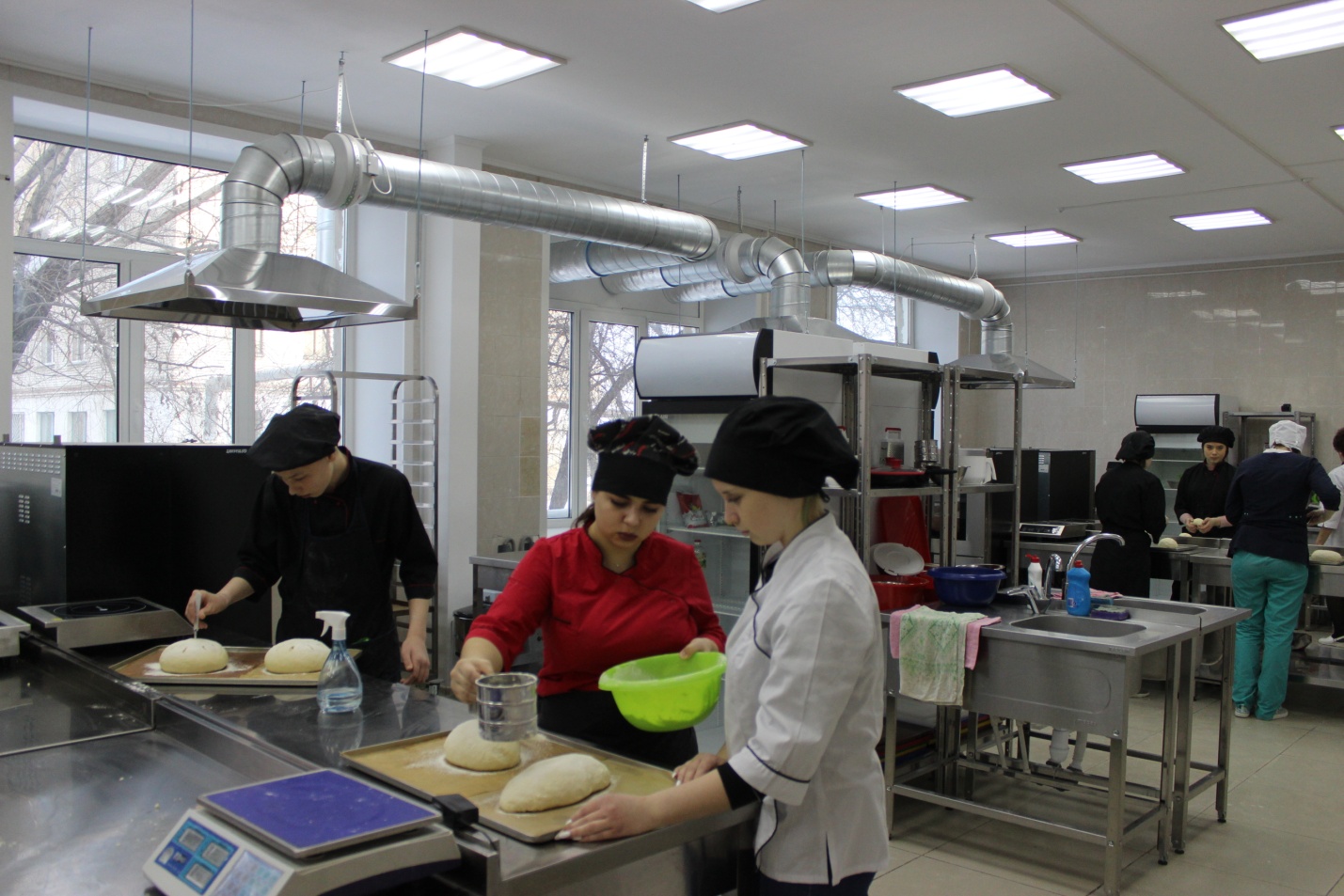 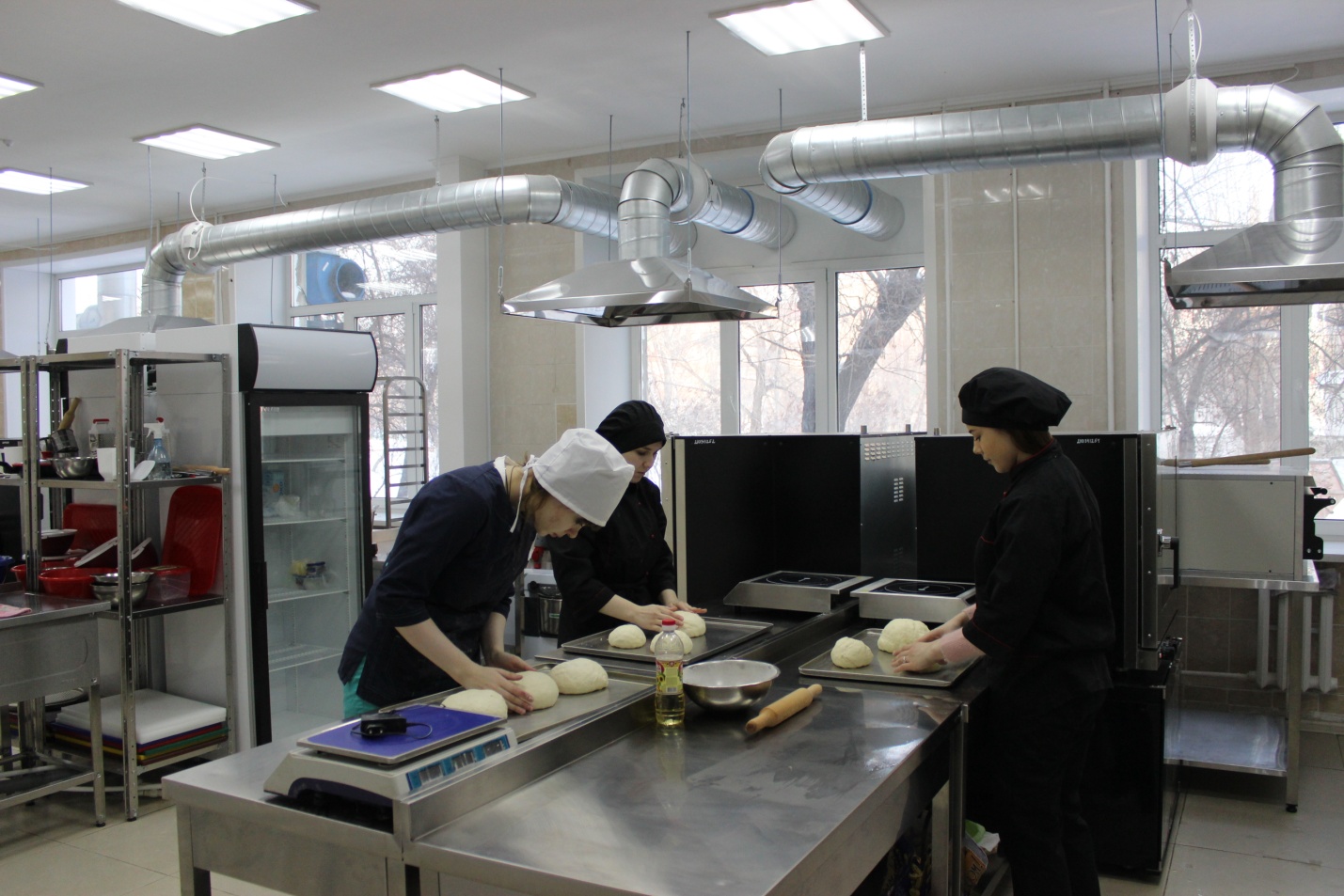 ФОТО ЭЛЕМЕНТОВ БРЕНДБУКА
ФОТО РАБОЧЕГО МЕСТА
ПЕРЕЧЕНЬ ОБРАЗОВАТЕЛЬНЫХ ПРОГРАММ, РЕАЛИЗУЕМЫХ С ИСПОЛЬЗОВАНИЕМ  ОБОРУДОВАНИЯ  СОЗДАННЫХ  МАСТЕРСКИХ
ПЕРЕЧЕНЬ ОБРАЗОВАТЕЛЬНЫХ ПРОГРАММ, РЕАЛИЗУЕМЫХ С ИСПОЛЬЗОВАНИЕМ  ОБОРУДОВАНИЯ  СОЗДАННЫХ  МАСТЕРСКИХ
ПЕРЕЧЕНЬ ОБРАЗОВАТЕЛЬНЫХ ПРОГРАММ, РЕАЛИЗУЕМЫХ С ИСПОЛЬЗОВАНИЕМ  ОБОРУДОВАНИЯ  СОЗДАННЫХ  МАСТЕРСКИХ
ПУБЛИКАЦИИ В СМИ (видеоролик // скриншоты публикаций со ссылками на них)
Видеоролик: https://www.youtube.com/embed/34TGMcJJu5g
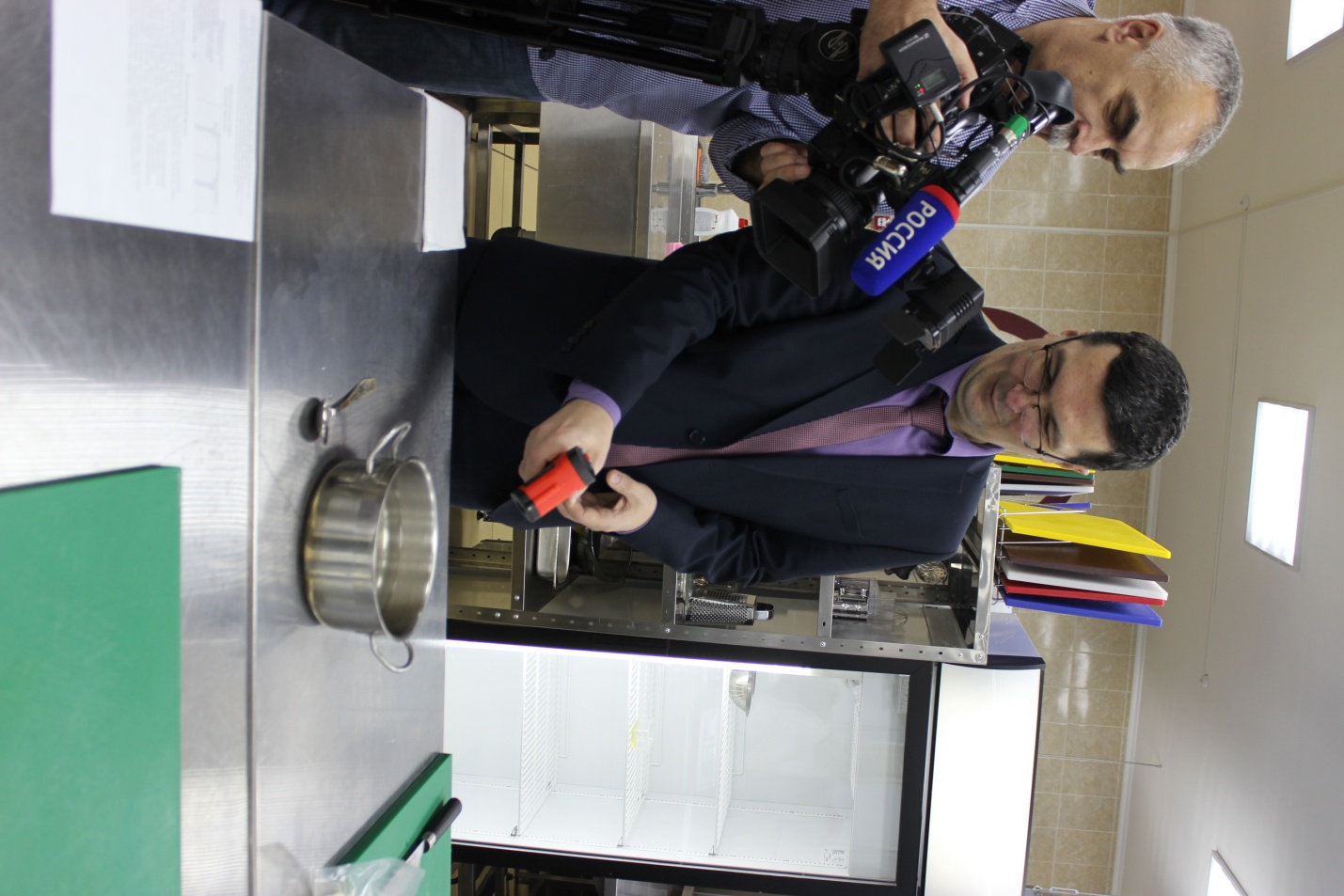 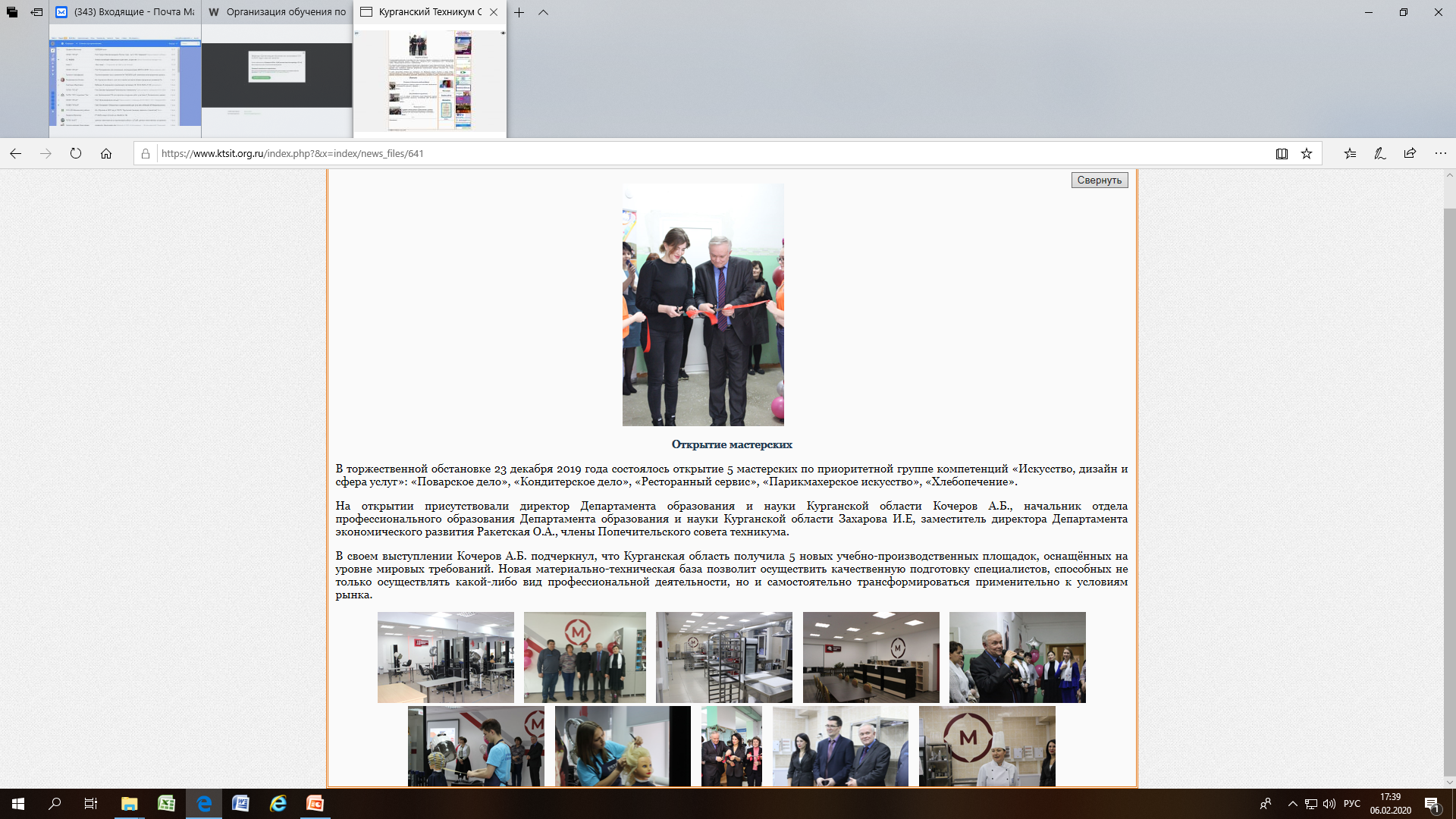 https://www.ktsit.org.ru/index.php?&x=index/news_files/641
ГБПОУ «Курганский техникум сервиса и технологий»
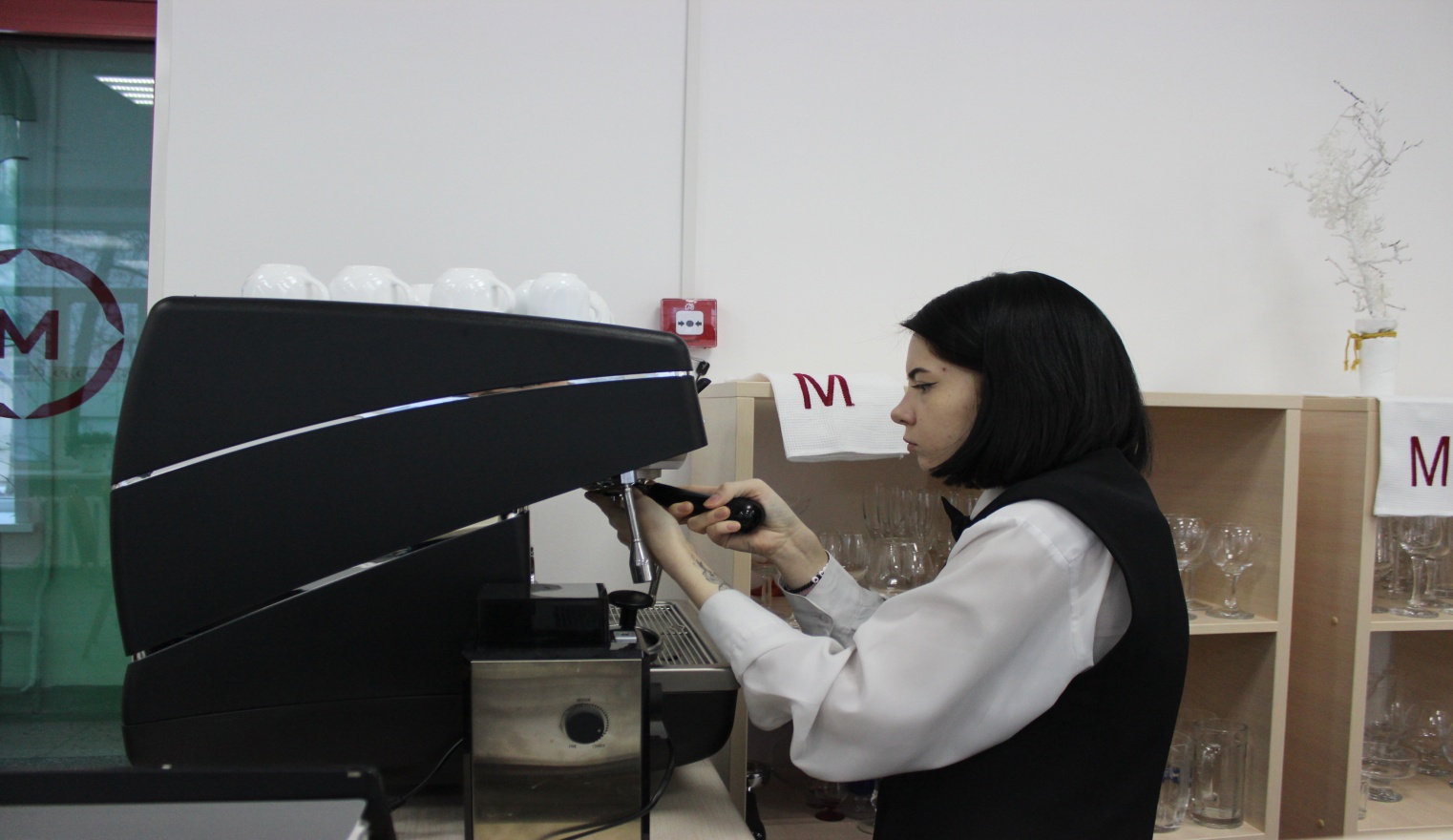 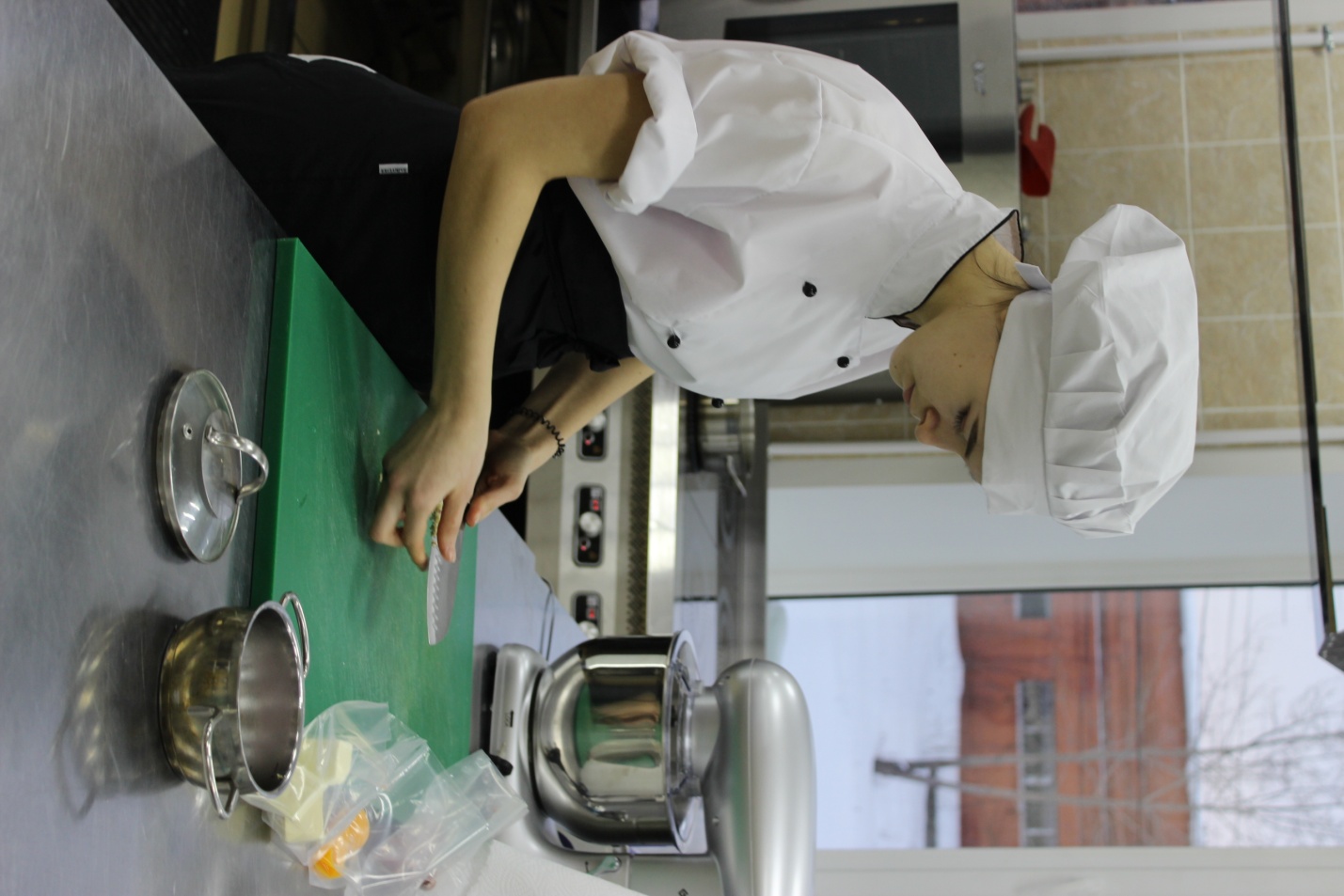 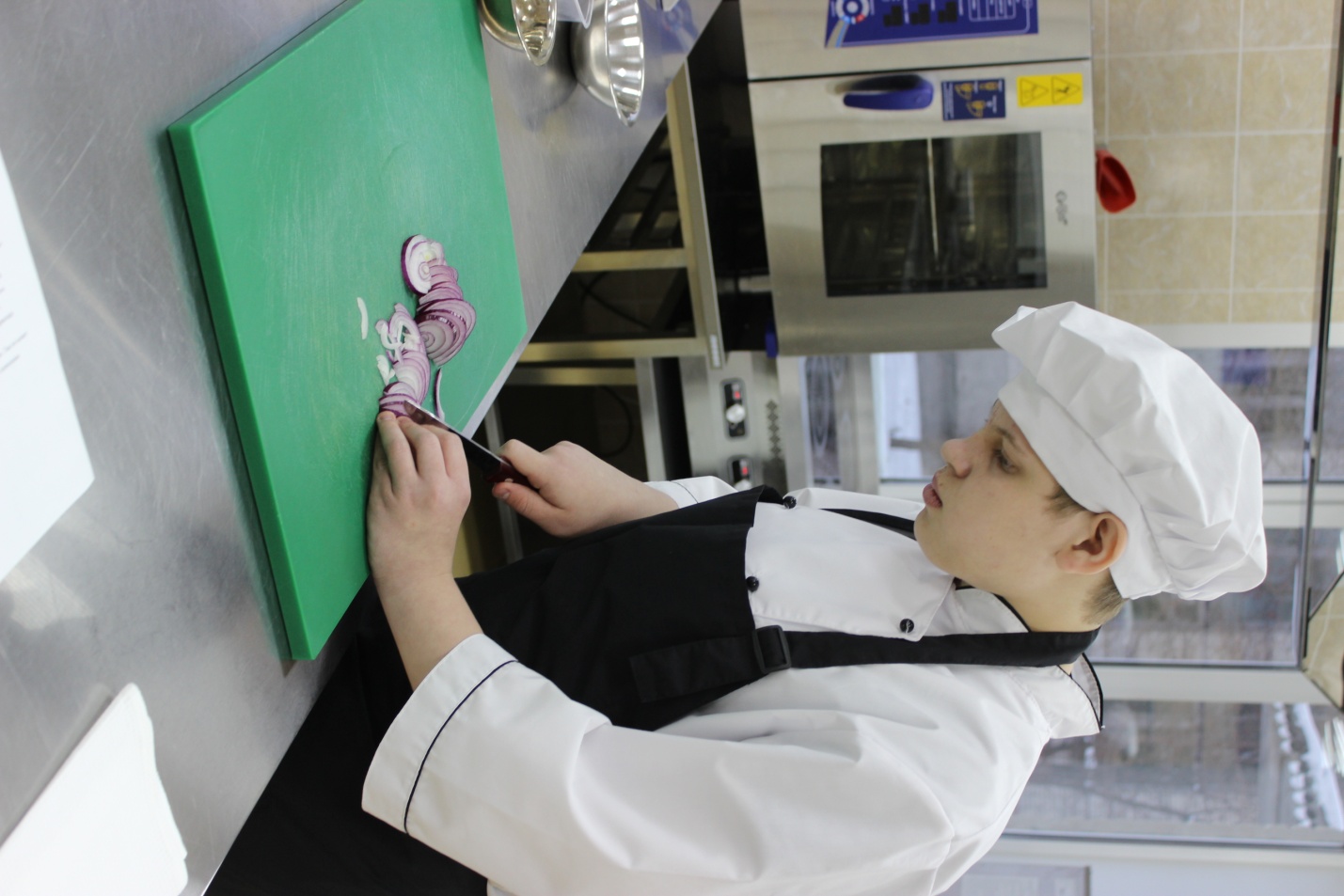 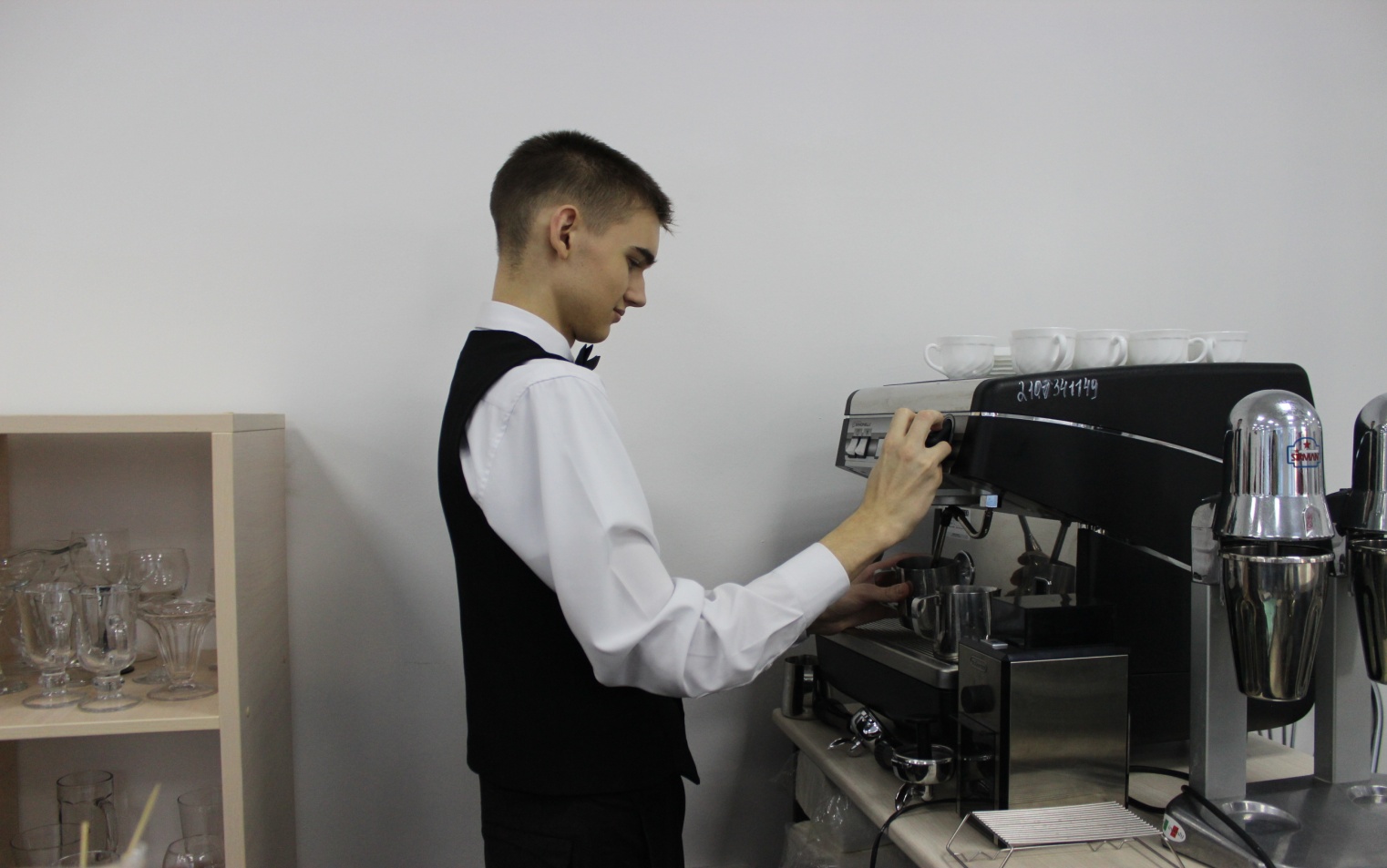 ФОТОГРАФИИ  РАБОТАЮЩИХ  ОБУЧАЮЩИХСЯ
ФОТОГРАФИИ  РАБОТАЮЩИХ  ОБУЧАЮЩИХСЯ
ГБПОУ «Курганский техникум сервиса и технологий»
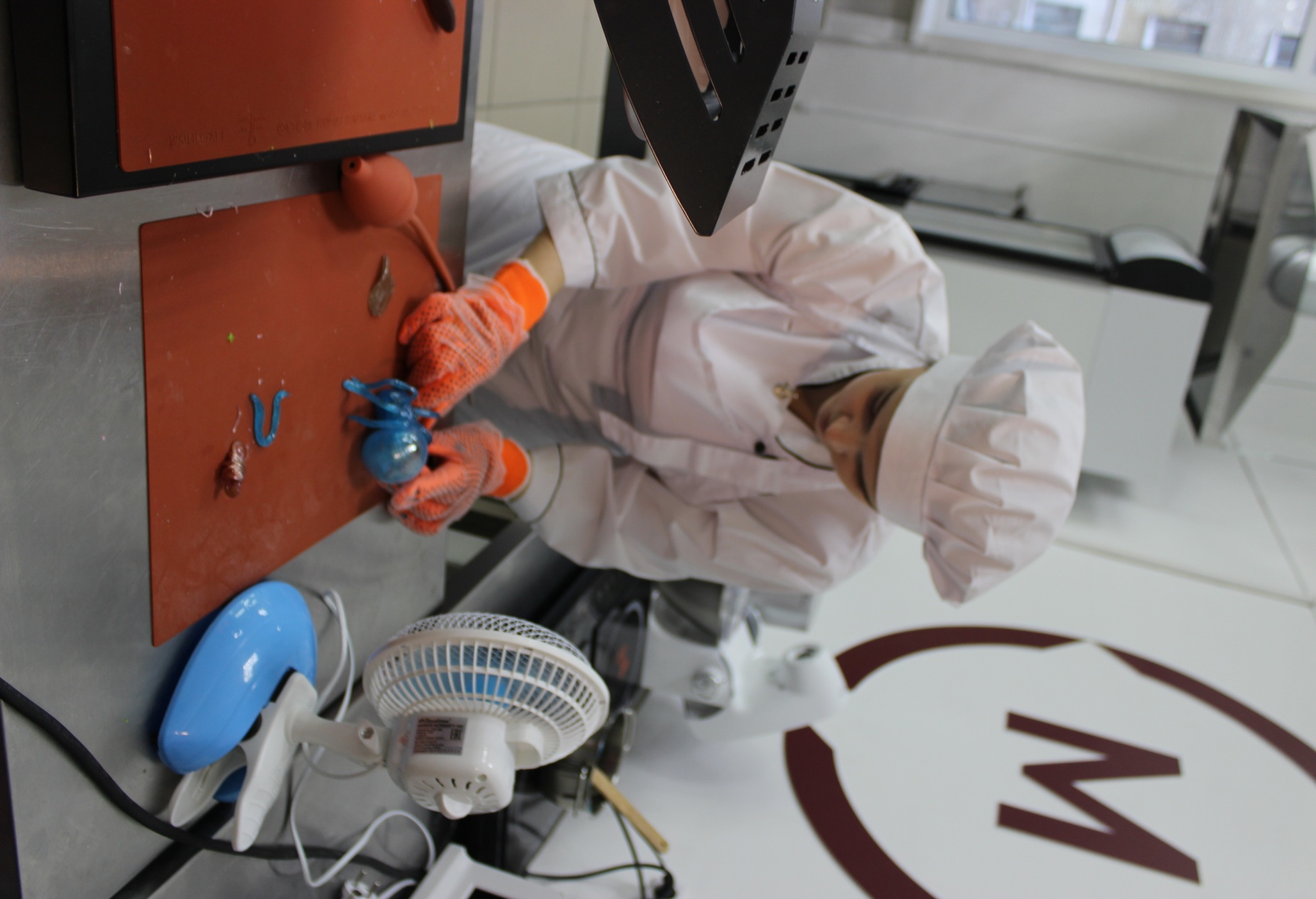 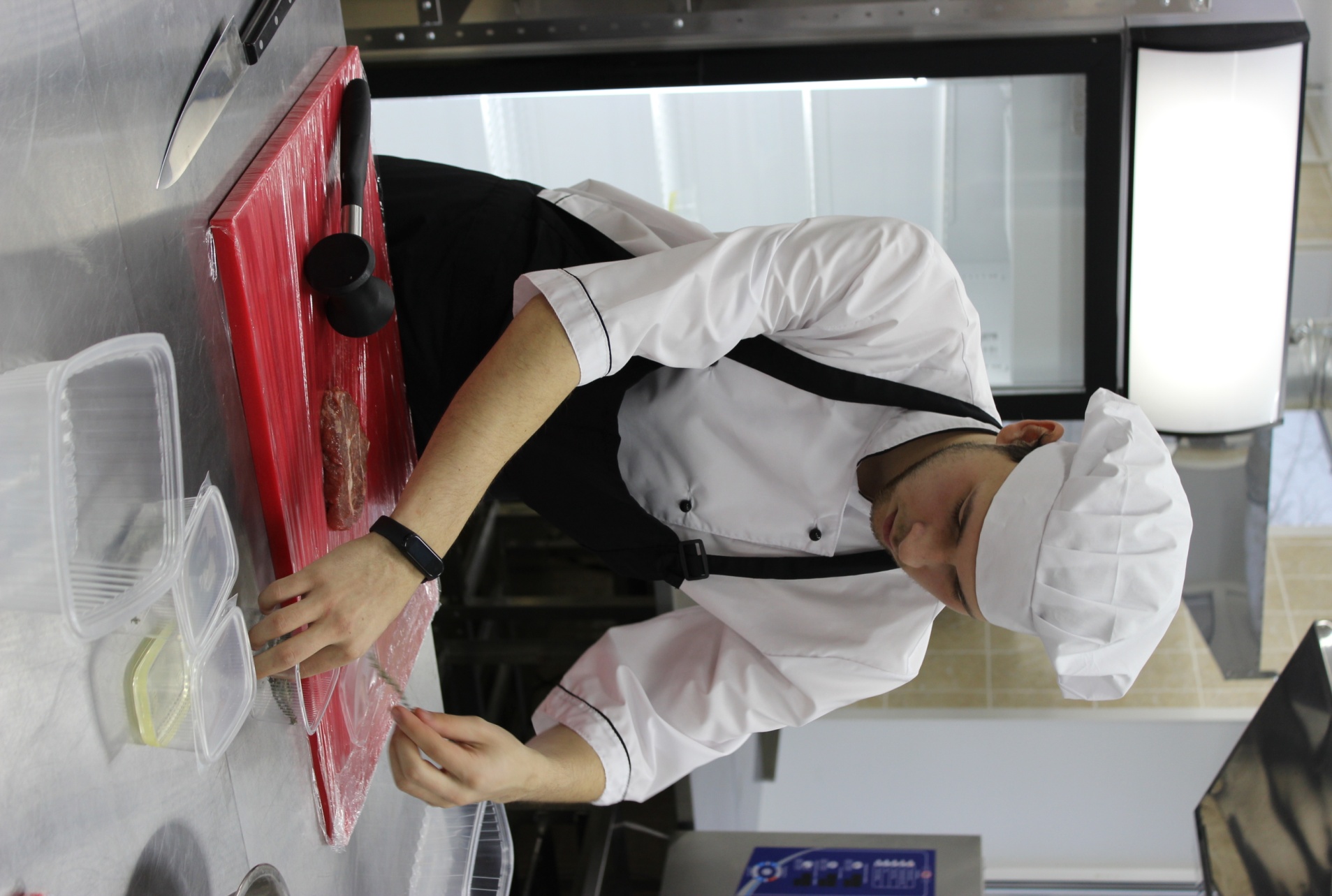 ФОТОГРАФИИ  РАБОТАЮЩИХ  ОБУЧАЮЩИХСЯ
ФОТОГРАФИИ  РАБОТАЮЩИХ  ОБУЧАЮЩИХСЯ
ГБПОУ «Курганский техникум сервиса и технологий»
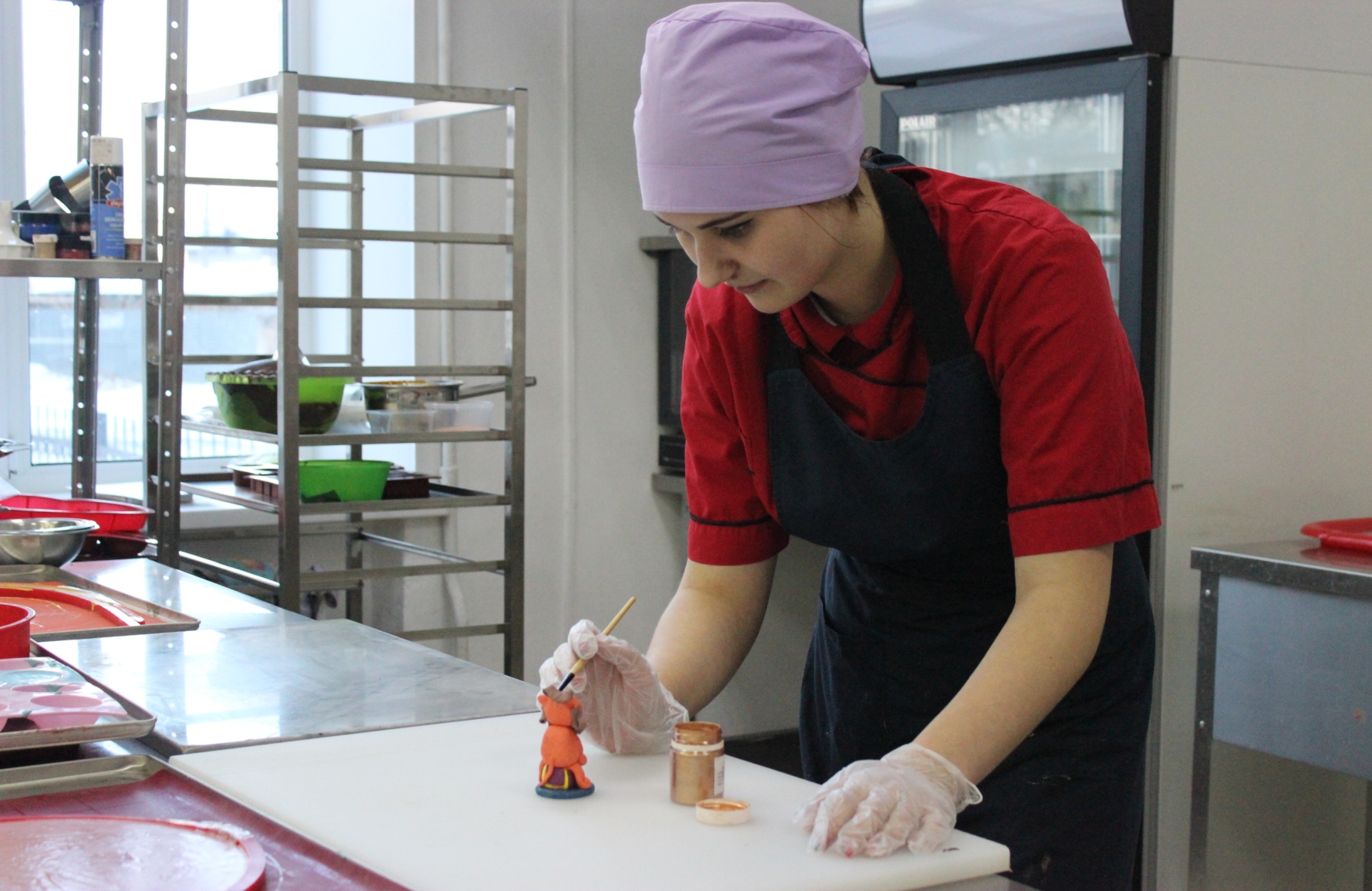 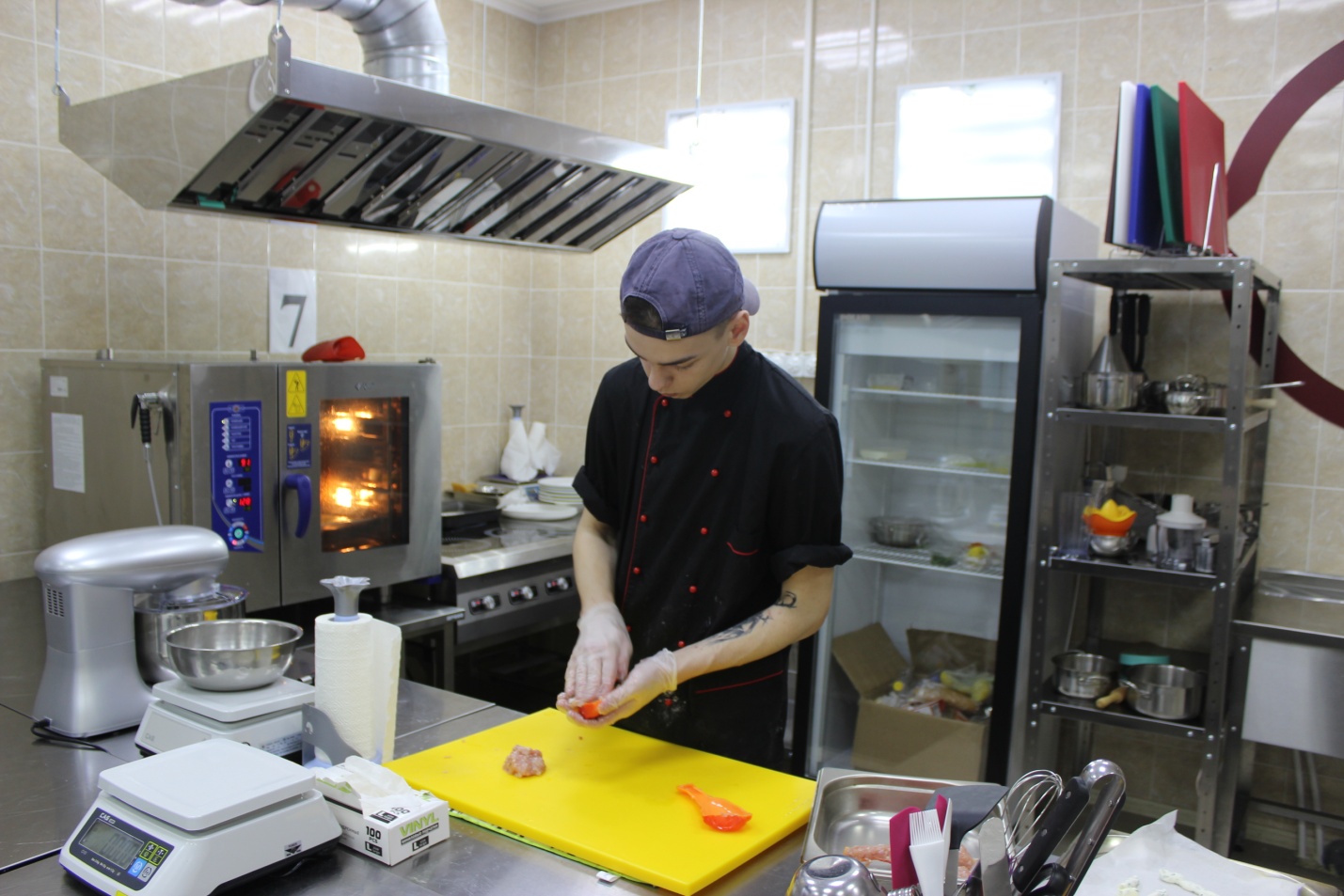 ФОТОГРАФИИ  РАБОТАЮЩИХ  ОБУЧАЮЩИХСЯ
ФОТОГРАФИИ  РАБОТАЮЩИХ  ОБУЧАЮЩИХСЯ
ГБПОУ «Курганский техникум сервиса и технологий»
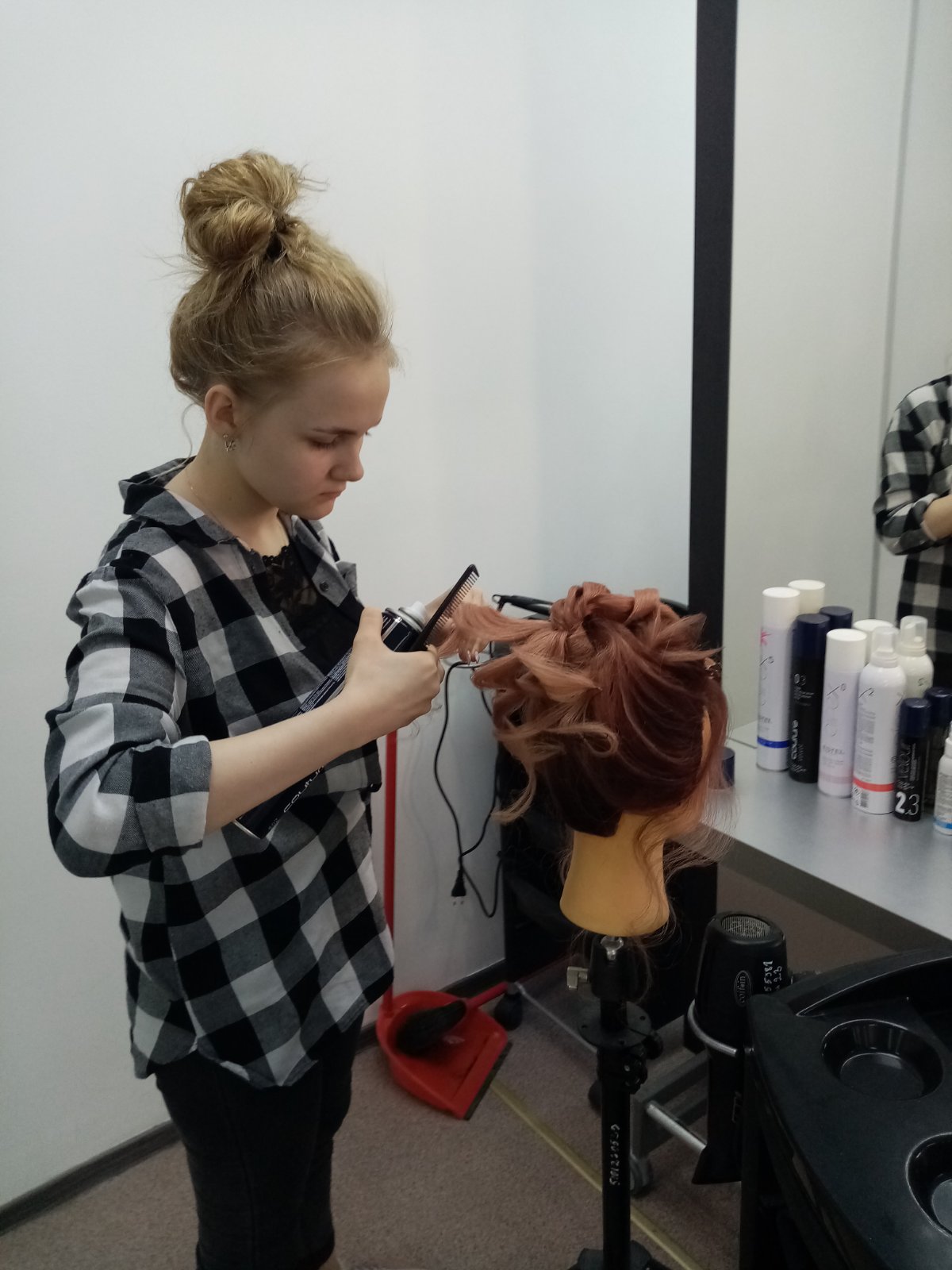 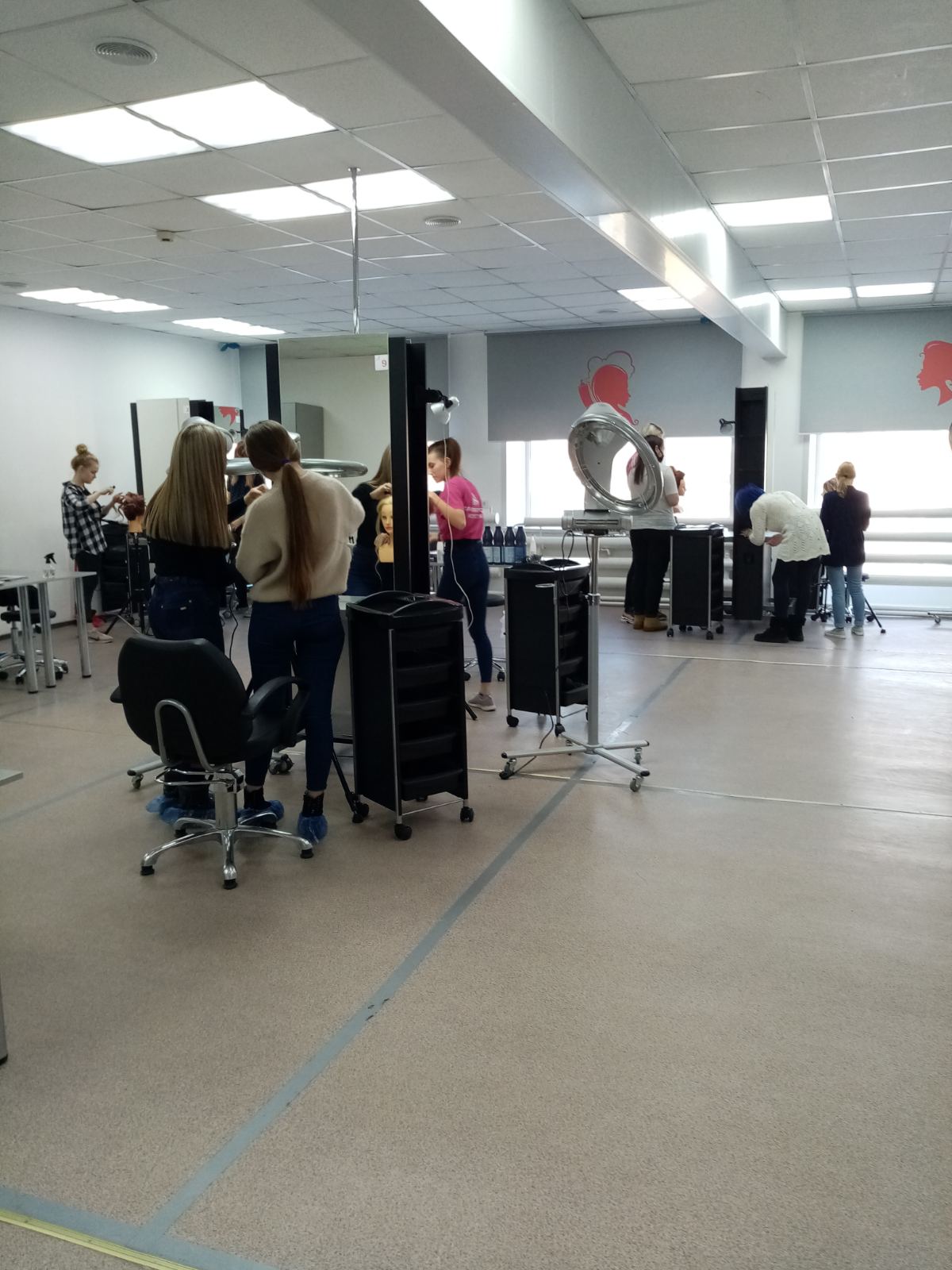 ФОТОГРАФИИ  РАБОТАЮЩИХ  ОБУЧАЮЩИХСЯ
ФОТОГРАФИИ  РАБОТАЮЩИХ  ОБУЧАЮЩИХСЯ
ГБПОУ «Курганский техникум сервиса и технологий»
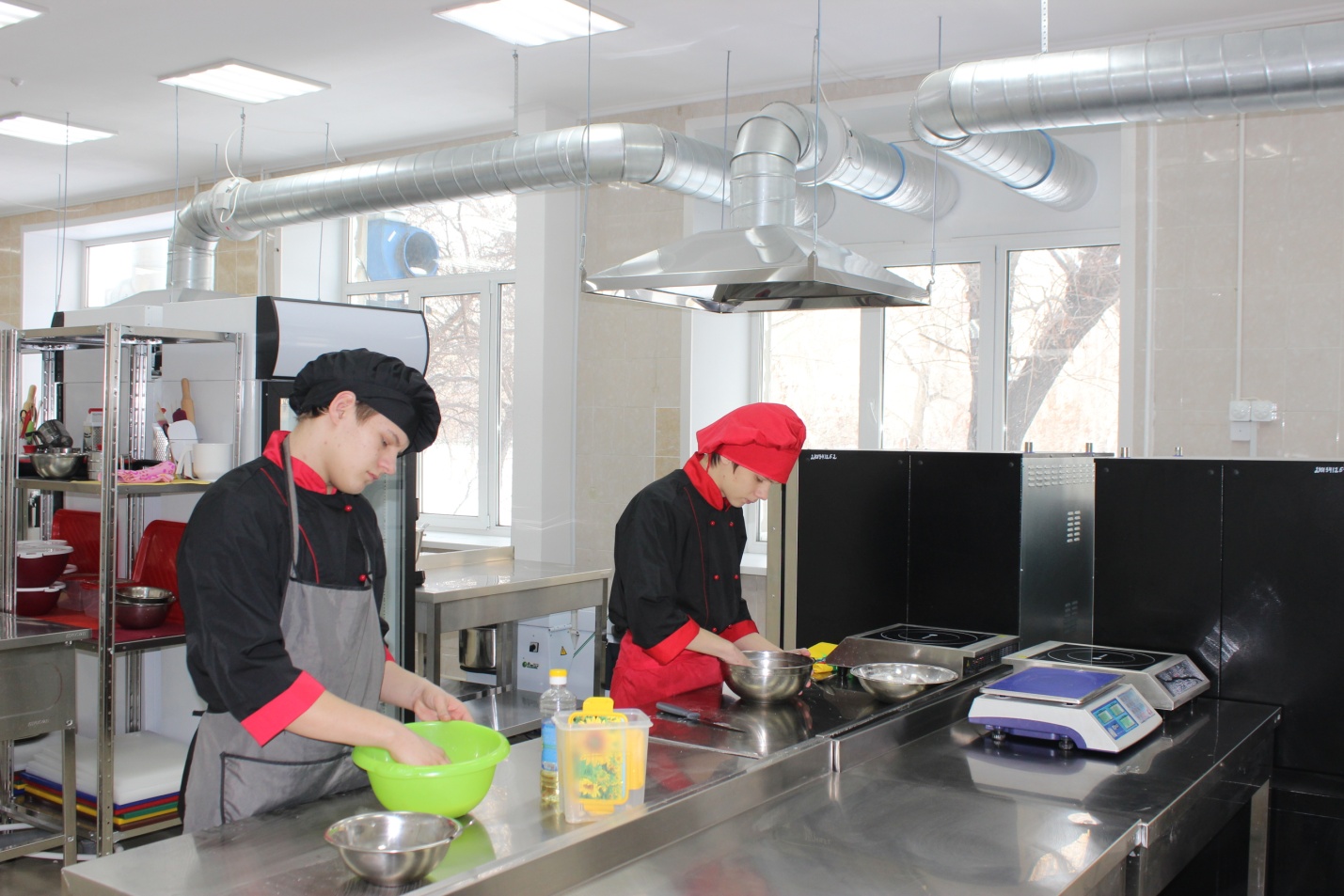 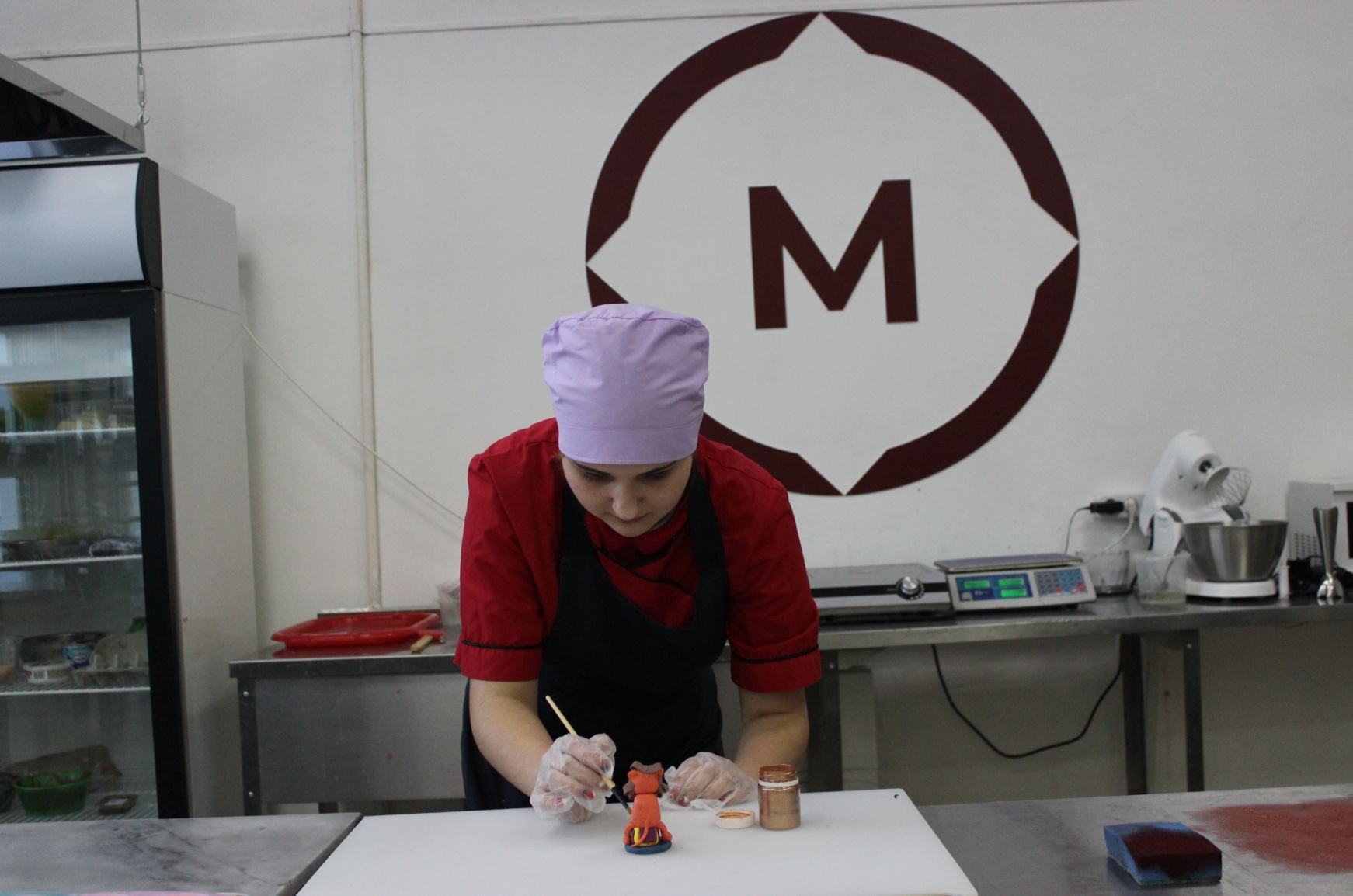 ФОТОГРАФИИ  РАБОТАЮЩИХ  ОБУЧАЮЩИХСЯ
ФОТОГРАФИИ  РАБОТАЮЩИХ  ОБУЧАЮЩИХСЯ
ГБПОУ «Курганский техникум сервиса и технологий»
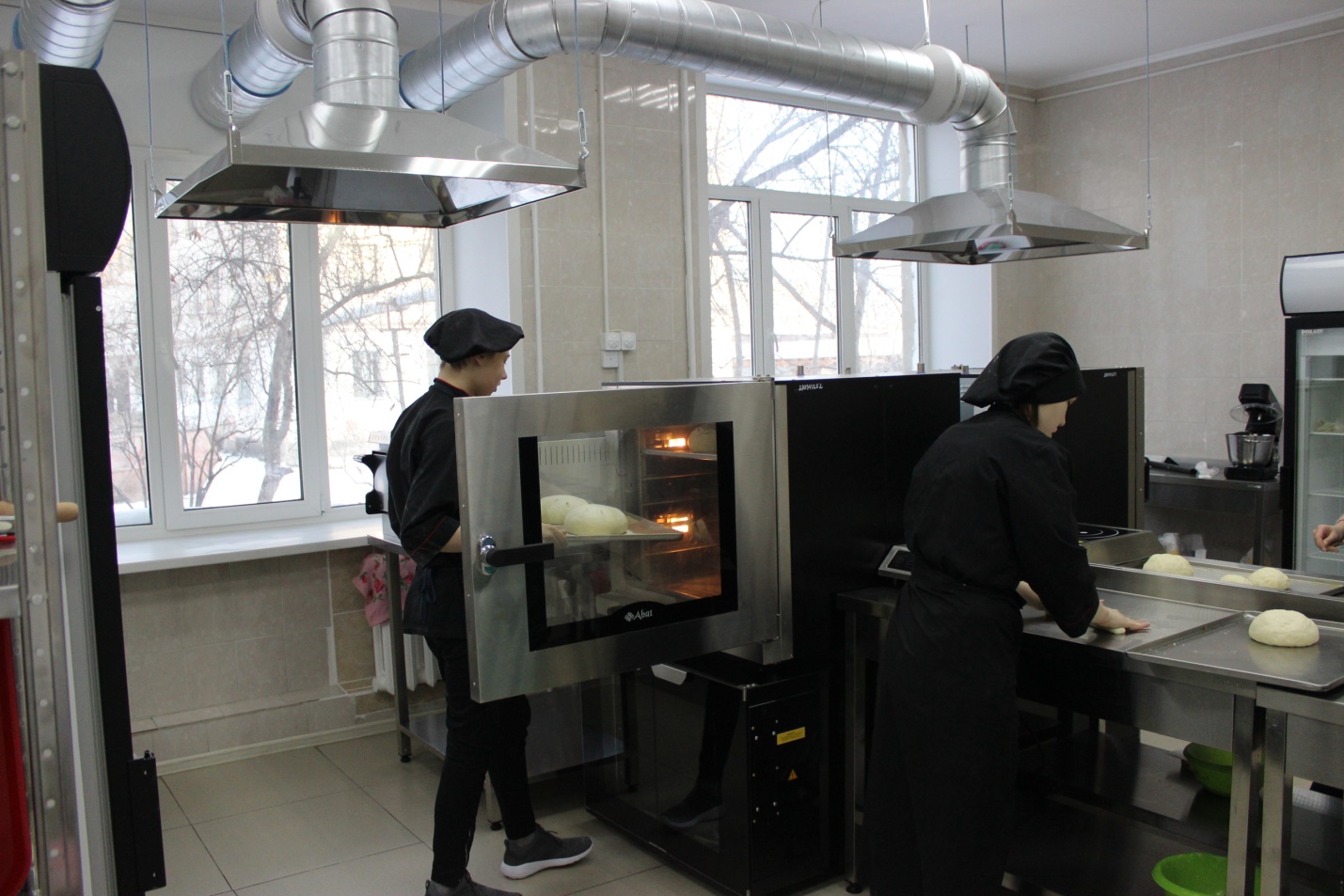 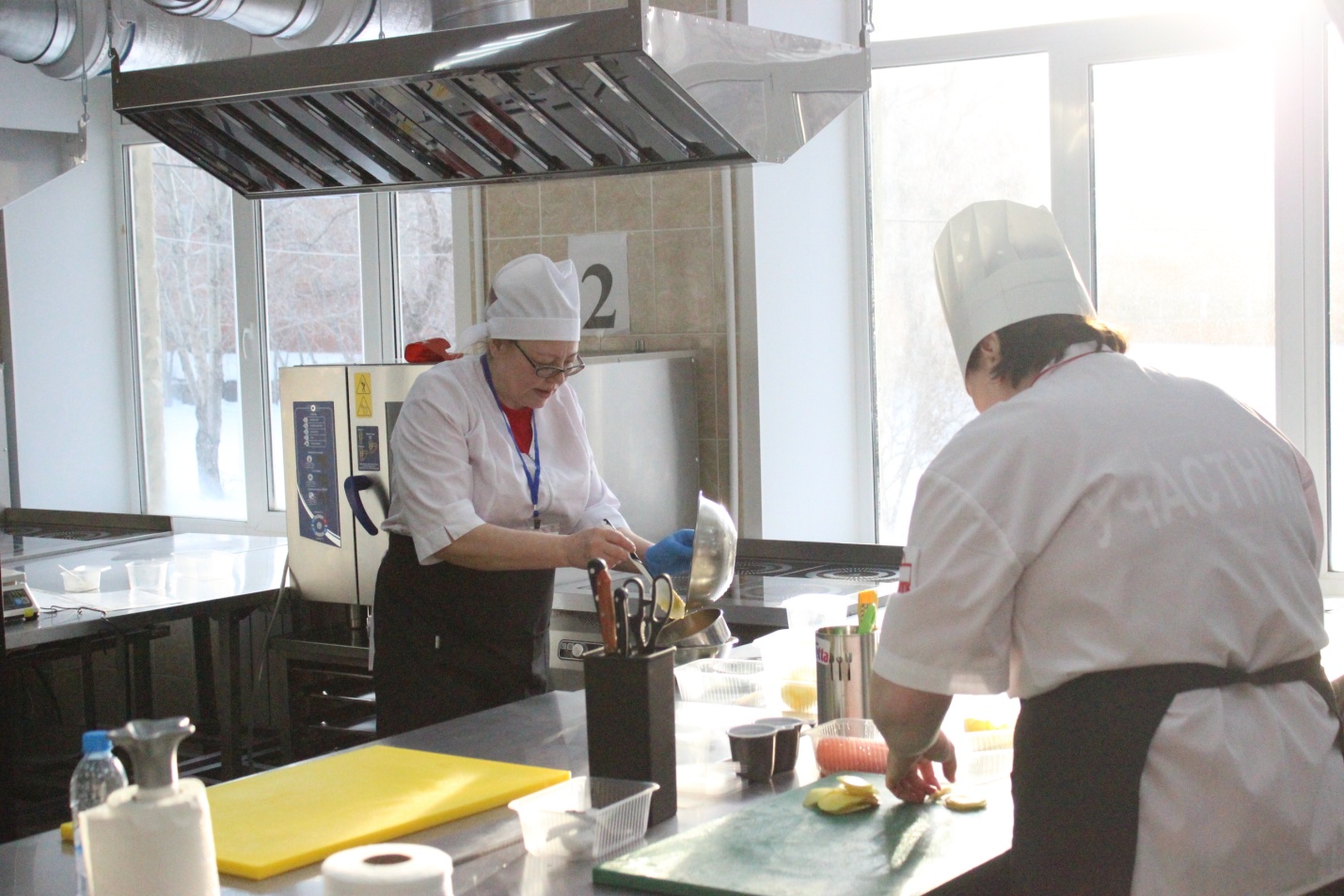 ФОТОГРАФИИ  РАБОТАЮЩИХ  ОБУЧАЮЩИХСЯ
ФОТОГРАФИИ  РАБОТАЮЩИХ  ОБУЧАЮЩИХСЯ
ГБПОУ «Курганский техникум сервиса и технологий»
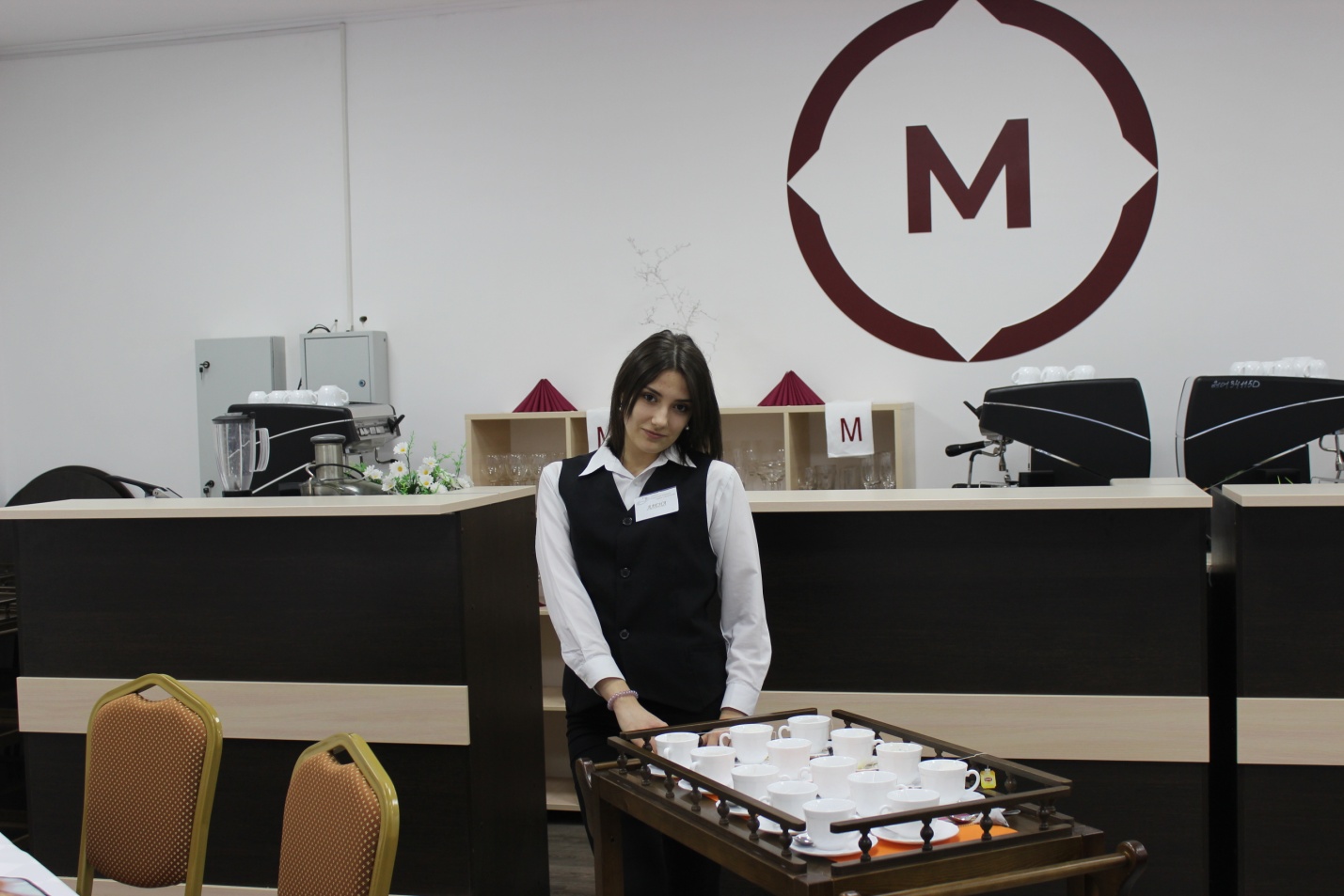 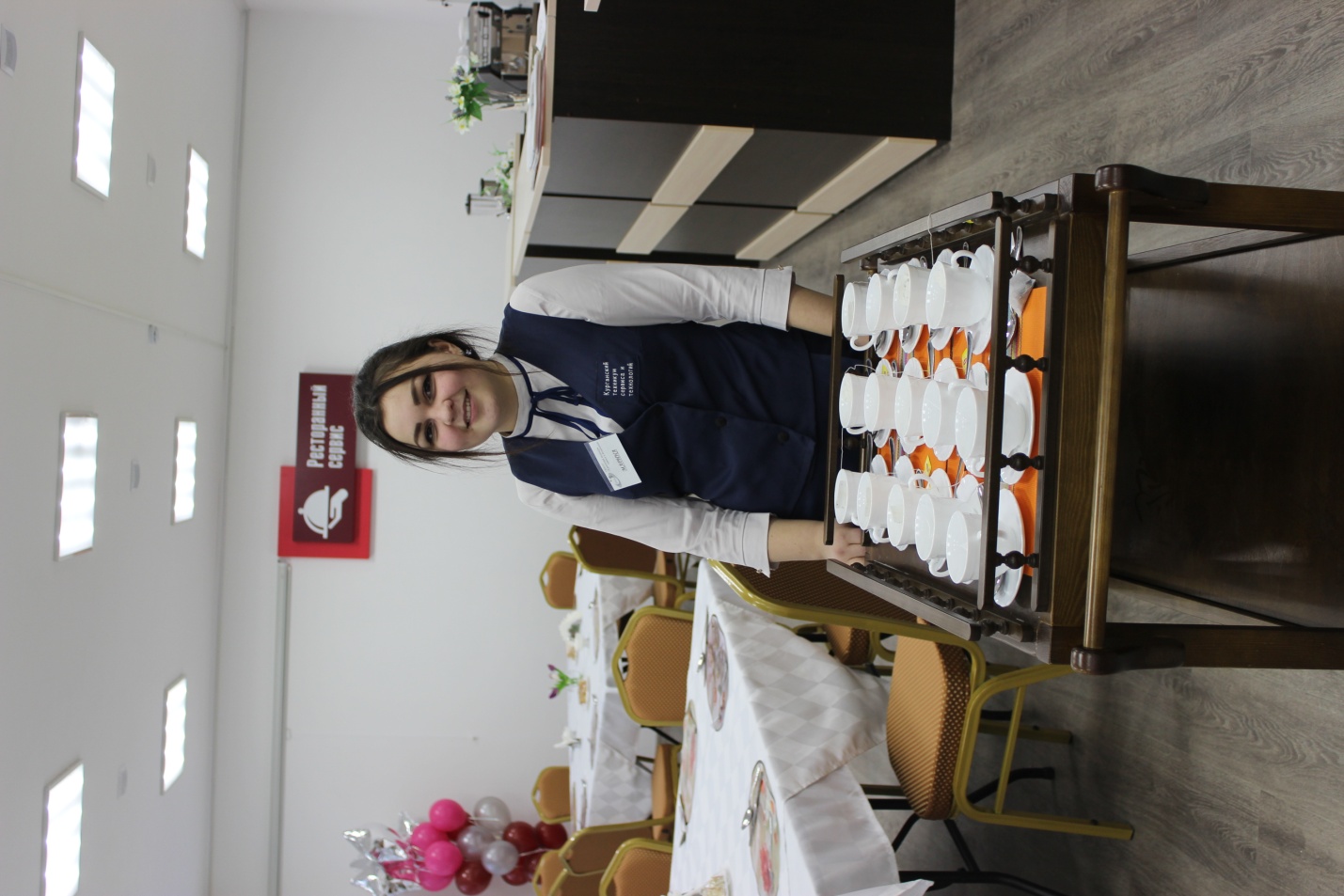 ФОТОГРАФИИ  РАБОТАЮЩИХ  ОБУЧАЮЩИХСЯ
ФОТОГРАФИИ  РАБОТАЮЩИХ  ОБУЧАЮЩИХСЯ
ГБПОУ «Курганский техникум сервиса и технологий»
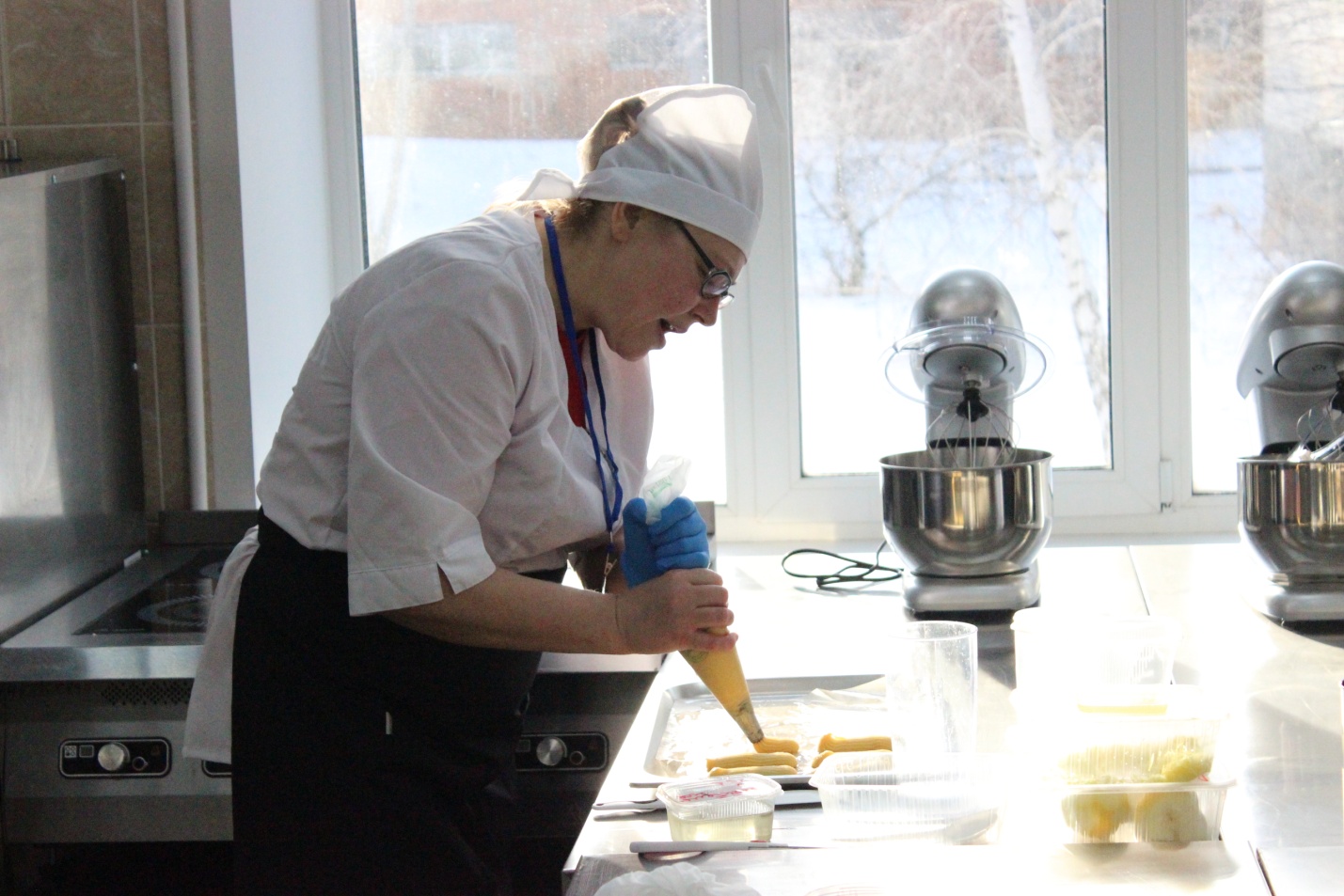 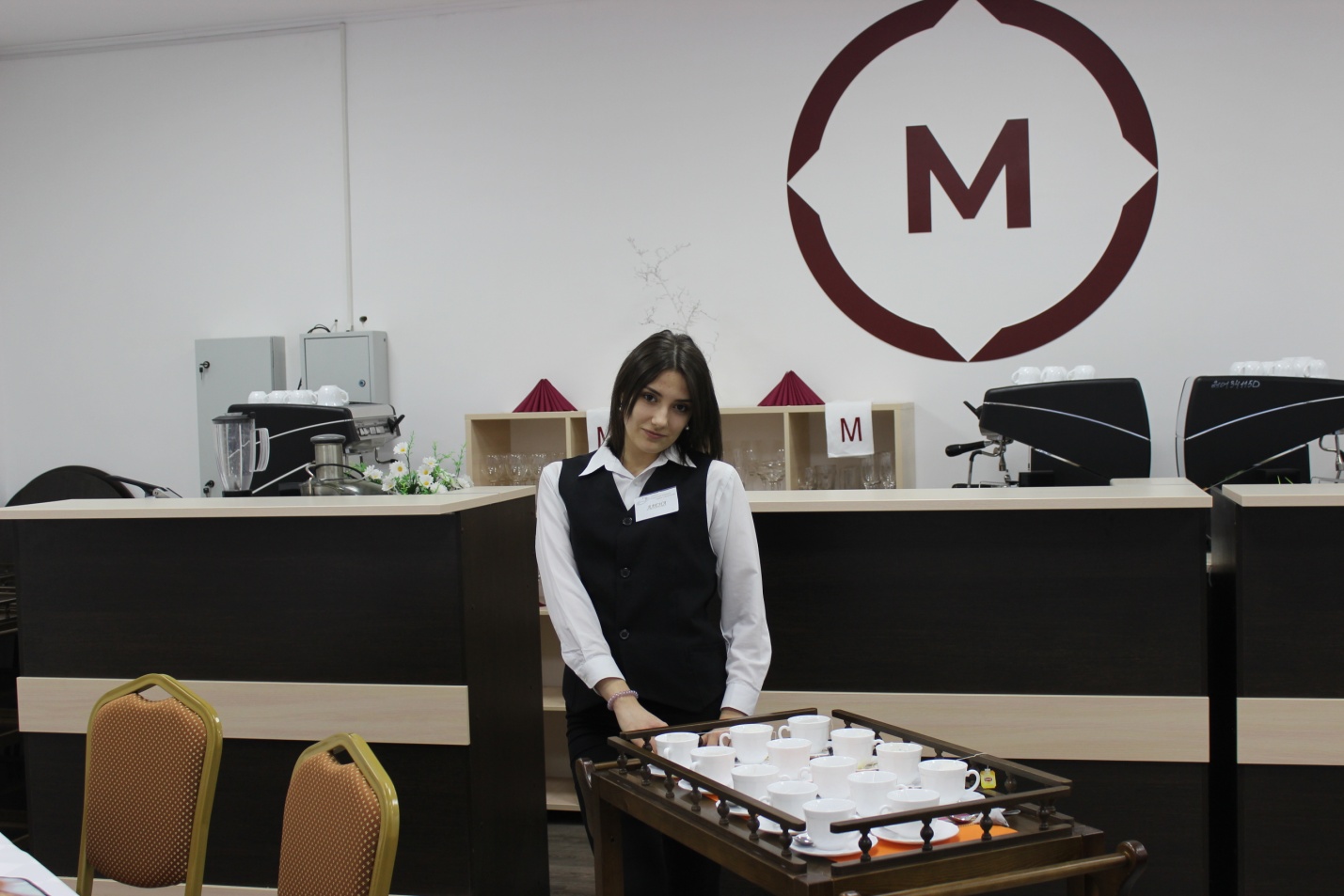 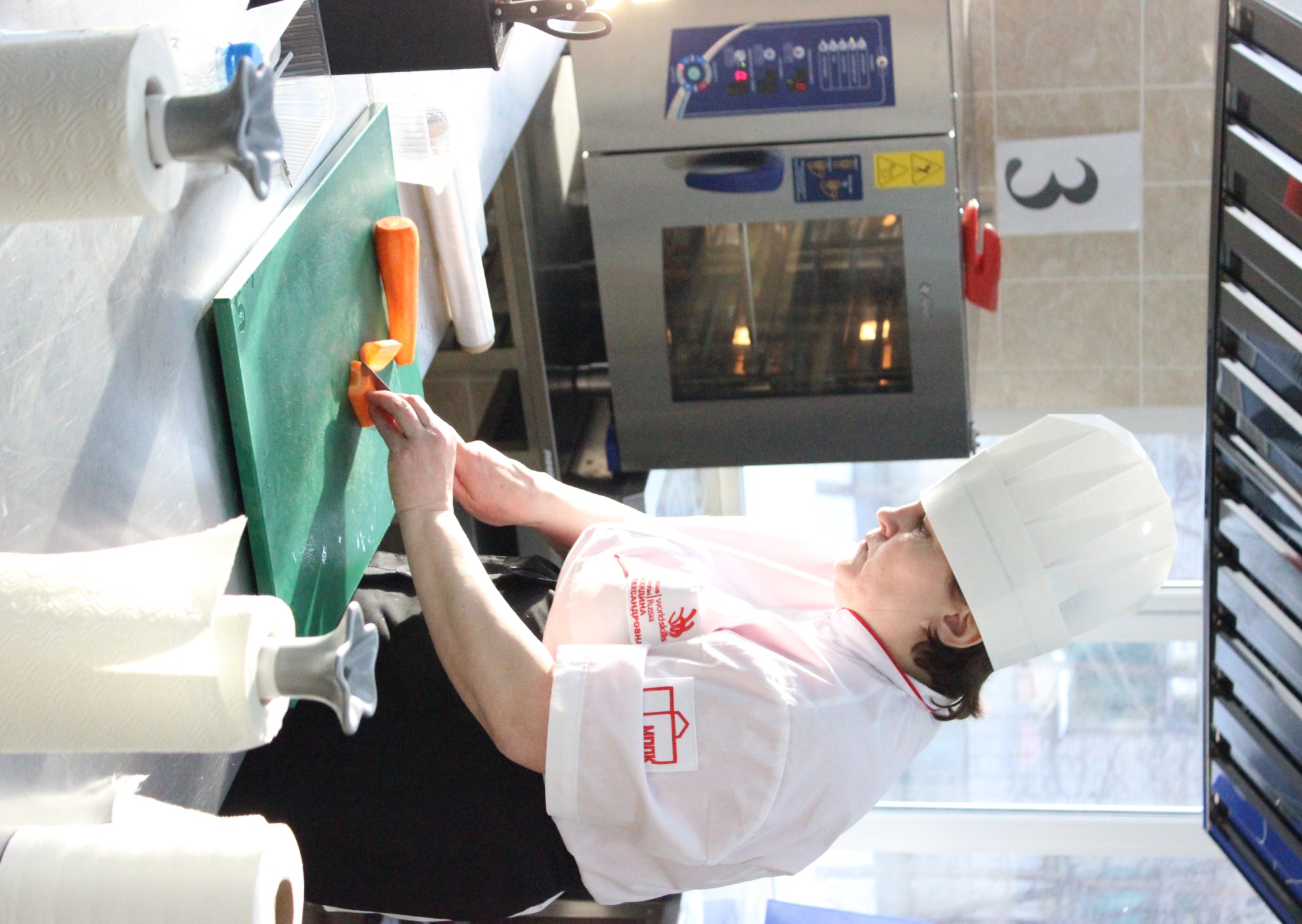 ФОТОГРАФИИ  РАБОТАЮЩИХ  ОБУЧАЮЩИХСЯ
ФОТОГРАФИИ  РАБОТАЮЩИХ  ОБУЧАЮЩИХСЯ
ГБПОУ «Курганский техникум сервиса и технологий»
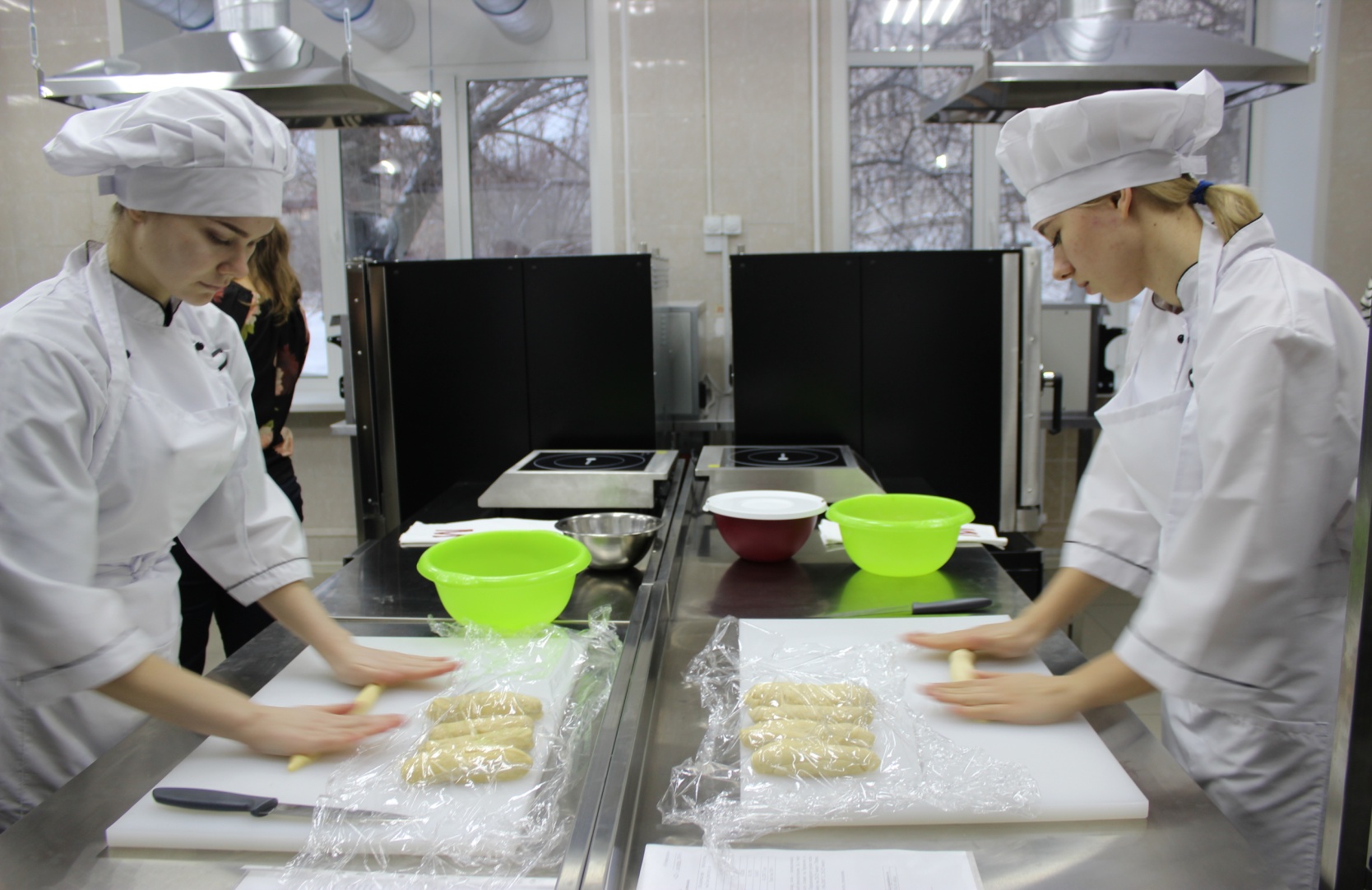 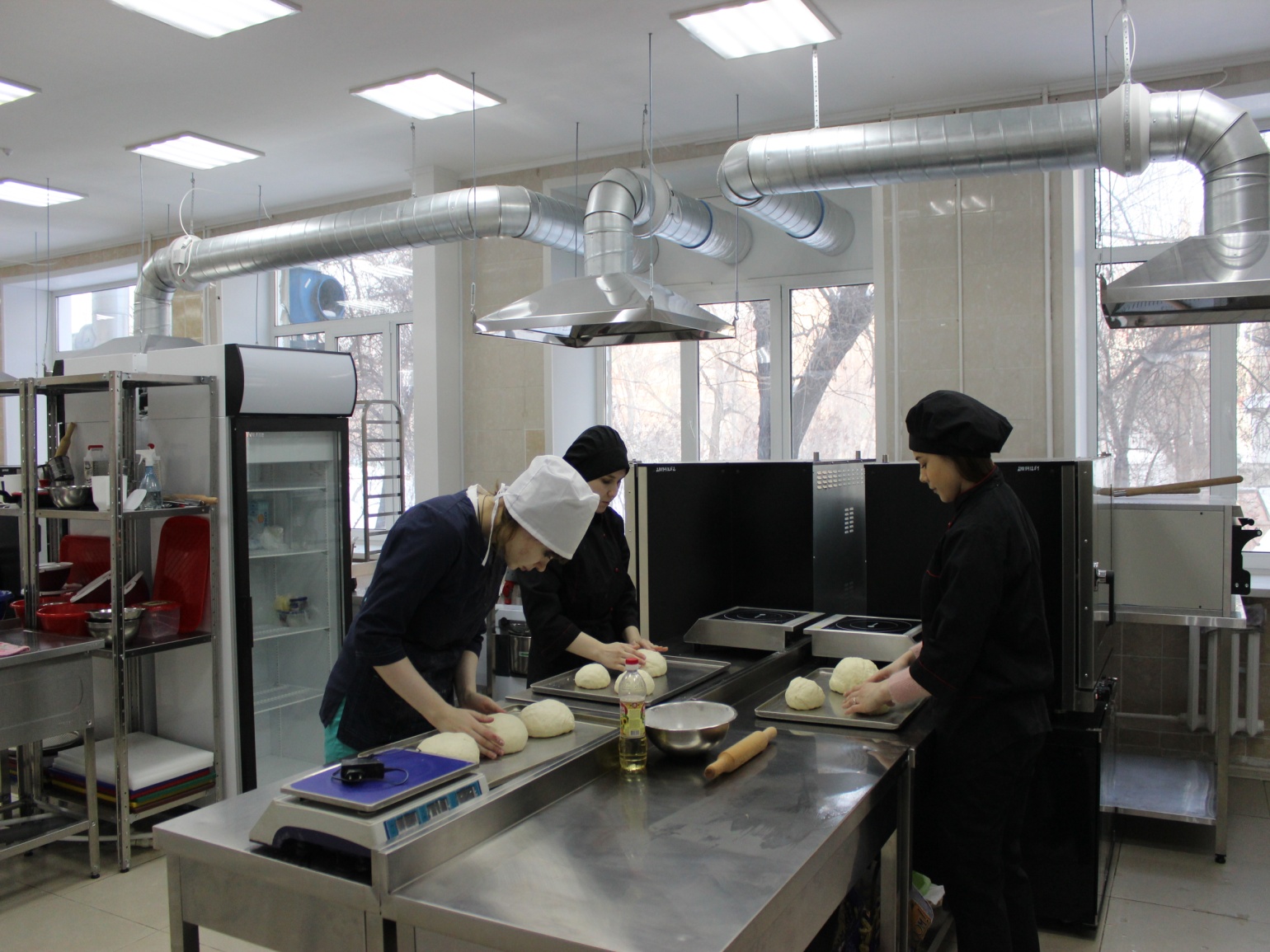 ФОТОГРАФИИ  РАБОТАЮЩИХ  ОБУЧАЮЩИХСЯ
ФОТОГРАФИИ  РАБОТАЮЩИХ  ОБУЧАЮЩИХСЯ